GALLOPING GST
FROM COMPLIANCE TO LITIGATION
BY:
CA AANCHAL KAPOOR
M. NO. 9988692699,9888069269
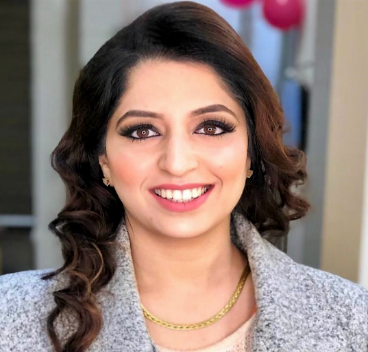 CA AANCHAL KAPOOR 9988692699
1
Assessment (Sec. 2(11))
“assessment”  means  determination of tax liability under this Act and includes self-assessment, re- assessment, provisional assessment, summary assessment, best judgment assessment;
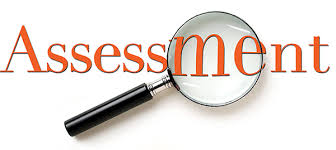 and
Means Part
Includes Part
determination of tax liability under this Act
Self-assessment
Summary assessment
Best judgment assessment
Re- assessment
Provisional assessment
CA AANCHAL KAPOOR 9988692699
2
Types of Assessment under GST (Sec. 59-64 of CGST Act)
Only self-assessment is done by the taxpayer himself. All the other assessments are by tax authorities.
Self-assessment-Sec 59
Provisional assessment-Sec 60
Scrutiny of Returns –Sec 61
Assessment of non-filers of returns –Sec 62
Best judgment assessment
Assessment of unregistered persons-Sec 63
Assessments & Audits are the Trigger Points for Demand & Recovery under Sec 73 & 74
Summary Assessment in Special Cases -Sec 64
Summary assessment
CA AANCHAL KAPOOR 9988692699
3
GST AUDITS
CA Aanchal Kapoor 9988692699
4
Audit under GST
Sec 35(5)
Deleted as per Budgetary Provisions 2021 made effective
Sec 66
Sec 65
Types of GST  Audits
Definition of Audit under GST
Meaning of Audit 
-Section2(13) of CGST Act 
“Audit  means 
The examination of 
 Records,         returns and other documents 

maintained or furnished by the registered person under this Act or the rules made there under or under any other law for the time being in force.

To verify the correctness of 

 Turnover declared, taxes paid, refund claimed and input tax credit availed, and to assess his compliance with the provisions of this Act or the rules made there under.”
Sec 2(97)
(Sec 39, 44 Annual,45(Final)
Sec 2(94)
Sec. 2(41) of CGST Act, 2017, “document" includes
written or printed record of any sort and
electronic	record	as	defined	in	clause	(t)	of	sub-section	(1)	of	section	2	of	the  Information Technology Act, 2000 (21 of 2000)
8
CA AANCHAL KAPOOR 9988692699
Objectives of Audit
Compliance with Acts and Rules
To verify Correctness of
Turnover Declared
Taxes Paid
Refund Claimed
Plugging of Revenue loop holes
Input Tax Credit availed
Proper Valuation of Goods or services or both
Checking of Self-Assessment of taxes by Registered person
Thus, GST audit is not only for reconciliation of tax liability and payment thereof but, it also encompasses the verification of compliance of the provisions of the GST Acts, laws etc. by a registered person.
GST Audit by Tax Authorities

Section 65 and Rule 101
Commissioner Or officer authorized undertake audit of Reg. person (Period, frequency manner-prescribed IN Rule 101 as F. Y. or multiple Financial Years.
Necessary facility – To verify account/ document 
Furnish information required & assistance – for timely completion of audit
Audit can be conducted at
Place of business or
In department office
Inform to Regd person 15 days prior to conduct of audit – in manner prescribed
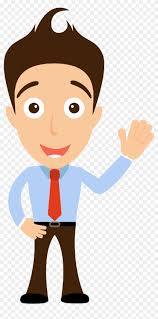 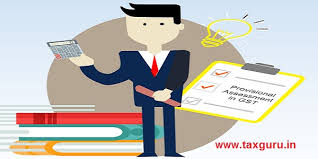 Proper Officer
Registered person
Audit Completed within 3 months(Extend by 6 M) from date of commencement
PO informs finding of audit within 30 days from conclusion of audit
Tax not paid/short paid or ITC wrongly availed or utilized – Action in 73/74
Date Of Making available             record
Actual conduct of audit  at place of business
or
w.i. later
CA AANCHAL KAPOOR 9988692699
11
Power to conduct Audit Sec 65(1)
The Commissioner or
Any officer authorized by him
General or a Specific order
Specific  Order
General Order
Registered person
Shall be issued in the name of a particular registered person
Shall Specify the criteria
For Financial year or part thereof or multiples thereof
Place conduct Audit Sec 65(2)
Place of business of the registered person
(Sec 71 Provision for access to business premises and records of taxpayer for audit)
Option to choose the place of audit has been given to authorised officer under this sub-section
or
In their own office
Section 71
Access to business premises
71. (1) Any officer under this Act, authorised by the proper officer not below the rank of Joint Commissioner, shall have access to any place of business of a registered person to inspect books of account, documents, computers, computer programs, computer software whether installed in a computer or otherwise and such other things as he may require and which may be available at such place, for the purposes of carrying out any audit, scrutiny, verification and checks as may be necessary to safeguard the interest of revenue.

(2) Every person in charge of place referred to in sub-section (1) shall, on demand, make available to the officer authorised under sub-section (1) or the audit party deputed by the proper officer or a cost accountant or chartered accountant nominated under section 66—
 such records as prepared or maintained by the registered person and declared to the proper officer in such manner as may be prescribed;
 trial balance or its equivalent;
 statements of annual financial accounts, duly audited, wherever required;
 cost audit report, if any, under section 148 of the Companies Act, 2013 (18 of 2013)
 the income-tax audit report, if any, under section 44AB of the Income-tax Act, 1961 (43 of 1961) and
 any other relevant record.
for the scrutiny by the officer or audit party or the chartered accountant or cost accountant within a period not exceeding fifteen working days from the day when such demand is made, or such further period as may be allowed by the said officer or the audit party or the chartered accountant or cost accountant.
Period of Notice Sec 65(3)
Not less than fifteen working days prior to the conduct of audit
Specify period for which audit is to be conducted
Form GST ADT-01
Time Limit  for completion of Audit Sec 65(4)
Completed within a period of three months from the date of commencement of the audit
Extension granted by commissioner
3 months + 6 months
The explanation appended to this sub-section provides that the expression ‘commencement of audit’ shall mean the date on which the books of accounts, records and other documents , asked for by the tax authorities, are made available by the registered person or the date of actual institution of audit at the place of business, whichever is later.
Rule - 101 , Central Goods and Services Tax Rules, 2017
Rule 101 (3) The proper officer authorised to conduct audit of the records and the books of account of the registered person shall, with the assistance of the team of officers and officials accompanying him, verify:
the documents on the basis of which the books of account are maintained
the returns and statements furnished under the provisions of the Act
the correctness of the turnover, exemptions and deductions claimed
the rate of tax applied in respect of the supply of goods or services or both
the input tax credit availed and utilised
refund claimed
other relevant issues
Other Issues under sec 65
NO minimum aggregate turnover prescribed for conducting departmental audit
With the help of its Zonal units, the Directorate General of Audit regularly monitors GST audits conducted by the GST Audit Commissionerates to ensure that the coverage of the registered persons is adequate in number and is reflective of their risk profile and to ensure that these audits are conducted in accordance with provisions of law by following the procedure enunciated in this manual.
The selection of Registered persons would be done based on the risk evaluation method prescribed by the Directorate General of Audit. The risk evaluation method would be separately communicated to the GST Audit Commissionerates
The risk assessment function will be jointly handled by the Directorate General of Audit in consultation with the Directorate General of Analytics and Risk Management and the Risk Management section of Audit Commissionerates. It helps the GST Audit Commissionerates in selection of units for audit during the audit year.
The office of the Principal Chief Commissioner/Chief Commissioner is not an operational formation for the conduct of audit, but it provides an important link between the Directorate General of Audit and the GST Audit Commissionerates of the zone.
Other Issues under sec 65
The Audit Commissionerate may also select a registered person with low risk score compared to another registered person with relatively high-risk score, based on Local Risk Factors (Illustrative list of Local Risk Factors is given in GSTAM Annexure XII). It should be ensured that 20% of the taxpayers to be audited are selected based on local risk factors after obtaining the approval of the Chief Commissioner.
The criteria for categorizing a registered person as large, medium or small would be the total annual value of outward supplies (including export and exempt supplies)
Other Issues under sec 65
Accredited status for deferring frequency of audit
A segment of registered person, could be given an “accredited” status, similar to the one given in Customs, based on their proven track record of compliance with tax laws and procedures. Such identified registered person need not be subjected to Audit in every cycle. It has been decided that such units should normally be audited only after 3 years from the date of last audit. The procedure and criteria for accreditation would be communicated separately.
If the proper officer, either by information or through other sources comes across cases wherein there is scope for additional revenue involvement and ot due liability on the part of the supplier / recipient, and such cases are not listed under risk based scrutiny, the proper officer may request for assignment of such cases of respective jurisdiction for audit after consultation with respective Joint Commissioner, providing valid reasons for such selection.
Wild Card
Selection
e-GST AUDIT Module
R1 >R3B
R3B >R2A
SERVICE SECTOR-
Cases having enforcement reportsmore than Rs. 10 crore aggregate turnover per year
Transitional input credit carried forward from earlier tax regime  
Evasion prone commodities 
Refund 
Cases having enforcement reports
Risk Based
The indicative duration for conduct of Audit covering one year period that is inclusive of desk review, preparation and approval of audit plan, actual audit and preparation of audit report wherever necessary, for each category would be as under: 	i. Large taxpayers – 6 to 8 working days
	ii. Medium taxpayers – 4 to 6 working days.
	iii. Small taxpayers – 2 to 4 working days (including audit of the Deductor, Section 51 of CGST Act, 2017 and operators who collect TCS Section 52 of CGST Act, 2017)
NOTE: In case the audit coverage is for five years, the number of days may be increased to maximum of 16/12/8 days for Large, Medium and Small taxpayers respectively. In other words the number of days for conduct of audit may be increased proportionately, with an increase of 25% of working days for every
The Audit Groups deployed for audit of large units may comprise of 2-3 Superintendents and 3-5 Inspectors. For 25 medium units, the audit group may include 1 - 2 Superintendents and 2 - 3 Inspectors. For small units, the Audit Group may include 1 Superintendent and 1 - 2 Inspectors.
It should be ensured that 20% of the taxpayers to be audited are selected based on local risk factors after obtaining the approval of the Chief Commissioner.
CA AANCHAL KAPOOR 9988692699
21
The criteria for categorizing a registered person as large, medium or small would be 
the total annual value of outward supplies (including export and exempt supplies).

 The threshold limits of value of outward supplies for categorizing the units into large, medium and small would be dependent upon 	
	(i) the available manpower in the Audit Commissionerate and 

	(ii) the total no. of registered persons and turnover of each registered person in the jurisdiction of 	the Audit Commissionerate.

 It may be noted that threshold limits may vary from one Audit Commissionerate to another Audit Commissionerate in view of varying number of registered 	persons and quantum of value of outward supply by each registered person. The categorization of 	Registered Taxpayers would be done by the Directorate General of Audit. The methodology for 	categorization alongwith threshold limits would be communicated to the Audit Commissionerates 	by Directorate General of Audit.
CA AANCHAL KAPOOR 9988692699
22
Local Risk Parameters The following are example of local risk parameters criteria that may be considered during selection of units for audit. The planning section, Hqrs of Audit Commissionerate may consider all or some of the below criteria, depending on available data and resources, and may also use additional criteria not listed below. 
The Taxpayer did not provide or delayed in providing documents sought by the Audit Team 
The Taxpayer was not previously audited;
The Taxpayer is newly registered; 
 Length of time since last audit; 
The Taxpayer had / did not have substantial assessment during previous audits; 
The size of the Taxpayer's turnover / net profit; 
The size of the Taxpayer's loss, if any; 
The size of the Taxpayer's refund, if any;
The size of change in the Taxpayer's turnover/net profit from the previous year; 
The size of the impact detected mistakes had on the Taxpayer's turnover / net profit; 
The ratio of expenses/turnover; 
The ratio of turnover/total assets; 
The ratio of loans/total assets;
The size of income from high risk activities (e.g., real estate income); 
The size of exemptions, if any; 
The percent of the net profit in comparison to the activity average; 
The percent of the total profit compared to the activity average; 
The Taxpayer requested waivers or is bankrupt;
39
Examples
CA AANCHAL KAPOOR 9988692699
23
xix. The Taxpayers files inconsistently; 
xx. The Taxpayer is currently involved in legal disputes; 
xxi. The Taxpayer's return was previously investigated for evasion; 
xxii. The Taxpayer received notices from other governmental entities;
xxiii. The quality of the Taxpayer's books and records (manual / automated; not well-kept); 131 
xxiv. The Taxpayer's returns is prepared by questionable accountants;
 xxv. The specific sector, in which the Taxpayer operates (e.g., typical high-risk activities include restaurants and hotels, apartment rentals, professionals, car rental, spare parts for vehicles, chemicals, telecommunications, retail); 
xxvi. The form of the legal entity (e.g., corporation / partnership); 
xxvii. The multitude of the Taxpayer's legal relationships with other entities; 
xxviii. The Taxpayer has multiple branches; 
xxix. The Taxpayer has multiple activities;
 xxx. Audit differences (past audit assessments). 
xxxi. The Taxpayer has supplied goods on which there has been reduction in rate of duty, in order to examine the possibility of profiteering under Section 171 of the CGST Act, 2017 
xxxii. The Taxpayer has stopped filing GST returns.
 xxxiii. The Taxpayer has applied for surrender of its registration. 
xxxiv. Where there is increase in ratio of Exempted Supplies / Total supplies of a Taxpayer over time.
 xxxv. Where higher incidence of supplies without issuance of e-way Bills have been noticed. 
xxxvi. The Taxpayer who does not file periodical return but issues eway bill regularly. 
xxxvii. The Taxpayer who was not audited in the pre-GST era for the last 4 – 5 years. 
xxxviii. The Taxpayer whose turnover increased substantially after enactment of GST. 
xxxix. The Taxpayer who is not filing GSTR – 3B but in their electronic cash ledger, amount of TDS is reflected
CA AANCHAL KAPOOR 9988692699
24
Sec. 66 Special Audit
CA AANCHAL KAPOOR 9988692699
25
If  during scrutiny, inquiry, investigation  or other procceding found 
Value not correctly declared or
(ii)   ITC not within normal limits
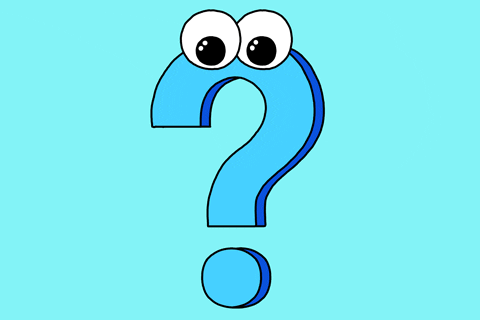 Officer upto AC with prior approval of commissioner Direct Regd person to get A/c  audited by CA/CMA Nominated  by comm.
CA/CMA submit  audit report  within 90 days . Extension -  for further 90 days by  Ac on application  by Regd  Person or CA/CMA
Audit, even if already audited Under any  other provisions or other law
The expenses of the examination and audit of records under sub-section (1), including the remuneration of such chartered accountant or cost accountant, shall be determined and paid by the Commissioner and such determination shall be final.
Where the special audit conducted under sub-section (1) results in detection of tax not paid or short paid or erroneously refunded, or input tax credit wrongly availed or utilised, the proper officer may initiate action under section 73 or section 74.
Rule 102 – Direction of special audit -   issue direction in  Form GST ADT  -03 TO Rgd Person get  A/c  audited by CA/ CMA

Audit Finding – on conclusion –inform finding in form GST ADT -04
CA AANCHAL KAPOOR 9988692699
26
Sec 66 (1) WHEN SPECIAL AUDIT IS REQUIRED:
It can be conducted at any stage of scrutiny, inquiry, investigation or any other proceedings before the Officer not below the rank of Assistant Commissioner.
If he thinks fit or if he has an opinion that the value has not been correctly declared or the credit availed is not within the normal limits, he may direct special Audit by a chartered accountant or a cost accountant by getting prior approval of Commissioner.
Sec 66 (2) TIME BARRING LIMIT OF AUDIT:
Special audit to be completed in 90 days + 90 days
Extended period
Sec 66 (3) Special audit may be directed even if accounts are audited under any other law
Sec 66 (4) OPPORTUNITY OF BEING HEARD:
As per Section 66(4) of the CGST Act, 2017, the law states that any material which is gathered for special audit u/s 66(1) of CGST Act, 2017, which is proposed to be used against assessee in any proceeding against him, an opportunity of being heard to be given to assessee in respect of that material.
Sec 66 (5) EXPENSES OF AUDIT:
As per Section 66(5) of the CGST Act, 2017, the law states that all the expenses including remuneration due to a chartered accountant or a cost accountant shall be determined and paid by the Commissioner and the decision of Commissioner is final.
GST Audit by C&AG
The moot question that is still lingering over the minds of the assesses is, whether the C&AG is also empowered to conduct GST audit.
C&AG is an authority appointed under Article 148 of Constitution of India.
Further, Article 149 of Constitution of India empowers C&AG to conduct audits of Government and semi-Government undertakings.
The Hon’ble Delhi High Court’s in its decision in the case of Mega Cabs Pvt. Ltd., Vs. UOI & Ors 2016 (43) S.T.R. 67, held that audits by C&AG of tax paying assessee as per Rule 5A(2) of Service Tax Rules, 1994 are ultra vires the constitution. However, said decision has been stayed by the Hon’ble Apex Court.
Further, in case of Association of Unified Tele Services Providers & Others Vs. UOI 2014 (9) SCR 780 Hon’ble Apex court held that, wherever government monies are involved, audits by C&AG is within the purview of Article 149 of the Constitution of India and cannot be construed as ultra vires the Constitution. Having said this, revenue in form of tax is something that the tax payers is duty bound to deposit with the government at right intervals. Hence, it would be of no surprise that C&AG knocks the doors of assesses for audit of GST records.
Sec 73 & 74
CA AANCHAL KAPOOR 9988692699
32
Adjudication of Demand Process
CA AANCHAL KAPOOR 9988692699
33
CA AANCHAL KAPOOR 9988692699
34
ISSUES OF ITC FACED DURING DEPARTMENTAL AUDIT
CA Aanchal Kapoor 9988692699
35
INPUT TAX CREDIT
6/4/2022
CA AANCHAL KAPOOR
36
“In view of the above, it has become necessary to have a Central legislation, namely the Central Goods and Services Tax Bill, 2017. The proposed legislation will confer power upon the Central Government for levying goods and services tax on the supply of goods or services or both which takes place within a State. The proposed legislation will simplify and harmonise the indirect tax regime in the country. It is expected to reduce cost of production and inflation in the economy, thereby making the Indian trade and industry more competitive, domestically as well as internationally. Due to the seamless transfer of input tax credit from one stage to another in the chain of value addition, there is an in-built mechanism in the design of goods and services tax that would incentivise tax compliance by taxpayers. The proposed goods and services tax will broaden the tax base, and result in better tax compliance due to a robust information technology infrastructure.“
                                                                                  (Emphasis Supplied)
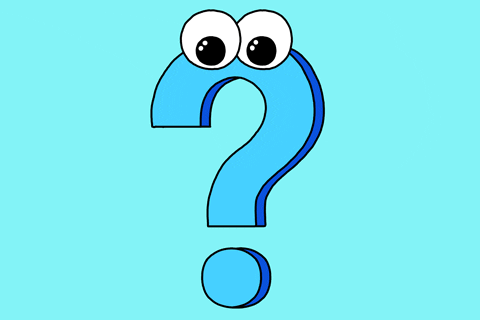 Does the above lines seem to be familiar with?
Yes, the same are none other than the part of“STATEMENT OF OBJECTS AND REASONS” of THE CENTRAL GOODS AND SERVICES TAX BILL, 2017, which seems to lose its relevance in light of unreasonable arbitrary restrictions and coercive provisions under GST.
“Input Tax Credit”, the basis for bringing up India’s biggest Indirect Tax Reform to eliminate cascading effect of taxes and promote Seamless Credit, has become a Rigmarole in light of multiple hurdles in form of
Mischievous Rule 36(4)
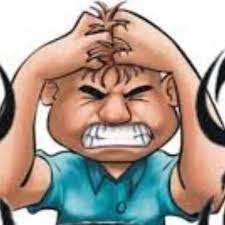 Litmus test of Section 16
Section 16(4)time limits
Rule 86A(Blockage of Credit)
Mysterious GSTR 2A/2B
Blocking of credit as per Section 17(5)
Reversals pertaining to Rule 42/43
Reversals owing to 180 days condition
Rule 86B(1% Cash payment),
Broken limbs in form of GSTR 2 in absentia
GSTR3B as proxy to GSTR 3
ITC restrictions through Rate Notifications
break the free flow of Credit in the Tax Chain and Input Tax Credit seems to be lost ball in the weeds.
2021 Budgetary Amendment (Effective date 01.01.2022)
Eligibility and Conditions for taking Input Tax Credit
Amendment in Section 16
Section 16
(1)……
(2) Notwithstanding anything contained in this section, no registered person shall be entitled to the credit of any input tax in respect of any supply of goods or services or both to him unless,––
he is in possession of a tax invoice or debit note issued by a supplier registered under this Act, or such other tax paying documents as may be prescribed;
(aa) the details of the invoice or debit note referred to in clause (a) has been furnished by the supplier in the statement of outward supplies and such details have been communicated to the recipient of such invoice or debit note in the manner specified under section 37;”.
40
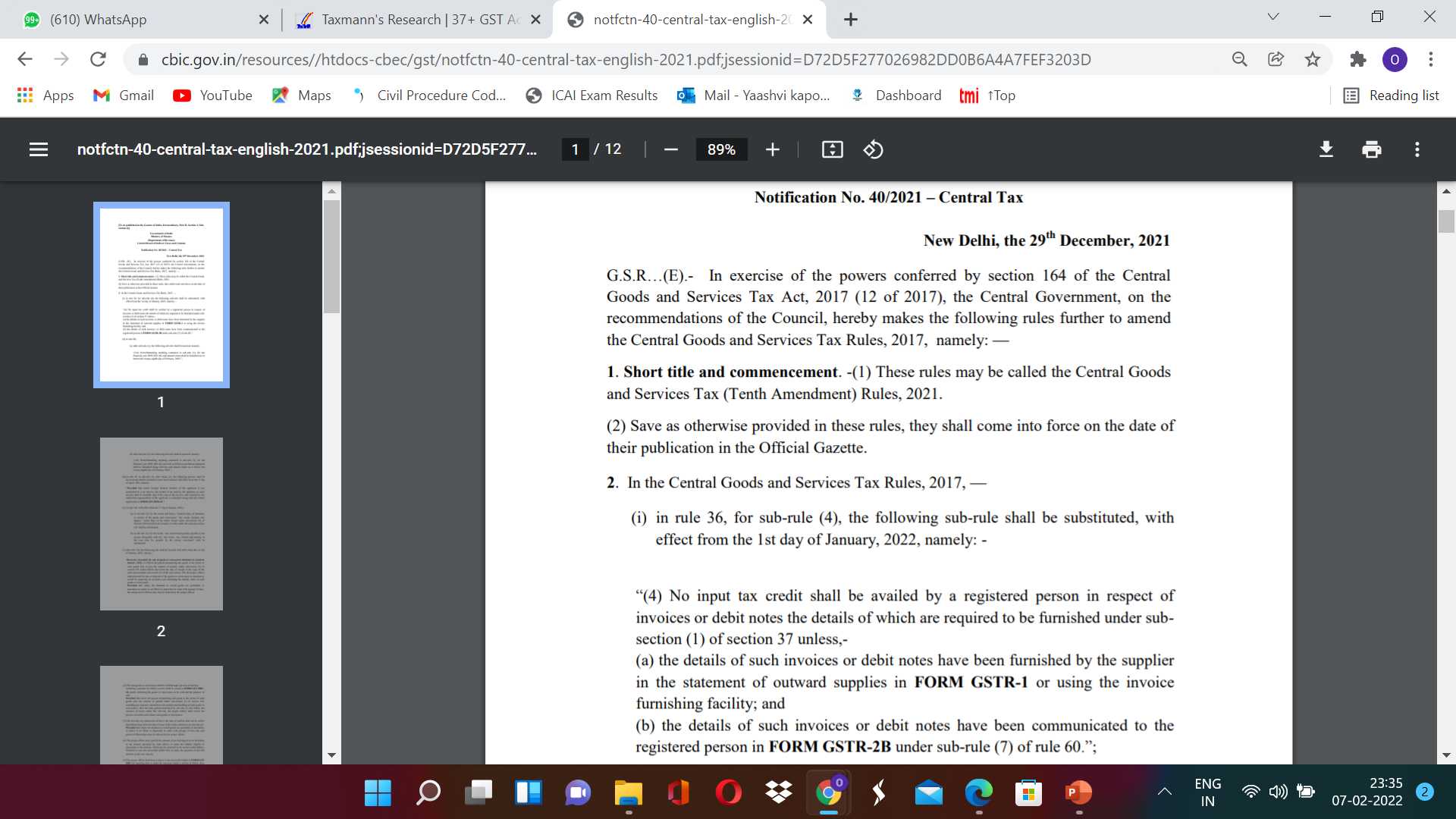 CA Aanchal Kapoor 9988692699
41
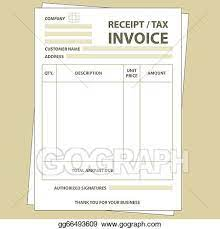 Input Tax credit shall be available only if
a
GSTR 2B
w.e.f 01.01.2022
Possession of tax invoice
aa
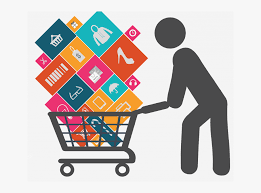 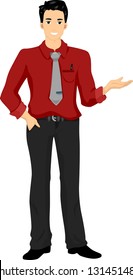 b
Received goods or services
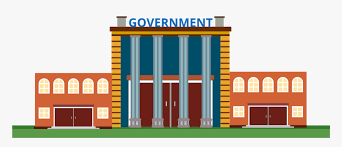 c
Tax paid to Government
Registered Person
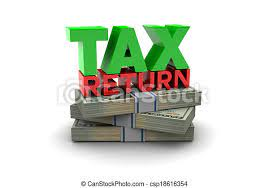 d
furnished the return under section 39:
Provided that where the goods against an invoice are received in lots or instalments, the registered person shall be entitled to take credit upon receipt of the last lot or instalment:
Provided further that where a recipient fails to pay to the supplier of goods or services or both, other than the supplies on which tax is payable on reverse charge basis, the amount towards the value of supply along with tax payable thereon within a period of one hundred and eighty days from the date of issue of invoice by the supplier, an amount equal to the input tax credit availed by the recipient shall be added to his output tax liability, along with interest thereon, in such manner as may be prescribed78:
Provided also that the recipient shall be entitled to avail of the credit of input tax on payment made by him of the amount towards the value of supply of goods or services or both along with tax payable thereon.
Section 16(2)(c) read with Rule 36(4) in light of Recent Judicial Pronouncements alongwith Amendment of Section 16(2)(aa)
Question 1: Is registered person entitled to take Input Tax Credit of Invoices where Tax has not been deposited by the Seller (Section 16(2)(c))?

Question 2: Is registered person entitled to take Input Tax Credit of Invoices not reflecting in GSTR 2A/GSTR 2B?

Question 3: Validity of Rule 36(4) in light of Proposed Budgetary Amendment pertaining to insertion of Section 16(2)(aa)?
Question 1: Is registered person entitled to take Input Tax Credit of Invoices where Tax has not been deposited by the Seller?
Section 16(2)(c) of the CGST Act puts restriction on the entitlement to the credit of any input tax unless subject to the provisions of section 41 or section 43A, the tax charged in respect of such supply has been actually paid to the Government, either in cash or through utilization of input tax credit admissible in respect of the said supply; and
Argument No. 1
Section 16(2)(c)entitles the Buyer to claim the input tax credit when the tax paid on purchases made by him is actually paid to the exchequer of the Government by the Seller either through cash or admissible credit. 
It is one of the nightmare provisions of the GST laws for the Tax compliant persons, especially when the Purchaser has no control over seller to ensure that such tax is deposited with revenue. 
Does this provision holds good in light of the facts that Purchaser is without any legal authority to ensure this compliance by the seller and missing Matching Concept (Sec 42 and 43A) which had been envisaged as the backbone of GST by the lawmakers. 
Imagine, the buyer must not only examine the products before purchasing but also beware of the tax compliances of the vendors from whom it is procuring the goods or availing the services.
Argument No. 2



The onus that section 16(2)(c) puts on the buyer is almost impossible to perform. If the buyer has acted bonafide, prima facie there are no grey areas in a transaction and the buyer has paid the tax to the seller, the buyer should be absolved of his responsibilities to ensure that the tax has been paid to the government. 

If the seller fails to do it, it is the duty of the tax enforcement machinery, which has the required financial resources, manpower and legal authority, to track the errant seller and realise the same from him.

 The seller himself is a government representative, stepping in its shoes, when he has been given the Registration by the Department itself and the responsibility to deposit the tax after collection from purchaser has been cast on his shoulders.  T
Lex non cogit ad impossibila (law does not compel a man to do that which 
he cannot possibly perform) and Impossibilum nulla oblignto est (law does not expect a party to do the impossible) are well known maxims in law and would squarely apply to the present case.
Reference can be made to Pre GST jurisprudence in case of past decisions like M/s Kay Kay Industries(SC) ((2013-TIOL-41-SC-(X)), Arise India .Ltd (Delhi HCTS-314-HC-2017), On Quest Merchandising India Pvt. Ltd. (DHCW.P. (C) No. 6093/2017 dated 26.10.2017), Gheru Lal Bal Chand(P&H45 VST 195), Sri Vinayaga Agencies vs. Asst. Comm. Vadapalani & Ors. (2013) 60 VST 283 (Mad), Infiniti Wholesale Ltd.(2015) 55 taxmann.com 64 (Madras), Althaf Shoes (P) Ltd.(2012) 50 VST 179 (Mad.), Shanti Kiran India Pvt. Ltd. Vs. Commissioner, Trade & Tax Department (2013) 57 VST 405 (Del. HC), Britannia India Ltd.(MHC2016-TIOL489-HC-MAD-VAT), L & T vs CCE (2001-127-ELT-807),Jharkhand High Court in the case of Tarapore & Co vs CCT 2020 (1) TMI 414 (Jhar).
M/s LGW INDUSTRIES LIMITED & ORS. Vs. UOI
RAJ METAL INDUSTRIES & ANR. Vs.  UOI
(Calcutta HC)(2021-VIL-868-CAL)
GST - Disallowance of input tax credit on the ground that the purchases made by petitioners are from non-existing suppliers and the bank accounts opened by those suppliers are on the basis of fake documents and that the petitioners have not verified the genuineness and identity of the suppliers before entering into transaction with those suppliers - Further grounds of denying the input tax credit benefit to the petitioners are that the registration of suppliers in question have been cancelled with retrospective effect covering the transactions period in question - HELD - the respondents to consider afresh the cases of the petitioners on the issue of their entitlement of benefit of input tax credit by considering the documents the petitioners want to rely in support of their claim of genuineness of the transactions and shall also consider as to whether payments on purchases in question along with GST were actually paid or not to the suppliers and also as to whether the transactions and purchases were made before or after the cancellation of registration of the suppliers and also consider as to compliance of statutory obligation by the petitioners in verification of identity of the suppliers - If it is found that all the purchases and transactions in question are genuine and supported by valid documents and transactions in question were made before the cancellation of registration of those suppliers, the petitioners shall be given the benefit of input tax credit - writ petition is allowed by remand
IN GST regime also, relief to some extent has been provided in case of
Bank Payments
Cancellation later on with retrospective effect
Due diligence exercised to verify the genuineness and identity of the suppliers
Actual Bank Payments
Appear in GSTR 2A
Bonafied No collusion
Onus Department
PETITIONER PURCHASER LGW
SUPPLIER (NON EXISTENT)
(BANK ACCOUNTS FAKE)
IN GST regime also, relief to some extent has been provided in case of
2) 2021 (3) TMI 1020 – [MADRAS] M/S. D.Y. BEATHEL ENTERPRISESwhereit has been held that when it has come out that the seller has collected tax from the purchasing dealers, the omission on the part of the seller to remit the tax in question must have been viewed very seriously and strict action ought to have been initiated against him.That apart in the enquiry in question, the Person who supplied / sold the goods, ought to have been examined.
Purchase Goods
2021 (3) TMI 1020 – [MADRAS] M/S. D.Y. BEATHEL ENTERPRISES
Tax not paid
Addition made
(ITC)
Beathel
(Purchaser)
Charles Shanti
(Seller)
Payment by Banking Channel
Objection Raised
When it has come out that the seller has collected tax from the purchasing dealers, the omission on the part of the seller to remit the tax in question must have been viewed very seriously and strict action ought to have been initiated against him.
That apart in the enquiry in question, the Person who supplied / sold the goods, ought to have been examined. They should have been confronted. - This is all the more necessary, because the respondent has taken a stand that the petitioners have not even received the goods and had availed input tax credits on the strength of generated invoices.
The matters are remitted back to the file of the respondent - petition allowed by way of remand.
50
2) In case of Bharat Aluminium Company Ltd vs. Union of India Ors. [2021] 128 taxmann.com 11 Hon’ble Chhattisgarh High Court has admitted the hearing and granted ad-interim relief on issue of denying ITC to the Petitioner, on the basis of mis-matching of ITC availed in Form GSTR-3B with the details furnished by suppliers in Form GSTR-2A for the period 2018-19. 
Directed the Respondent not to take any coercive steps pursuant to the Recovery Order passed, on depositing 5% of demand within 15 days by the Petitioner.( Grant of AD-INTERIM RELIEF)
3) Sahil Enterprises v. Union of India - [2021] 129 taxmann.com 233 (TRIPURA)  The petitioner filed writ petition and challenged the vires of Section 16(2)(c) being violative of Articles 14, 19(1)(g) and 300A of the Constitution of India. The Honorable High Court noted that with respect to certain purchases made by the petitioner from another registered dealer after paying full taxes, the selling dealer has not deposited the tax with the Government. The department therefore, put petitioner's input tax credit account under attachment. Since, this issue would require consideration and legislation framed by the Parliament is under challenge, notice is issued to the Attorney General.
4)  Apart from above, the Writ petitions challenging constitutional validity and vires of the Section 16(2)(c) of the CGST Act have been filed before the High Courts in the case of (a)  M/s Shree Gobind Alloys Pvt. Ltd. Vs. Union of India and others in Orissa High Court dated 05.05.2021 (b) M/S Surat Mercantile Association & 5 Others Versus Union Of India & 2 Others - 2021-VIL-781-GUJ The High Courts have admitted the petitions and issued notices to the Government.
5) Clause (iv) of Press Release Dated 04-05-2018: No automatic reversal of credit: There shall not be any automatic reversal of input tax credit from buyer on non-payment of tax by the seller. In case of default in payment of tax by the seller, recovery shall be made from the seller however reversal of credit from buyer shall also be an option available with the revenue authorities to address exceptional situations like missing dealer, closure of business by supplier or supplier not having adequate assets etc.
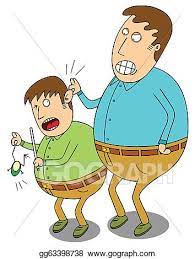 Denouement Question 1
The Rule of Law is "No Innocent person should be punished", which seems to lose relevance in light of provisions of Sec 16(2)(c). 
It has been held that no Liability can be fastened on the purchasing registered dealer on account of non-payment of tax by the selling dealer in the treasury, unless it is fraudulent, or collusion or connivance with the registered selling dealer or its predecessors with the purchasing registered dealer are established. 
ITC should not be denied to the bonafide purchasing dealer merely on fault of selling dealer.
PUNISHING INNOCENT FOR SINS OF OTHERS
Anatomy of the Provisions w.r.t Question 2:
Question 2: Is registered person entitled to take Input Tax Credit of Invoices not reflecting in GSTR 2A/GSTR 2B?
Form GSTR-2A is a dynamic statement which provides month-wise details of 
supplies declared by the supplier in his Form GSTR-1 based on the date of the supplier's invoice as against Form GSTR-2B which is a static auto drafted ITC statement with freezed monthly data on 11th/13th day of succeeding month.

A bare reading of the Statutory provisions as stated above provides that Law has not prescribed as to which Form should be adopted for availing input tax credit in Form GSTR 3B of a particular tax period 
and 
whether No Reflection of Invoice in GSTR2A/2B would result in Loss of Credit?????

 The following points are worth considering in this regard:
Reflection in GSTR 2A/GSTR2B is not the conclusive proof of payment of Taxes by the supplier.
2) [2021] 131 taxmann.com 319 (SC)/ [2021] 54 GSTL 257 (SC)[28-10-2021] Bharti Airtel Ltd.
Hon’ble Apex Court has clearly stated that information available on Portal is only a Facilitator  and not Primary Source. Grievance of respondent-assessee was primarily on denial of access to information regarding electronic credit ledger due to inoperation of Form GSTR-2A - HELD : No auto-populated electronic data was in vogue in pre-GST regime - Registered person was obliged to do self-assessment of ITC, reckon eligibility to ITC and of OTL based on office records and books of account - For submitting periodic return, registered person had to maintain books of account either manually or electronically on basis of which self-assessment could be done for availing of ITC and of OTL - Assessee was expected to continue same in GST regime and should not be dependent on common electronic portal - Common GST portal was only a facilitator to feed or retrieve information and it needed not be primary source for selfassessment –
3) Press Release dated 18th October 2018 

It has been clarified vide Press Release dated 18th October 2018 that furnishing of outward details in FORM GSTR-1 by the corresponding supplier(s) and facility to view the same in FORM GSTR-2A by the recipient is in the nature of taxpayer facilitation and does not impact the ability of the taxpayer to avail ITC on self-assessment basis in consonance with the provisions of section 16 of the Act. The apprehension that ITC can be availed only on the basis of reconciliation between FORM GSTR-2A and FORM GSTR-3B conducted before the due date for filing of return in FORM GSTR-3B for the month of September, 2018 is unfounded as the same exercise can be done thereafter also.
4) GAPS IN ORIGINAL LAW
As per the matching principle as laid down under the original law, wherein Section 42 of CGST Act provides for matching, reversal and reclaim of ITC and prescribes a mechanism for matching of ITC claimed by the recipient with the Input tax liability as declared by the supplier. The mechanism for matching of input tax credit as per GST law is designed to be carried out by combined filing of Forms GSTR-1, GSTR-2 and GSTR-3. The mechanism given under section 42 that Supplier will file GSTR 1 where his outward supply is filled and the same will be made available to the recipient under GSTR 2, under which option of the acceptance, rejection or modification can be done and then final return will be filed in form GSTR 3.However, Form GSTR 2 and GSTR 3 has been suspended since the inception hence there was no matching since. Legally GSTR 2 has not been replaced and the Department brought GSTR 2A that is in the authority of view by the recipient and there is no option available to correct it or add the additional invoices which was not reported by the supplier. GSTR 3 replaced the GSTR3B which is a summered format. The department cannot deny credit merely based on mismatching of Form GSTR-3B and Form GSTR-2A, which is not backed-up by any statutory provision.

Since matching under Section 42 is only possible on filing of details of inward supplies under Section 38 and date of filing of Return under GSTR-2 under section 38 has not been notified till date, therefore the date of matching by virtue of First Proviso to Rule 69 has also been extended. Once the date of matching under Section 42 read with Rule 69 has been extended then any action on account of non-compliance of discrepancies as highlighted under the provision of Section 42 cannot be initiated.
5) Substantive Right of Input Tax Credit cannot be taken away based upon Procedural Lapses 
As held by Hon’ble SC in case of Eicher Motors Ltd. And Anr vs Union Of India And Ors. Etc on 28 January, 1999 (SC) and Dai Ichi Karkaria Ltd. Etc.  on 11 August, 1999 (SC) and Jayam and Company versus Assistant Commissioner and Another, (2016) 15 SCC 125 that  ITC is a Benefit/ Concession by virtue of  Statutory provisions which becomes Vested Right on fulfilment of Statutory conditions, which needs to be strictly complied with. Section 16 of CGST Act, 2017 provides Substantive Provisions for claiming ITC. On fulfilment of conditions as specified in Sec 16, ITC becomes a Vested Right which cannot be taken away merely because of procedural lapse of Non Reflection in GSTR-2A/2B. Reliance can be placed on following judgements:Jay Bee Industries Vs. Union of India (Himachal Pradesh High Court) CWP No. 2169 of 2018, A.B. Pal Electricals Pvt. Ltd. vs Union Of India & Ors (2019 (12) TMI 1002 - Delhi HC),I.T.C. Limited vs Union Of India (Uoi) And Anr. 2004 (93) ECC 569, Commissioner of Central Excise, Madras v Home Ashok Leyland (2007) 4 SCC 41, Salem Advocates Bar Association v. Union of India AIR 2003 SC 189 SC, Babaji Kondaji Garad v. Nasik Merchants Co-operative Bank Ltd., [1984] 2 SCC 50,Hospira Health Care India P. Ltd. v. Development Commissioner, MEPZ, SEZ & Heous, Chennai, 2016 (340) ELT 668 (Madras)
6) DOCTRINE OF IMMPOSIBILIA
The Department cannot arbitrarily reject the ITC on account of the mismatch between ITC claimed in Form GSTR-3B vis-à-vis ITC reflecting in Form GSTR -2A on the GST portal. As per Section 16 (2) (c) of the CGST Act, benefit of ITC cannot be denied to the taxpayer on account of default of the supplier, over whom the taxpayer does not have any control. At this juncture, the legal maxim, lex non cogit ad impossibilia, as elaborated above, comes into play that postulates that law cannot compel a man to do that which cannot possibly be performed.
Denouement Question 2
Denial of Credit merely due to Non Reflection in GSTR 2A/2B is an acute situation  where the taxpayer is able to satisfy the material conditions of availing Input Tax Credit (ITC) on one or the other inward supplies but is unable to avail either because the procedure is dichotomous or the procedure is not there at all due to "the gaps in the statute". The  temporary patchwork of filling up to make the statute effective and workable and to sub-serve societal interests leads to a rigorous process of judicial interpretation in the times to come. 


A FACILITY TURNED TO LIABILITY ???????
Anatomy of the Provisions w.r.t Question 3:
Question 3: Validity of Rule 36(4) in light of Budgetary Amendment pertaining to insertion of Section 16(2)(aa) effective from 01.01.2021 vide Not. 39/2021-CT dated 21.01.2021?
Inserted vide N.N. 49/2019-Ct dated 09.10.2019
Rule 36(4)  Input tax credit to be availed by a registered person in respect of invoices or debit notes, the details of which have not been  furnished  by the suppliers under sub-section (1) of section 37, in FORM GSTR-1 or using the invoice furnishing facility shall not exceed 5 [ 5 per cent ] of the eligible credit available in respect of invoices or debit notes the details of which have been furnished by the suppliers under sub-section (1) of section 37   in FORM GSTR-1 or using the invoice furnishing facility :
Budgetary Amendment (Effective date 01.01.2022)
Eligibility and Conditions for taking Input Tax Credit
Amendment in Section 16
Section 16
(1)……
(2) Notwithstanding anything contained in this section, no registered person shall be entitled to the credit of any input tax in respect of any supply of goods or services or both to him unless,––
he is in possession of a tax invoice or debit note issued by a supplier registered under this Act, or such other tax paying documents as may be prescribed;
(aa) the details of the invoice or debit note referred to in clause (a) has been furnished by the supplier in the statement of outward supplies and such details have been communicated to the recipient of such invoice or debit note in the manner specified under section 37;”.
63
PRIOR TO AMENDMENT BEING IN FORCE
That provisions of Rule 36(4) transgress the legislative intention and put an additional condition other than the one prescribed under Section 16(2)(c) and hold that the supplier should have filed the statement of outward supplies. The condition as provided under the Rule 36(4) of CGST Rules, 2017 under a subordinate/ delegated legislation goes beyond the scope of the parent legislation i.e. CGST/SGST Act, 2017, as there is no mention of Rule 36(4) in the parent section 16(2). As already envisaged, Rule 36(4) cannot be a decisive factor for Availment of credit in terms of Section 16(2)(c). So there is no legal backing for the Rule 36(4).
For compliance of Rule 36(4), Genuineness of  Purchase is not doubted except in 
fake invoicing cases but ITC denied merely on procedural issue of Non-Reflection in GSTR-2, although other conditions fulfilled. The objective of the rule was to curb the Revenue Leakage, but it has impacted business functioning and resulted in nuisance and litigation.
Looking at the other side of the coin, can it be considered that widely worded 
unfettered Section 164 of CGST Act, 2017 come to the rescue of Rule 36(4) as held in case of WILLOWOOD CHEMICALS PVT. LTD. Versus UNION OF INDIA 2018 (19) G.S.T.L. 228 (Guj.) and Nelco Limited Vs Union of India & Ors 2020 (3) TMI 1087.
As per the legal provisions and judicial powers, the government has power to make rules  for the purpose of giving effect to the provisions of the CGST but the substantive provision cannot be inserted by a delegated legislation by using a general rule making power as held in Devi Datt v. Union of India, AIR 1985 Delhi 195 held that though the language of Rule 102 of the Displaced Persons (Compensation and Rehabilitation) Rules, 1955 was wider in its ambit and covered the properties comprised in the compensation bill and entrusted to a managing officer for management, “but obviously the said rule has to be construed in the light of the parent Section and it cannot be construed as enlarging the scope of Section 19 itself,1960 (12) TMI 77 - SUPREME COURT J. K. Cotton and Weaving Mills Co., Ltd.and Bimal Chandra Banerjee v. State of M.P. and Ors., [1971] 81 ITR 105.

 Had there been so!, there would have been no need of Budgetary Amendment by way of insertion of clause (aa) to Section 16(2) of CGST Act, 2017.
Insertion of clause (aa) in Section 16(2) and Amendment to Rule 36(4) vide Not. 40/2021-CT dated 29-12-2021 have been made with intention to provide prospective legal backing for reflection of Invoices/Debit Notes in GSTR 2B, but somewhere challenging ultravires of Rule 36(4) prior to implementation of Amendments. Hence, the amendments being prospective in nature, the validity of Rule 36(4) and status of GSTR 2A prior to the amendments are highly disputed.
Insertion of clause (aa) in Section 16(2) and Amendment to Rule 36(4) vide Not. 40/2021-CT dated 29-12-2021 have been made with intention to provide prospective legal backing for reflection of Invoices/Debit Notes in GSTR 2B, but somewhere challenging ultravires of Rule 36(4) prior to implementation of Amendments. Hence, the amendments being prospective in nature, the validity of Rule 36(4) and status of GSTR 2A prior to the amendments are highly disputed.
Denouement Question 3
Rule 36(4) is ultravires Constitution of India by virtue of Article 14,19(1)(g) and Article 300A in light of missing Matching Mechanism, non-implementation of Section 43A, GSTR 3 in absentia. 

Even the related circular 123/42/2019 dated 11.11.2019 goes beyond the provisions of Rule 36(4) by considering GSTR 2A (/GSTR 2B)till 11th /13th of next month. 

Merely denying Credit by virtue of Rule 36(4) because GSTR-1 has not been filed is unjustifiable as the particular condition is a part of executive fiat and is not a part of law as passed by the Legislature.
ISSUE No.2
Section 16(4) -Validity of Time Limits
Anatomy of the Provisions w.r.t Issue 2
' Section 16(4) reads as under 
“A registered person shall not be entitled to take input tax credit in respect of any invoice or debit note for supply of goods or services or both after the due date of furnishing of the return under section 39 for the month of September following the end of financial year to which such invoice or Invoice relating to such debit note pertains or furnishing of the relevant annual return, whichever is earlier”
1)   Legal Sanctity regarding Time Limits prescribed u/s 16(4) in light if judgement of Ald Automotive Pvt Ltd vs The Commercial Tax Officer And Ors.2018(364)ELT 3(SC)
 It has been held that the condition under which the concession and benefit is given is always to be strictly construed. In event, it is accepted that there is no time period for claiming Input Tax Credit as contained in Section 19(11), the provision become too flexible and give rise to large number of difficulties including difficulty in verification of claim of Input Credit. Taxing Statutes contains self-contained scheme of levy, computation and collection of tax. The time under which a return is to be filed for purpose of assessment of the tax cannot be dependent on the will of a dealer. The use of word ‘shall’ in Section 19(11) does not admit to any other interpretation except that the submission of Input claimed cannot be beyond the time prescribed. Section 19(11), in fact, gives additional time period for claim of Input Credit. We, thus, are of the view that time period as provided in Section 19(11) is mandatory.
Hence, Time related ITC Provisions are valid in light of above judgement. However, Does the above judgement by Apex Court hold good in Post GST Regime also is a debatable issue, on which a clear stand by courts is required. The legal grounds like Entitlement vs. Availment or the scheme of the statute on which the above judgement was delivered, have definitely not been the same under the GST regime and this subject decision may not still remain overwhelmingly relevant considering the compelling background for introduction of GST and a changed legal scenario as well as the scheme of the statute in light of Seamless Flow of Credit.
2)Non-Obstante Clause in Section 16(2)
Section 16(2) lays down the substantial conditions for Entitlement to credit to a Tax payer and overrides the entire Section 16 covering Section 16(4). Hence, ITC which is taken based upon fulfillment of substantial conditions as provided in Section 16(2), cannot be taken away by the procedural lapse. Hence , if a person is in possession of Tax Invoice/Debit Note, have received goods or services, paid the taxes and filed the return u/s 39, he is eligible to take credit. Even, the late filling of return with payment of requisite interest and late fee regularizes the delay and conditions of Sec 16(2) stands fulfilled. Hence, once the delay has been regularised such returns has to be construed to be filed within the due date. Then there should be no denial for claiming ITC in late returns as per Section 16(4). Time limits in Sec 16(4), as Section 16(2) overrides
3) Entitlement and Credit to Electronic Credit Ledger are two Limbs
The words used in Section 16(4) are 'entitled to take' the credit. The words entitled to take credit signify the eligibility of the claiming credit and claiming the same in the books of accounts. As per the provisions of Section 16(1), there are two limbs , one entitlement to take credit of input tax charged on any supply of goods or services or both to him 
and 
credit to the electronic credit ledger of such person.
Section 16(4) provides Time Limit only for entitlement to take credit of input tax and not on credit to the Electronic Credit Ledger.
Section 16:- Eligibility and condition for taking input tax credit.
Section 16(1):-
Every registered person shall, subject to such conditions and restrictions as may be prescribed and in the manner specified in section 49, 
be entitled to take credit of input tax charged on any supply of goods or services or both to him 
which are used or intended to be used in the course or furtherance of his business and 
the said amount shall be credited to the electronic credit ledger of such person.
Rule 36
Tax charged on supply of goods and services
1
2
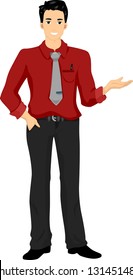 Conditions and restriction as per Rule 36
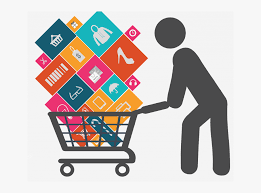 Entitled to take credit of input tax, if goods or services used in course or furtherance of his business
Supply of goods and services
Registered Person
4)  GSTR 3B is not return under section 39
Section 16(4) provided the reference of the returns filed under section 39. Rule 61 of CGST dealing with form and manner of filing monthly returns specify that input tax credit would be auto populated in the GSTR 3 after submission of GSTR 2 and GSTR 3B would remain a temporary solution till GSTR 1 and GSTR 2 are being postponed. It would be pertinent to know that GSTR 2 never saw the day of light.Form GSTR-3B was not introduced as a return in lieu of return required to be filed in Form GSTR-3 but was only a temporary stop gap arrangement until due date of filing return in Form GSTR-3 was notified. GSTR 3B is return or not.As per the judgement of Hon'ble Gujarat High Court in case AAP And Co. Vs. Union of India [2019] 107 taxmann.com 125 (Gujarat)the court had ruled out that GSTR 3B is not return under section 39. If the GSTR 3B is not return under section 39,then GSTR 9 is the only return under section 39. Hence, the ITC can be claimed on or before the filing of the GSTR 9 return and therefore the last date for claiming ITC in terms of returns filed under Sec 39 would be the date of filing GSTR 9. There is a retrospective amendment treating GSTR 3B as a return under section 39.
The above argument is put to end by [2021] 133 taxmann.com 168 (SC) SUPREME COURT OF INDIA Union of India v. AAP & Company 
Input tax credit (ITC) - Limitation for availing - Para 3 of Press Release dated 18-10-2018 clarifying that last date for availing ITC for invoices issued from July, 2017 to March, 2018 was last date for filing return FORM GSTR-3B for month of September, 2018, held ultra virus in impugned High Court order - Issue no longer res-integra having been decided in favour of Revenue in Union of India v. Bharti Airtel Ltd. [2021] 131 taxmann.com 319 (SC) - Respondents assessee's attempt to distinguish said judgment, having failed, impugned order held not sustainable - Revenue's appeal succeeded - Sections 16(4) and 39(1) of Central Goods and Services Tax Act, 2017 [Paras 2 to 5]
[[2021] 133 taxmann.com 168 (SC)SUPREME COURT OF INDIAUnion of Indiav.AAP & Company
Input tax credit (ITC) - Limitation for availing - Para 3 of Press Release dated 18-10-2018 clarifying that last date for availing ITC for invoices issued from July, 2017 to March, 2018 was last date for filing return FORM GSTR-3B for month of September, 2018, held ultra virus in impugned High Court order - Issue no longer res-integra having been decided in favour of Revenue in Union of India v. Bharti Airtel Ltd. [2021] 131 taxmann.com 319 (SC) - Respondents assessee's attempt to distinguish said judgment, having failed, impugned order held not sustainable - Revenue's appeal succeeded - Sections 16(4) and 39(1) of Central Goods and Services Tax Act, 2017 [Paras 2 to 5]
In case of CIT v. Vatika Township Private Limited [TS573-SC-2014] wherein Hon'ble Supreme court had ruled that retrospective amendments should be there in order to solve problems of the taxpayers and not of the department. Hence, this retrospective amendment is increasing the hardship of the taxpayers, which is not right in law. Thus, even if in case if this amendment is sought good the same would apply prospectively and not retrospectively.
5)  NO Bar on Delayed Returns
The purpose of Sec 16 (4) is that if any taxpayer is left to claim any ITC for previous financial year, then he is entitled to claim the left over ITC before the due date of the return for September month of the succeeding fiscal year. It does not bar the claim of ITC by the way of delayed returns if the claim of credit is being made in the respective months and merely there is delay in filing of the returns. Hence, Section 16(4) should not be invoked in the cases where the credit is claimed in the same month return.
6)  INTENT of the Government
A number of notifications have been issued relating to waiver of late fees on the filing of the GSTR 3B. The said notification was being issued d notification after passing of the dates mentioned in section 16(4) for the year 2017-18 and 2018-19. If the government intended to deny the credit, they would have enforced a different form or might have imposed system restriction. Even today the Government intends to implement the new simplified return system and not to continue the current GSTR-3B & 1 filing system. Hence, it an be inferred that the Government still treats GSTR-3B as a temporary return and not a return in lieu under Section 39, in spite of retrospective amendment made in Rule 61(5).
7)  Challenge to the provisions of Section 16(4)
Section 16(4) has been challenged before the Hon’ble High Court of Gujarat in case ofM/s. Niyati Constructions Vs UOISPECIAL CIVIL APPLICATION NO. 5268 of 2020staying to take any coercive steps and Hon’ble High Court ofMadhya Pradesh in case of M/s. ShreejiEarth Movers vs UOI (WP No 05434 of 2020).
8)  Violative of ARTICLE 300A ITC due to procedural lapse is in violation of Article 300A of Constitution of India which states that “No person shall be deprived of his property save by the authority of law”. Input tax credit under GST would be treated as a property of the taxpayer therefore the same cannot be denied to the tax payers due to non-fulfilling the procedural conditions
9)  PORTAL LAW vis a vis Statutory ProvisionsOn perusal of Section 39(1) and 39(7), it is clearly evident that payment of tax is not a pre-condition for filing the return. Further, the due date for filing return and payment of tax are prescribed independently. Contrary to statutory provisions, the common portal is not allowing the tax payers to file the return without making payment of tax thereby the common portal had restricted the taxpayers in filing the return without making payment of tax thereby barred the tax payers in complying with provision of Section 41 which entitles every registered person to claim ITC in the return filed under Section 39. Hence, the Registered person is unable to file the return under Section 39 unless they make payment of GST, thereby delaying the genuine claim of ITC. The said issue has been raised in Agenda to 31st GST Council Meeting Held on 22nd December 2018 that the law permits furnishing of a return without payment of full tax as self-assessed as per the said return but the said return would be regarded as an invalid return. The said return, however, would not be used for the purposes of matching of ITC and settlement of funds. Thus, although the law permits part payment of tax but no such facility has been yet made available on the common portal. This being the case, a registered person cannot even avail his eligible ITC as he cannot furnish his return unless he is in a position to deposit his entire tax liability as self-assessed by him. This inflexibility of the system increases the interest burden and delays the ITC availment.
Denouement Issue No. 2
In light of Article 19(1)(g) and Article 300A, a substantial right cannot be taken away by a Procedural lapse. Such an interpretation is against the Object of  bringing GST and that too in light of broken limbs of the GST Law.
EPILOGUE
As per the above draconian provisions the very essence of GST seems regarding 
Seamless flow of credit seems to be lost 
Betrayal of the legitimate expectations. 

Fight and resistance is the call of the day. It’s a weird world. The sooner the stakeholders adversely affected by it fight it,tooth and nail and ensure it is struck down, the better. 
However, till such crippled provisions gets a clear pronouncement, it will always keep the taxpayers on tenterhooks as he would be perennially in a state of uncertainty whether the ITC would become due to him or not. 

There is always a ray of hope and Light at the end of tunnel. For the government, the honey bee should take the nectar from the flower that its petals should not be disturbed and such provisions just ruins the entire garden.
INCOMING CHANGES IN  INPUT TAX CREDIT
CA AANCHAL KAPOOR 9988692699
81
Sec 100-118 of Finance Act, 2022
CGST Act
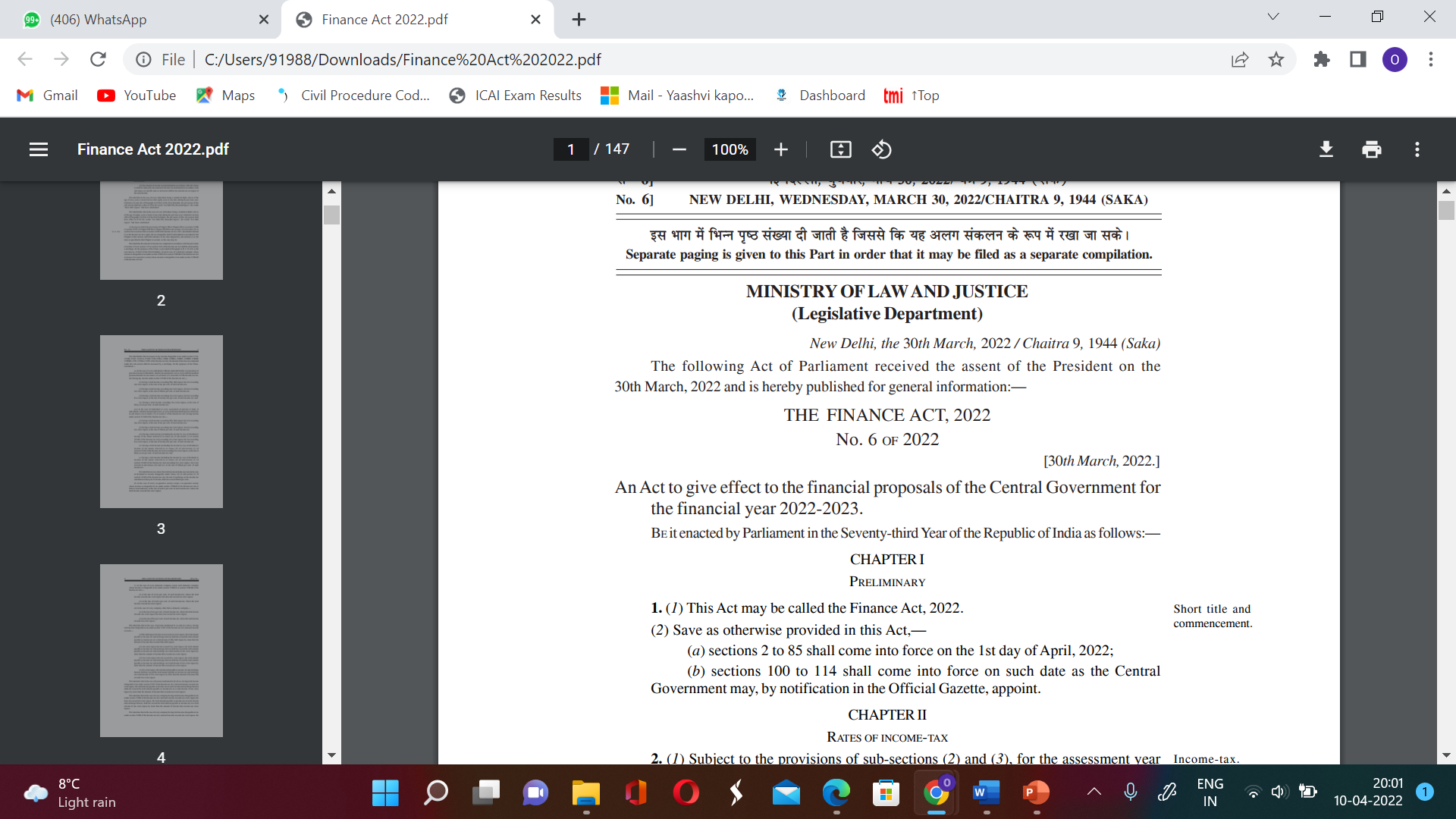 IGST Act
Sec 119-121 of Finance Act, 2022
Sec 122-124 of Finance Act, 2022
UTGST Act
82
CA Aanchal Kapoor 9988692699
INSERTION OF CLAUSE (ba)
Amendment in section 16(2) vide Section 100
CHAPTER V INPUT TAX CREDIT SECTION 16. Eligibility and conditions for taking input tax credit
“(ba) the details of input tax credit in respect of the said supply communicated to such registered person under section 38 has not been restricted;”;
Every registered person shall, subject to such conditions and restrictions as may be prescribed and in the manner specified in section 49, be entitled to take credit of input tax charged on any supply of goods or services or both to him which are used or intended to be used in the course or furtherance of his business and the said amount shall be credited to the electronic credit ledger of such person. 
Notwithstanding anything contained in this section, no registered person shall be entitled to the credit of any input tax in respect of any supply of goods or services or both to him unless, — 
	(a) he is in possession of a tax invoice or debit note issued by a supplier registered under this Act, or such other tax paying documents as may 	be prescribed; 
	(aa) the details of the invoice or debit note referred to in clause (a) has been furnished by the supplier in the statement of outward supplies 	and such details have been communicated to the recipient of such invoice or debit note in the manner specified under section 37; 
	(b) he has received the goods or services or both. 
	Explanation. — For the purposes of this clause, it shall be deemed that the registered person has received the goods or, as the case may be, 	services — (i) where the goods are delivered by the supplier to a recipient or any other person on the direction of such registered person, whether 	acting as an agent or otherwise, before or during movement of goods, either by way of transfer of documents of title to goods or otherwise; 	(ii) where the services are provided by the supplier to any person on the direction of and on account of such registered person. 
	(ba) the details of input tax credit in respect of the said supply communicated to such registered person under section 38 has not been restricted
	 (c) subject to the provisions of section 41 or section 43A , the tax charged in respect of such supply has been actually paid to the 	Government, either in cash or through utilization of input tax credit admissible in respect of the said supply; and 
	(d) he has furnished the return under section 39 :
CA Aanchal Kapoor 9988692699
83
83
Substitution of new section for section 38
Furnishing details of inward supplies
Amendment in section 38 vide Section  104
38. (1) Every registered person, other than an Input Service Distributor or a non-resident taxable person or a person paying tax under the provisions of section 10, section 51 or section 52, shall verify, validate, modify or delete, if required, the details relating to outward supplies and credit or debit notes communicated under sub-section (1) of section 37 to prepare the details of his inward supplies and credit or debit notes and may include therein, the details of inward supplies and credit or debit notes received by him in respect of such supplies that have not been declared by the supplier under sub-section (1) of section 37.
(2) Every registered person, other than an Input Service Distributor or a non-resident taxable person or a person paying tax under the provisions of section 10 or section 51 or section 52, shall furnish, electronically, the details of inward supplies of taxable goods or services or both, including inward supplies of goods or services or both on which the tax is payable on reverse charge basis under this Act and inward supplies of goods or services or both taxable under the Integrated Goods and Services Tax Act or on which integrated goods and services tax is payable under section 3 of the Customs Tariff Act, 1975 (51 of 1975), and credit or debit notes received in respect of such supplies during a tax period after the tenth day but on or before the fifteenth day of the month succeeding the tax period in such form and manner as may be prescribed:
Provided that the Commissioner may, for reasons to be recorded in writing, by notification, extend the time limit for furnishing such details for such class of taxable persons as may be specified therein:
Provided further that any extension of time limit notified by the Commissioner of State tax or Commissioner of Union territory tax shall be deemed to be notified by the Commissioner.
(3) The details of supplies modified, deleted or included by the recipient and furnished under sub-section (2) shall be communicated to the supplier concerned in such manner and within such time as may be prescribed.
(4) The details of supplies modified, deleted or included by the recipient in the return furnished under sub-section (2) or sub-section (4) of section 39 shall be communicated to the supplier concerned in such manner and within such time as may be prescribed.
(5) Any registered person, who has furnished the details under sub-section (2) for any tax period and which have remained unmatched under section 42 or section 43, shall, upon discovery of any error or omission therein, rectify such error or omission in the tax period during which such error or omission is noticed in such manner as may be prescribed, and shall pay the tax and interest, if any, in case there is a short payment of tax on account of such error or omission, in the return to be furnished for such tax period:
Provided that no rectification of error or omission in respect of the details furnished under sub-section (2) shall be allowed after furnishing of the return under section 39 for the month of September following the end of the financial year to which such details pertain, or furnishing of the relevant annual return, whichever is earlier.
GSTR -2 deleted from Law forever
CA Aanchal Kapoor 9988692699
84
84
Reasons
The present sub-sections to be omitted in entirety as there is no requirement of furnishing details of Inward supplies by the taxpayer henceforth.

The new section to provide that details of inward supplies shall be made available to the recipients in a prescribed manner. This is essentially an enabling provision to provide for GSTR-2B. The requirement of reversal of input tax credit arises from Chapter V, and is, therefore, not required to be mentioned under this section.

Further, provision to further make rules incorporated in subsection (2)
CA Aanchal Kapoor 9988692699
85
Communication of details of inward supplies and input tax credit
38. (1) The details of outward supplies furnished by the registered persons under sub-section (1) of section 37 and of such other supplies as may be prescribed, and an autogenerated statement containing the details of input tax credit shall be made available electronically to the recipients of such supplies in such form and manner, within such time, and subject to such conditions and restrictions as may be prescribed.

 (2) The auto-generated statement under sub-section (1) shall consist of–– 
details of inward supplies in respect of which credit of input tax may be available to the recipient; and
details of supplies in respect of which such credit cannot be availed, whether wholly or partly, by the recipient, on account of the details of the said supplies being furnished under sub-section (1) of section 37,–– 
by any registered person within such period of taking registration as may be prescribed; or 
(ii) by any registered person, who has defaulted in payment of tax and where such default has continued for such period as may be prescribed; or 
(iii) by any registered person, the output tax payable by whom in accordance with the statement of outward supplies furnished by him under the said subsection during such period, as may be prescribed, exceeds the output tax paid by him during the said period by such limit as may be prescribed; or 
(iv) by any registered person who, during such period as may be prescribed, has availed credit of input tax of an amount that exceeds the credit that can be availed by him in accordance with clause (a), by such limit as may be prescribed; or 
(v) by any registered person, who has defaulted in discharging his tax liability in accordance with the provisions of sub-section (12) of section 49 subject to such conditions and restrictions as may be prescribed; or 
(vi) by such other class of persons as may be prescribed.”.
GSTR -2B legally backed by ACT
CA Aanchal Kapoor 9988692699
86
Analysis
GSTR 2B legally backed up. GSTR 2 deleted from law.
GSTR 2B to contain the details of Eligible ITC and Ineligible ITC.
Credit to become Ineligible although furnished u/s 37(1) in GSTR 1 on account of Supplier being 
 New Registrant (period )(Rules to follow)
Default in Payment of tax by Supplier
Tax Payable in GSTR 1 of Supplier > Tax Paid in GSTR 3B by specified limit
ITC claimed by supplier > Eligible and Non Restricted credit available to Supplier u/s  38(2)(a).
Default in Payment of tax by Supplier as per Sec 49(12).
Such other persons as may be prescribed

e.g Mr Karan filed his GSTR - 1 with output tax liabilities of Rs. 1000 but filed his GSTR 3B with an amount of output tax of Rs.800 (government prescribes limit of 10%). In this case the  Purchasers of Mr Karan will see Input Tax Credit on supplies purchased from him in ineligible credits.
Fake Invoice Controlling Pointers
If pays Later on???
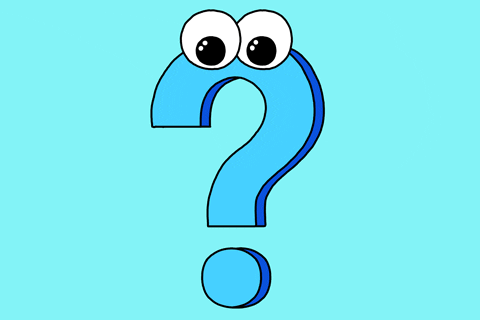 Rule 86B
CA Aanchal Kapoor 9988692699
87
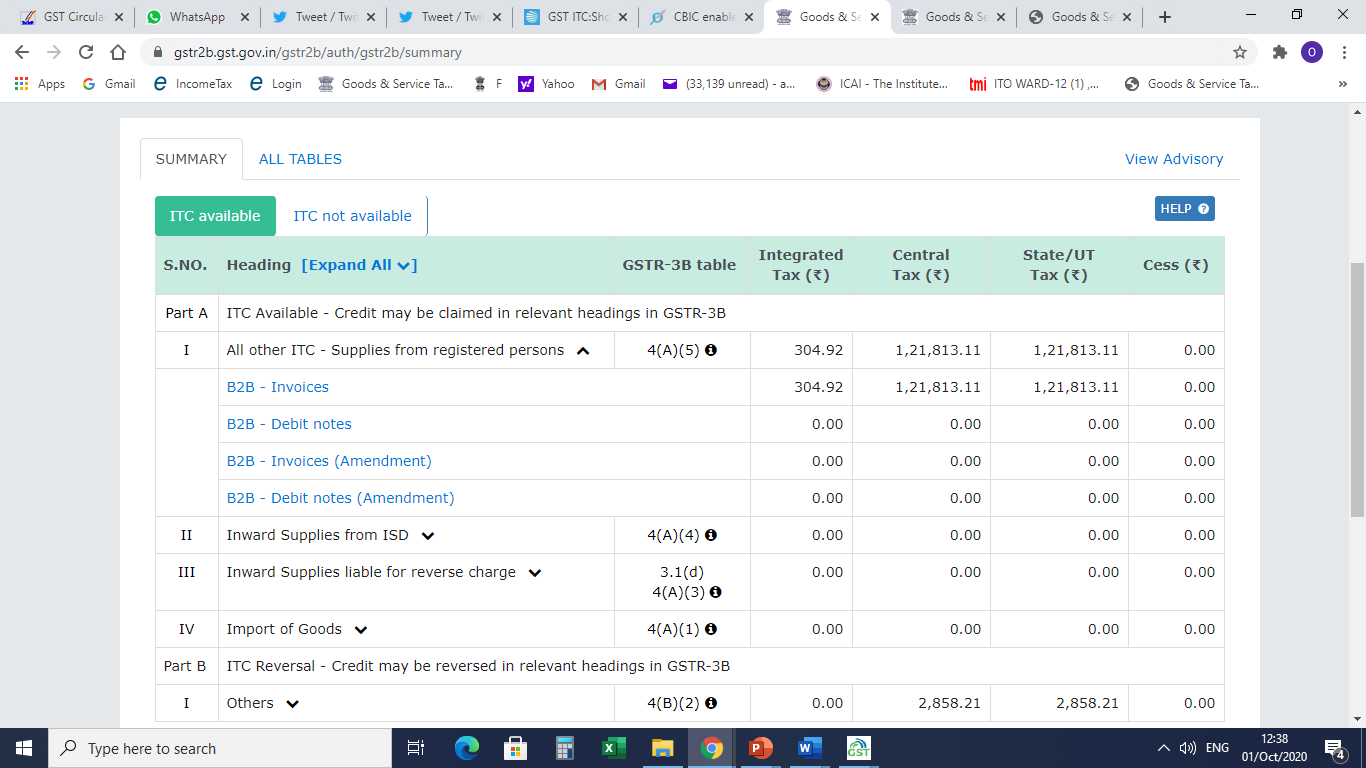 CA Aanchal Kapoor 9988692699
88
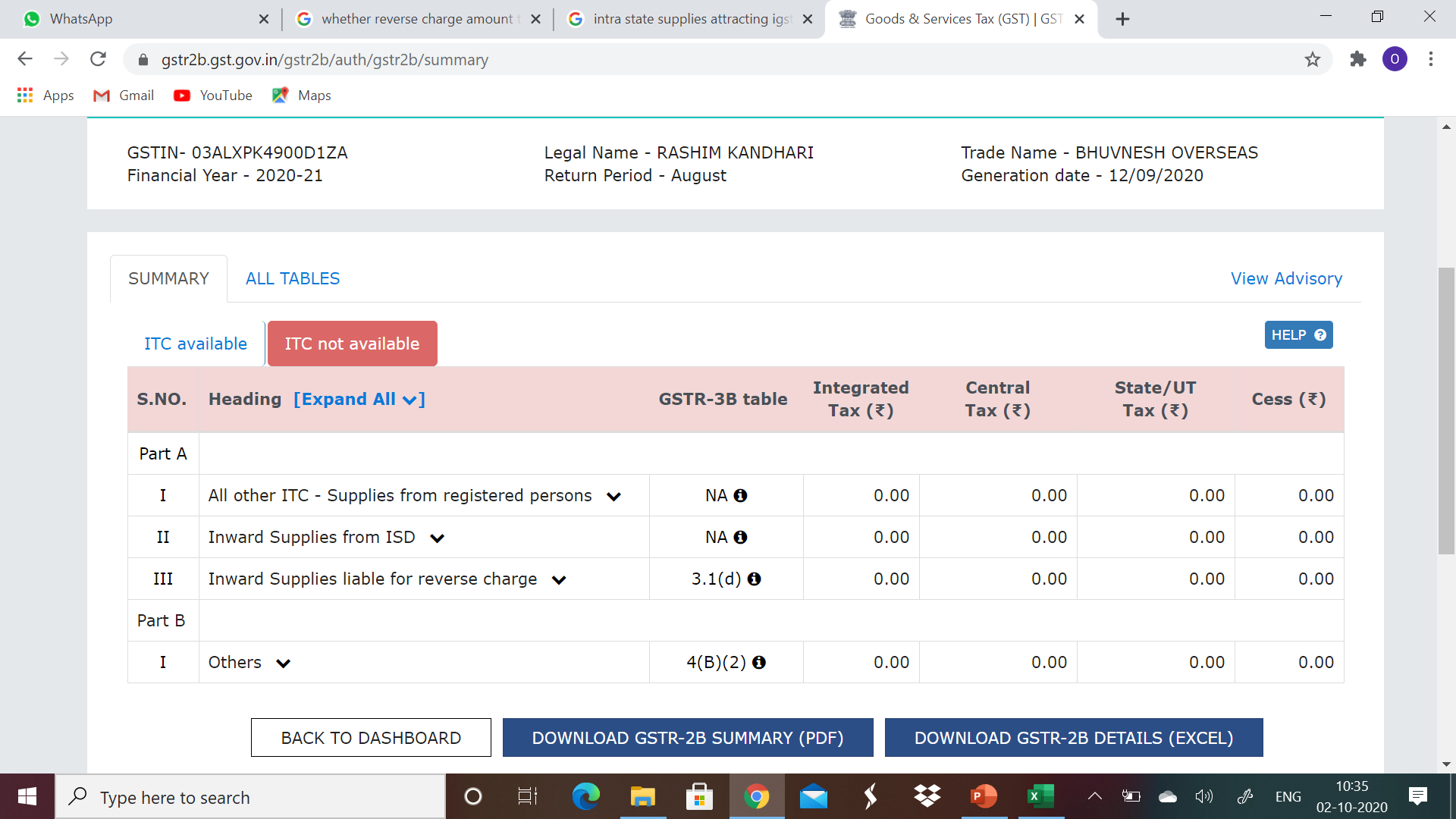 CA Aanchal Kapoor 9988692699
89
N.N. 94/2020-CT Dated 22-12-2020
Cancellation of registration
Amendment in Rule 21
The registration granted to a person is liable to be cancelled, if the said person:- 
does not conduct any business from the declared place of business; or
issues invoice or bill without supply of goods or services 2[or both] in violation of the provisions of the Act, or the rules made thereunder; or
violates the provisions of section 171 of the Act or the rules made thereunder.
violates the provision of rule 10A
e) avails input tax credit in violation of the provisions of section 16 of the Act or the rules made thereunder; or

f) furnishes the details of outward supplies in FORM GSTR-1 under section 37 for one or more tax periods which is in excess of the outward supplies declared by him in his valid return under section 39 for the said tax periods; or

g) violates the provision of rule 86B.
Anti Prof.
Bank a/c details  in 45 days
GSTR1  > GSTR 3B
CA AANCHAL KAPOOR
90
6/4/2022
Amendment in Rule 21A
N.N. 94/2020-CT Dated 22-12-2020
Suspension of registration.
Where a registered person has applied for cancellation of registration under rule 20, the registration shall be deemed to be suspended from the date of submission of the application or the date from which the cancellation is sought, whichever is later, pending the completion of proceedings for cancellation of registration under rule 22.

Where the proper officer has reasons to believe that the registration of a person is liable to be cancelled under section 29 or under rule 21, he may 2[***], suspend the registration of such person with effect from a date to be determined by him, pending the completion of the proceedings for cancellation of registration under rule 22.

(2A) Where, a comparison of the returns furnished by a registered person under section 39 with
the details of outward supplies furnished in FORM GSTR-1 ; or
the details of inward supplies derived based on the details of outward supplies furnished by his suppliers in their FORM GSTR-1,
or such other analysis, as may be carried out on the recommendations of the Council, show that there are significant differences or anomalies indicating contravention of the provisions of the Act or the rules made thereunder, leading to cancellation of registration of the said person, his registration shall be suspended and the said person shall be intimated in FORM GST REG-31 , electronically, on the common portal, or by sending a communication to his e-mail address provided at the time of registration or as amended from time to time, highlighting the said differences and anomalies and asking him to explain, within a period of thirty days, as to why his registration shall not be cancelled.]

(3) A registered person, whose registration has been suspended under sub-rule (1) or sub-rule (2), 3[or sub-rule (2A)] shall not make any taxable supply during the period of suspension and shall not be required to furnish any return under section 39.
OBH removed
GSTR 3B
GSTR 2A/2B
6/4/2022
CA AANCHAL KAPOOR
91
Explanation.-For the purposes of this sub-rule, the expression "shall not make any taxable supply" shall mean that the registered person shall not issue a tax invoice and, accordingly, not charge tax on supplies made by him during the period of suspension

(3A) A registered person, whose registration has been suspended under sub-rule (2) or sub-rule (2A), shall not be granted any refund under section 54, during the period of suspension of his registration.

4) The suspension of registration under sub-rule (1) or sub-rule (2) 3[or sub-rule (2A)] shall be deemed to be revoked upon completion of the proceedings by the proper officer under rule 22 and such revocation shall be effective from the date on which the suspension had come into effect:]
Provided that the suspension of registration under this rule may be revoked by the proper officer, anytime during the pendency of the proceedings for cancellation, if he deems fit.]

5) Where any order having the effect of revocation of suspension of registration has been passed, the provisions of clause (a) of sub-section (3) of section 31 and section 40 in respect of the supplies made during the period of suspension and the procedure specified therein shall apply.]
6/4/2022
CA AANCHAL KAPOOR
92
Claim of input tax credit and provisional acceptance thereof
Amendment in Section 41  vide Sec 106
To do away with the concept of “claim” of eligible input tax credit on a “provisional” basis and to provide for availment of self assessed input tax credit subject to such conditions and restrictions as may be prescribed
41. (1) Every registered person shall, subject to such conditions and restrictions as may be prescribed, be entitled to take the credit of eligible input tax, as self-assessed, in his return and such amount shall be credited on a provisional basis to his electronic credit ledger.
(2) The credit referred to in sub-section (1) shall be utilised only for payment of self-assessed output tax as per the return referred to in the said sub-section.
41. (1) Every registered person shall, subject to such conditions and restrictions as may be prescribed, be entitled to avail the credit of eligible input tax, as self-assessed, in his return and such amount shall be credited to his electronic credit ledger. 

(2) The credit of input tax availed by a registered person under sub-section (1) in respect of such supplies of goods or services or both, the tax payable whereon has not been paid by the supplier, shall be reversed along with applicable interest, by the said person in such manner as may be prescribed:

 Provided that where the said supplier makes payment of the tax payable in respect of the aforesaid supplies, the said registered person may re-avail the amount of credit reversed by him in such manner as may be prescribed.”
In light of changed Sec 38(2)(b)
93
There shud be no time limits of 16(4)
Restrictions on use of amount available in electronic credit ledger
Rule 86B
01.01.2021
Notwithstanding anything contained in these rules, the registered person shall not use the amount available in electronic credit ledger to discharge his liability towards output tax in excess of ninety-nine per cent. of such tax liability, in cases where the value of taxable supply other than exempt supply and zero-rated supply, in a month exceeds fifty lakh rupees: 
	Provided that the said restriction shall not apply where –
the said person or the proprietor or karta or the managing director or any of its two partners, whole-time Directors, Members of Managing Committee of Associations or Board of Trustees, as the case may be, have paid more than one lakh rupees as income tax under the Income-tax Act, 1961(43 of 1961) in each of the last two financial years for which the time limit to file return of income under subsection (1) of section 139 of the said Act has expired; or
the registered person has received a refund amount of more than one lakh rupees in the preceding financial year on account of unutilised input tax credit under clause (i) of first proviso of sub-section (3) of section 54; or
the registered person has received a refund amount of more than one lakh rupees in the preceding financial year on account of unutilised input tax credit under clause (ii) of first proviso of sub-section (3) of section 54; or
the registered person has discharged his liability towards output tax through the electronic cash ledger for an amount which is in excess of 1% of the total output tax liability, applied cumulatively, upto the said month in the current financial year; or
the registered person is – 
Government Department; or 
a Public Sector Undertaking; or 
a local authority;or (
.statutory body: 
Provided further that the Commissioner or an officer authorised by him in this behalf may remove the said restriction after such verifications and such safeguards as he may deem fit.”.
6/4/2022
CA AANCHAL KAPOOR
94
LEGAL PROVISION
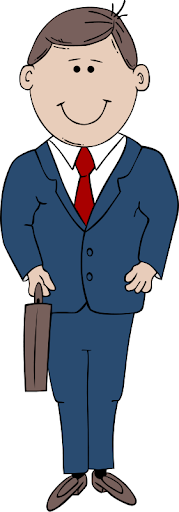 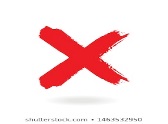 Value of taxable supply in a month exceeds 50 Lacs
Shall not use the amount available in electronic credit ledger
99% of such tax liability
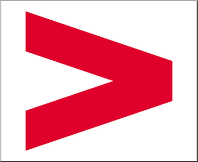 i.e Max 99% of Input can be used to discharge output liability
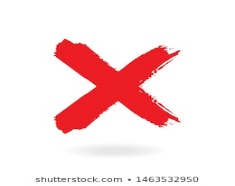 Exempt Supply
Registered Person
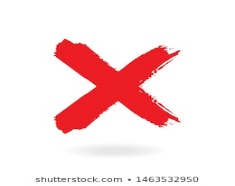 Zero Rated Supply
This provision is N.A (can use 100% credit)
Person
proprietor
Claimed Refund >100000 in preceding F.Y. on account of un utilized ITC of exports
Claimed Refund >100000 in preceding F.Y. on account of un utilized ITC of inverted duty structure
Output tax paid through cash ledger > 1% of total output, applied cumulatively, upto the said month in current F.Y.
Registered person is
Government Department; or 
a Public Sector Undertaking; or 
a local authority;or 
a statutory body:
Karta
Paid more than 1 lakh as income tax in each of last two F.Y.
Any of its two partners
whole-time Directors, Members of Managing Committee of Associations or Board of Trustees
MAT and TDS also considered as Income Tax (not necessarily Cash Payment)
6/4/2022
Provided further that the Commissioner or an officer authorised by him in this behalf may remove the said restriction after such verifications and such safeguards as he may deem fit.”.
95
CA AANCHAL KAPOOR
CASE STUDY
March 2021
What if Export with Payment of Taxes ?
Monthly turnover > 50 lakhs
Taxable Sale = 1 Crore
Tax @ 5% = 500000
ITC = 800000
Exceptions:- 100 % ITC (Old Rule)
1
2
F.Y. 19-20, F.Y. 18-19- 139(1) time expired, Income Tax paid> 100000
Refund > 1 lakh in F.Y 2019-20
3
Inverted Duty structure
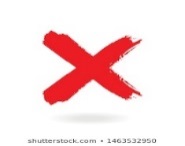 Exports
or
New Rule
6/4/2022
CA AANCHAL KAPOOR
96
Old Rule
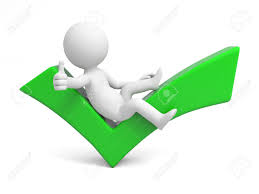 Illustration 1
Illustration 2
Illustration 3
6/4/2022
CA AANCHAL KAPOOR
97
Fake Invoicing Transaction
Invoice         Supply
Invoice       but G/S        Bogus Bill
ITC- without Receipt of G/S
ISD
Retains the benefit of a transaction
 and 
at whose instance such transaction is conducted
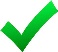 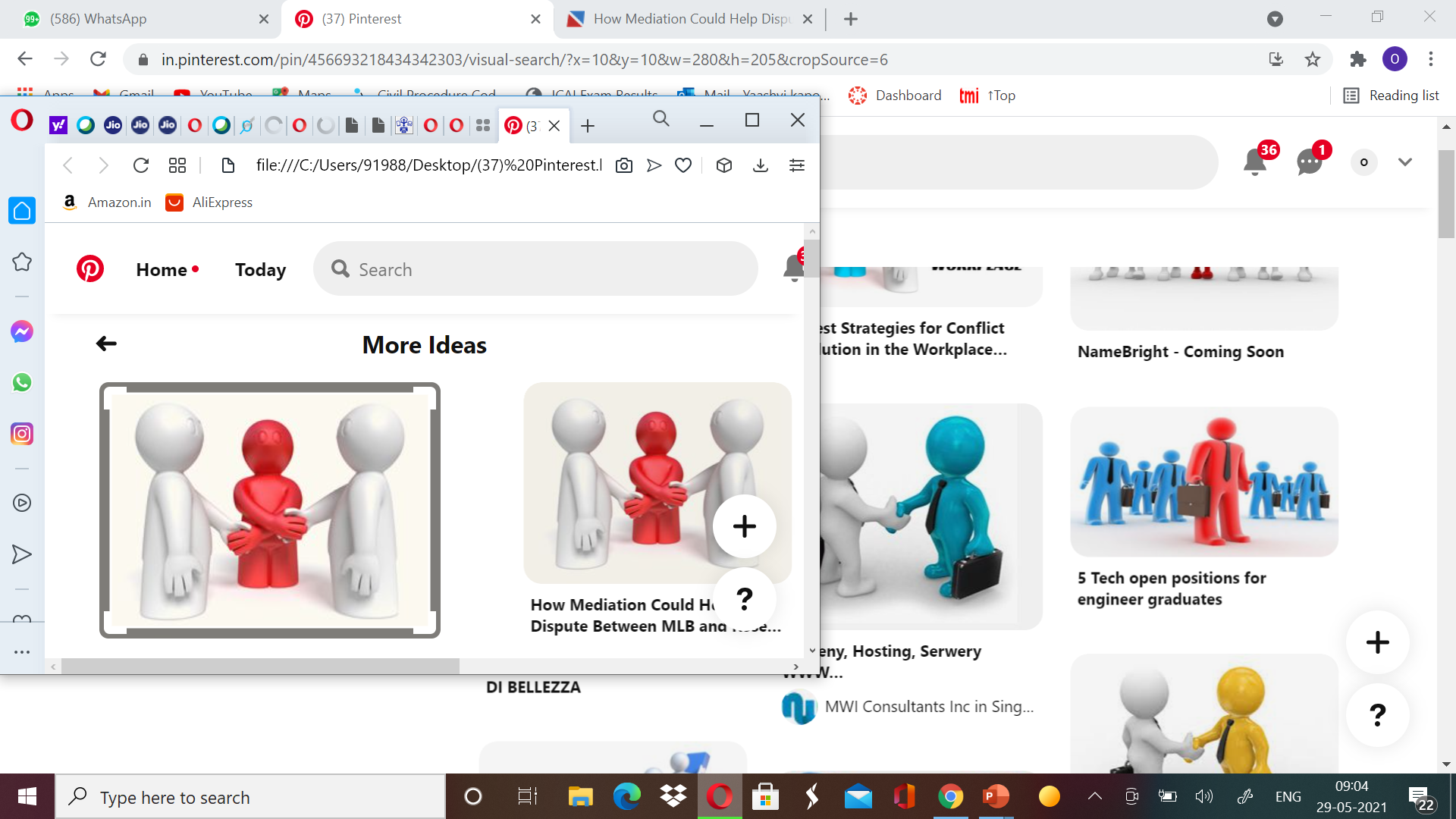 Mediator/
KINGPIN
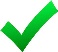 For Penalty - covered under Sec 122(1A)
 For Prosecution- under Sec 132
 Provisional Attachment- under Sec 83( Budgetary)
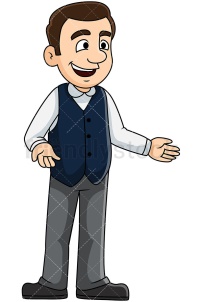 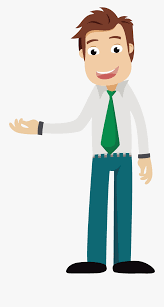 Supplier
Receiver
For Penalty -covered under Sec 122(1)
 For Prosecution- under Sec 132
 Provisional Attachment- under Sec 83
For Penalty -covered under Sec 122(1)
 For Prosecution- under Sec 132
 Provisional Attachment- under Sec 83
GSTR 3B-
 GSTR 1- Filed
GSTR 2A- Reflected
If Liability in 
GSTR-3B < GSTR-1 will lead to :
Cancellation (Rule 21)
Suspension (Rule 21 A)
Rule 86B
Pay 1% in Cash , credit can be utilised upto 99%
GSTR- 3B 
GSTR 1- Filed

Cannot file GSTR-1 if GSTR-3B is not filed for preceeding  month or  quarter
Fake Invoicing
1.    No definition of Fake Invoicing is given in GST Law.
        It is an Economic Offence . It can be Invoice     Supply      ,      Invoice but G/S       Bogus Bill
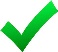 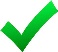 2. Check  Jurisdiction on receipt of summon and the other legal issues like DIN etc. 
For the checking the Jurisdiction one must check :- Who is the Proper Officer? (He must be an authorized person ).
Person cannot be put to prejudice by having multiple assessments by center and state
3. Confirm whether the invoice is indeed fake or not.
=> If it is indeed fake and credit is reversed with interest – Intimate the Department
=> If it is not fake – One can go for Writ Remedy in the High Court 
In this case question of penalty may arise later on even if reversed
Income tax disallowance will arise in case of fake invoice.
Question whether reversal=not availed is still a question mark(Partibha Processors, Bombay Dyeing --If assesssee reverses credit on his own without utilising  then it will be presumed as never been taken.)
Fake Invoicing
One should submit the evidences and documents on receipt of DRC-01.
For goods you have to submit: E-way Bill, Vehicle No., Toll Receipts , Transport Documents, For Services, its  difficult as it leaves no trail but e.g in advertisement Services, hoarding etc. documents can be furnished.

Statements can be cross verified . Statements made under duress can be retracted within reasonable time of Receipt of copy. Statement made, can be retracted but within a reasonable time as held in VINOD SOLANKI (SC)(Civil Appeal FEMA matter)- SC says Statement retracted are relevant but becomes weak and need corroborative Evidences)

If person alleges that Statement is made under coercion/ duress then it will not be presumed but he needs to establish.

It is not mandatory for a person to make statement appearing for the summon. One has a Right of Silence during Summon proceedings. Article 20 of Constitution acts as a Protective Bar . No person can be compelled to give evidence against himself. Sec 108 of Custome is pari materia as to Section 70 of GST.
Fake Invoicing
Presence of Tax Professional during Statement –There are contradictory views available in this regard in various judgements . In few custom and other  cases, it allowed Visible Distance but not Hearing Distance. 

               
Burden of proof is on Department to prove Fake Invoicing. If assessee furnishes documents , the officer cannot ignore the submissions, against principle of Natural Justice.

 You have to evaluate arrest provisions- whether these are applicable or not. Decision as to Anticipatory Bail is to be carefully examined. Its very difficult to get anticipatory bail in Economic Offences involving high stakes.

Check that Principle of Natural Justice is followed  and adherence  to norms concerning Ladies. Can refer to Human Right Commission.
Other Points
1. Simultaneous Investigation by Center and State GST Authorities for same period is not allowed. A person cannot be put to adjudication under both. 
Eg. If person has state jurisdiction then center cannot assess. It can be challenged as violation of Article 14 (Equality Before Law) 
Sri Balaji Rice Mill, vs The State Of Andhra Pradesh (WRIT PETITION No.20786 of 2020 )
Krishna ShivRam Hegde – Kerala High Court
Raj Metal Industries & Anr. Vs. Union of India & Ors (W.P.A. 1629 OF 2021)
Anurag Suri Vs. DGGSIT (WP (c ) no. 158 of 2020)
2. Maximum detention under section 167 CRPC is 60 days
3. Bail is the rule, not the jail, if a person cooperates even if Cognizable + Non Bailable -> No Need to arrest, held in case of Naresh Kumar Mangla–SC. In  Vimal Yashwantgiri Goswami vs. State Of Gujarat (GHC) -The powers of arrest under section 69 are to be exercised with lot of care and circumspection. Prosecution should normally be launched only after the adjudication is completed. To put it in other words, there must be in the first place a determination that a person is liable to a penalty. Till that point of time, the entire case proceeds on the basis that there must be an apprehended evasion of tax by the assessee.
4. Any professional filing Returns cannot be arrested directly, unless found involved and  defending client in Fake Invoice cases as a counsel is not challengeable, as ones job is to defend.
Canon India (P.) Ltd. v. Commissioner of Customs [2021] 125 taxmann.com 188 (SC)[09-03-2021]
INSTRUCTION NO. 1/2022-GST dated 07.01.2022
RECOVERY OF TAX
Sub-section (12) of section 75 of the CGST Act, 2017 (hereinafter referred to as "the Act") provides that notwithstanding anything contained in section 73 or section 74 of the Act, where any amount of self-assessed tax in accordance with the return furnished under section 39 remains unpaid, either wholly or partly, or any amount of interest payable on such tax remains unpaid, the same shall be recovered under the provisions of section 79. 

An explanation has been added to sub-section (12) of section 75 vide section 114 of the Finance Act, 2021 with effect from 1-1-2022 to clarify that "self-assessed tax" shall include the tax payable in respect of outward supplies, the details of which have been furnished under section 37, but not included in the return furnished under section 39.
GSTR 1 Tax > GSTR 3B Tax
3.1 Sub-section (12) of section 75 of the Act is reproduced hereunder for reference:

"(12) Notwithstanding anything contained in section 73 or section 74, where any amount of self-assessed tax in accordance with a return furnished under section 39 remains unpaid, either wholly or partly, or any amount of interest payable on such tax remains unpaid, the same shall be recovered under the provisions of section 79.

Explanation. - For the purposes of this sub-section, the expression "self-assessed tax" shall include the tax payable in respect of details of outward supplies furnished under section 37, but not included in the return furnished under section 39. “

From the perusal of the above provision, it is clear that where the tax payable in respect of details of outward supplies furnished by the registered person in GSTR-1, has not been paid through GSTR-3B return, either wholly or partly, or any amount of interest payable on such tax remains unpaid, then in such cases, the tax short paid on such self-assessed and thus self-admitted liability, and the interest thereon, are liable to be recovered under the provisions of section 79.
3.2 There may, however, be some cases where there may be a genuine reason for difference between the details of outward supplies declared in GSTR-1 and those declared in GSTR-3B. For example, the person may have made a

  Typographical error or may have wrongly reported any detail in GSTR-1 or GSTR-3B.

 Such errors or omissions can be rectified by the said person in a subsequent GSTR-1/GSTR-3B as per the provisions of sub-section (3) of section 37 or the provisions of sub-section (9) of section 39, as the case may be.

 There may also be cases, where a supply could not be declared by the registered person in GSTR-1 of an earlier tax period, though the tax on the same was paid by correctly reporting the said supply in GSTR-3B.

 The details of such supply may now be reported by the registered person in the GSTR-1 of the current tax period. In such cases, there could be a mis-match between GSTR-1 and GSTR-3B (liability reported in GSTR-1 > tax paid in GSTR-3B) in the current tax period. Therefore, in all such cases, an opportunity needs to be provided to the concerned registered person to explain the differences between GSTR-1 and GSTR-3B, if any, and for short payment or non-payment of the amount of self-assessed tax liability, and interest thereon, before any action under section 79 of the Act is taken for recovery of the said amount.
3.3 Accordingly, where ever any such amount of tax, self-assessed by the registered person in his outward supply statement GSTR-1 is found to be short paid or not paid by the said person through his GSTR-3B return in terms of the provisions of sub-section (12) of section 75 of the Act, the proper officer may send a communication (with DIN, in terms of guidelines issued vide Circular No. 122/41/2019-GST dated 5th November 2019) to the registered person to pay the amount short paid or not paid, or to explain the reasons for such short payment or non-payment of self-assessed tax, within a reasonable time, as prescribed in the communication. If, the concerned person is able to justify the differences between GSTR-1 and GSTR-3B, or is able to explain the reasons of such short-payment or non-payment of tax, to the satisfaction of the proper officer, or pays the amount such short paid or not paid, then there may not be any requirement to initiate proceedings for recovery under section 79.
3.4 However, if the said registered person either fails to reply to the proper officer, or fails to make the payment of such amount short paid or not paid, within the time prescribed in the communication or such further period as may be permitted by the proper officer, then the proceedings for recovery of the said amount as per provisions of section 79 may be initiated by the proper officer. Further, where the said registered person fails to explain the reasons for such difference/short payment of tax to the satisfaction of the proper officer, then the proper officer may proceed for recovery of the said amount as per provisions of section 79.

4. Difficulty, if any, in implementation of the above guidelines may please be brought to the notice of the Board. Hindi version would follow.
GALLOPING GST 
         FROM COMPLIANCE PATHWAY TO LITIGATION RUNWAY
109
GALLOPING GST 
         FROM COMPLIANCE PATHWAY TO LITIGATION RUNWAY
EXORDIUM:
While presenting the budget 2020 and introducing "taxpayer charter" in the statute, the Hon'ble Finance Minister has said the following;

Our government would like to reassure taxpayers that we remain committed to taking measures so that our citizens are free from harassment of any kind.

Has this statement been implemented in true spirit, based upon comportment and mechanisms adopted during Inspection/Search ?????

Goods and Services Tax (GST) with so many other advantages, it has made everything online – may it be registration, payment of tax, filing of returns and other compliances. Not only this, GST has enabled the tax administration to detect tax evasion, fake transactions, mismatches and fraudulent practices through the use of high-level technologies like Artificial Intelligence, Data Mining, Fast Tag Linkages and Data Analytics.

GST is in budding phase but the powers of inspection, search, seizure, confiscation, arrest vested with tax officers are extreme and further the vested police powers and somehow, their misuse are encroaching upon the personal liberty of tax payers, which is like icing on the cake
This presentation is a modest endeavour intended to analyze the issue wise legal position under GST law relating to inspection, search and seizure based upon legal provisions, past and emerging jurisprudence along with lucid explanation on the statutory provisions.
Chapter XIV-
Inspection, Search, Seizure and Arrest (Section 67 to 72) of the CGST Act along with Rules 139 to 141 (Form Nos. GST INS-1 to GST INS-5 ) of the CGST Rules, 2017 deals with the provisions relating to Inspection, Search, Seizure and Arrest. State GST laws also prescribe identical provisions in relation to these. Provisions of Inspection, Search, Seizure and Arrest under CGST Act have also been made applicable to IGST Act vide section 20 of the IGST Act.
Section 67
INSPECTION
SEARCH AND SEIZURE
1	Inspection under GST
1.1	DEFINITION
The term ‘Inspection’ is not defined under GST Act. It is relatively a new provision under GST Law.
As per Black’s Law Dictionary 11th edition
INSPECTION. A critical examination, close or careful scrutiny, a strict or prying examination, or an investigation.
As per FAQ 2 issued by CBIC
It is a softer provision than search to enable officers to access any place of business of a taxable person and also any place of business of a person engaged in transporting goods or who is an owner or an operator of a warehouse or godown
1.2	Statutory Provisions relating to Inspection:
As per Section 67 (1) of CGST Act, the Proper Officer, not below the rank of Joint Commissioner can authorize in writing in Form GST INS-01 any other officer of central tax to inspect if he has reasons to believe that –
a) A taxable person has
Suppressed any transaction relating to supply of goods or services or both; or
Suppressed the stock of goods in hand; or
Claimed input tax credit in excess of his entitlement under this Act: or
Indulged in contravention of any of the provisions of this Act or rules made there under to evade tax. 

Inspect: any places of business of the taxable person
b) i. Any person engaged in the Any person engaged in the business of transporting goods which have escaped payment of tax or has kept his accounts or goods in such a manner as is likely to cause evasion of tax payable under this Act, or
b) ii. An owner or operator of a warehouse or a godown or any other place is keeping goods which have escaped payment of tax or has kept his accounts or goods in such a manner as is likely to cause evasion of tax payable under this Act
Inspect: any places of business of the persons engaged in the business of transporting goods or the owner or the operator of warehouse or godown or any other place.
1.3  Anatomy of Specific Provisions relating to Inspection:
WHOSE INSPECTION BY WHOM for WHICH ACTIVITIES:
Sec 67(1) empowers Officers of and above the rank of Joint Commissioner to authorize any CGST officer in writing in GST INS 01 to inspect place of business of:
Taxable Person
As per Section 2(107)
"taxable person" means a person who is registered or liable to be registered   under section 22 or section 24;

Thus, the provisions cover a person who is registered and also the person who has not taken the registration, but the department entertains a view that the activity undertaken by such person is liable to tax and he is liable to take registration then even in absence of registration, premises of such person can be inspected.
The reading of clause relating to inspection reveals that when there is suppression of taxable supply, wrong availment of ITC, storage of goods without tax payment, non-maintenance of records or any other contravention of act or rules with intent to evade taxes like supply of invoices without goods/services, non-registration when liable to register, falsification of books of accounts with wide stretch gets covered by the provision. The usage of words “indulged” along with the “to evade tax”, “escaped payment of tax “, “likely to cause evasion” covers deliberate attempt to contravene the legal provisions either at the part of Taxable person or the transporter, an owner or operator of a warehouse or a godown or any other place.
PLACES TO INSPECT
Section 67(1) authorizes inspection of any places of business of the taxable person, inspection of business premises of transporter, owner or operator of warehouse or godown or any other place.
As per Section 2(85) of CGST Act, 2017
"place of business" includes
Accordingly, if books of accounts are being maintained or kept at residence of director or any other key managerial person or at the office of tax professional, the same may be treated as place of business and inspection can be carried out there as well.
SUPPRESSION
As per Explanation 2 to Section 74
For the purposes of this Act, the expression “suppression” shall mean non-declaration of facts or information which a taxable person is required to declare in the return, statement, report or any other document furnished under this Act or the rules made thereunder or failure to furnish any information on being asked for, in writing, by the proper officer.
2	SEARCH and SEIZURE under GST
2.1	DEFINITION
The terms Search and Seizure are not defined under GST. As per FAQ’s issued by Government

The term ‘search’, in simple language, denotes an action of a government machinery to go, look through or examine carefully a place, area, person, object etc. in order to find something concealed or for the purpose of discovering evidence of a crime. The search of a person or vehicle or premises etc. can only be done under proper and valid authority of law.

In Law Lexicon Dictionary, ‘seizure’, is defined as the act of taking possession of property by an officer under legal process. It generally implies taking possession forcibly contrary to the wishes of the owner of the property or who has the possession and who was unwilling to part with the possession.
2.2	Statutory Provisions relating to Search & Seizure:
As per Section 67 (2) of CGST Act, Where the proper officer, not below the rank of Joint Commissioner, either pursuant to an inspection carried out under sub-section (1) or otherwise, has reasons to believe that 
any goods liable to confiscation        or 
Any documents or books or things, which in his opinion shall be useful for or relevant to any proceedings under this Act, 
Are secreted in any place, he may authorise in writing in Form GST INS-01 any other officer of central tax to search and seize or may himself search and seize such goods, documents or books or things:
Jurisprudence - [2020] 122 taxmann.com 254 (Andhra Pradesh) Mahendra Kumar Indermal v. Deputy Asstt. Commissioner (ST)
Section 67 of the Central Goods and Services Tax Act, 2017/Section 67 of the Andhra Pradesh Goods and Services Tax Act, 2017 - Search, seizure, etc. - - Held, yes - Whether since as per provisions of section 67(2) Deputy Assistant Commissioner was not authorised by proper officer not below rank of Joint Commissioner to conduct a search on assessee, order of prohibition so passed by Deputy Assistant Commissioner under section 67(2) was illegal and without jurisdiction - Held, yes - Whether since power so exercised by Deputy Assistant Commissioner was not in conformity with provisions of Act, impugned order deserved to be set aside - Held, yes [Para 8][In favour of assessee].
2.3	Anatomy of Provisions relating to SEARCH & SEIZURE
As per Section 67(2), the search may be carried either pursuant to inspection or the premises can directly be searched.
This section empowers Officers of and above the rank of Joint Commissioner to issue the authorisation for search or the officer who issues authorisation to undertake such exercise either himself or authorize any other officer to execute such functions.
Goods, Documents, Books or Things

Where any goods liable to confiscation or 
any documents or books or things, which in his opinion shall be useful for or relevant to any proceedings under this Act are liable for seizure, the proper officer or an authorised officer shall make an order of seizure in FORM GST INS-02.

Goods: The term goods have been defined u/s 2(52) of CGST Act, 2017 to include every kind of Movable property (excluding money and securities). Section 130 lists five situations when goods can be confiscated. The co-joint reading of Section 2(52) and Section 130 covers the cases where movable property other than money and securities can be seized in case of supply or receipt of goods in contravention to evade taxes, non accountal of goods liable to tax, supplying taxable goods without registration, use of conveyance in contravention of statutory provisions or any contravention of act or rules with intent to evade tax.
Documents: As per Section 2(41) “document” has been given inclusive definition and covered “any sort” of written or printed record including an electronic record. 

Books: Word books used here can be referred as Books of Accounts and related registers being maintained.

Things: The word” things” is very wider in scope to include any material or object. For things even the condition of liable for confiscation is not specified, making it wider and wider.
Whether Cash can be Seized? Whether Cash can be construed as Things?

The following is the jurisprudence in this regard:
[2020] 120 taxmann.com 174 (Madhya Pradesh) HIGH COURT OF MADHYA PRADESH Smt. Kanishka Matta v. Union of India*
GST: Expression 'things' occurring in section 67(2) would cover cash also; GST Authority are empowered to seize cash from assessee under section 67(2)
As per Black’s Law Dictionary

“thing” has been defined to cover any subject matter of ownership within the sphere of proprietary or valuable right. 

As per Wharton’s Law Lexicon 

“thing” has been defined as including money.

Analysis: Even if cash can be seized as “thing” but it cannot partake the character as “tax”. It should remain in custody of department as cash only
4) Relevant to any “Proceedings” under this act---Proceedings?
The word proceeding is not defined in the CGST Act but it can be understood as initiation or commencement of a step or measure or action.  The question as to whether itself investigation undertaken or the Audit can be termed as proceeding???

Generally, investigation comes to end when show cause notice is issued. Then on issue of SCN, it  can be said that proceedings have commenced but, in this case, the proceedings also refers to the adjudication/assessment proceedings before the issue of SCN and the documents/books seized during search can be used during Assessment as well as Recovery Proceedings. However, if we look at the Amended Section 83 whereby provisional attachment can be made after the “initiation of any proceeding under Chapter XII, Chapter XIV or Chapter XV “and it covers chapter XIV in entirety covering investigation itself as proceedings. But covering search and seizure operation per se. Hence, for Section 67(2), which they facilitate other proceedings. Audit, however, does not come under the ambit of proceedings even as per Section 83.

2. Section 153 also refers to any other proceedings along with investigation but not audit. Section 67(5) also per se refers to word “Investigation” for Investigation and not proceedings.

3. Hence, for the purpose of Section 67(2), it covers proceedings beyond investigation and refers to adjudication proceedings including Recovery Proceedings.
4)  Can Audit and Investigation can go hand in hand?
[2021] 125 taxmann.com 61 (SC) Suresh Kumar P. P. v. Deputy Director, Directorate General of GST Intelligence (DGGI)*
Section 65, read with section 67, of the Central Goods and Services Tax Act, 2017/ Section 65, read with section 67, of the Kerala State Goods and Services Tax Act, 2017 - Audit by tax authorities - High Court by impugned order held that audit and investigation proceeding may be continued simultaneously as, audit under section 65 is independent of an investigation under section 67 - Whether SLP against said impugned order was to be dismissed - Held, yes [Para 2] [In favour of revenue]
5)  SECRETED in any place? -A SECRET ITSELF
5)  SECRETED in any place? -A SECRET ITSELF
“Secreted in any place” the context may mean “documents which are kept not in the normal or usual place with a view to conceal them” or it may even mean “documents or things which are likely to be secreted.” In other words, documents or things which a person is likely to keep out of the way to put in a place where the officer of law cannot find it. The following case laws are worth considering in this regard:
A)  [2019] 102 taxmann.com 412 (Gujarat) [06-02-2019] Golden Cotton Industries vs. Union of India
Section 67 of the Central Goods and Services Tax Act, 2017 read with rule 139 of the Central Goods and Services Tax Rules, 2017/Section 67 of the Gujarat Goods and Services Tax Act, 2017 read with rule 139 of the Gujarat Goods and Services Tax Rules, 2017 - Search, seizure, etc. - Power of inspection, search and seizure - Competent Authority issued on assessee an order of prohibition - Assessee filed writ petition contending that goods in respect of which order of prohibition had been issued were goods which were accounted for in books of account and were not secreted anywhere and, hence, order of prohibition was contrary to provisions of sub-section (2) of section 67 - Whether notice was to be issued to GST Authorities - Held, yes [Para 2]
B)  [2020] 113 taxmann.com 345 (Allahabad) Rajeev Traders v. State of U.P.*
Assessee submitted before High Court that no seizure could have been made of goods that were admittedly lying at a disclosed place of business - Whether object of provision of section 67 being clearly to ensure that dealers would disclose their stocks in their books of account and not indulge in any undisclosed trading, thus, interpretation as suggested by assessee would, if accepted, defeat that object and encourage conduct of undisclosed business from disclosed place/s of business - Held, yes  
Para 18 Also, to the place where the documents, books or items may be "secreted", the Act uses the words "in any place". Plainly, the ambit of this phrase includes both the disclosed place/s of business and the undisclosed place/s of business of an assessee. There is no warrant to restrict the meaning of these words to only undisclosed place of business since the legislature has neither used any word or phrase to introduce such intendment nor otherwise there is any reason to restrict the plain grammatical meaning of those words
C)  DURGA PRASAD vs. H.R. Gomes AIR 1966 SC 1209(1216)
He word "secreted" appearing in Section 105(1) of the Customs Act fell for interpretation. It was interpreted to mean "the documents which are kept not in the normal or usual places with a view to conceal them had been "secreted".  Object of power is not search for a particular document but of general search. At that stage it is not possible for the officer to predict or even to know in advance what documents could be found in the search and which of them may be useful. However, reason to believe that any documents / things are secreted should be satisfied.
D)   GIAN CHAND v STATE of PUNJAB [1962] Supp. 1 S.C.R.364
Secreted means ‘documents which are not kept in the normal or usual place’ or it ‘likely to be secreted’. In other words, documents or things which a person is likely to keep out of the way or to put in a place where the officer of the law cannot find it.
6)  Not PRACTICABLE to Seize? - DEEMED SEIZURE
As per first proviso to section 67(2), where the goods cannot be seized i.e., not practicable to take possession owing to bulky or hazardous nature, then order in form GST INS-02 as per Rule 139(2) shall be served on the owner or custodian restraining him from removal or in any way deal with such goods except with his officer’s prior permission. This provision is generally used for the plant and machinery which are embedded to the earth as it cannot be removed from the place of installation. The same concept exists in Income Tax which has been defined through statute as well as legal jurisprudence in case of Rajendra Singh Nayak v. Dy.CIT [2014]50 taxmann.com, where petitioners’ agricultural lands and plots were placed under Deemed Seizure.
7)  Power to seal or break open
Authorised Officer shall have the power to seal or break open 
the door of any premises or to break open any almirah, electronic devices, box, receptacle in which any goods, accounts, registers or documents of the person are suspected to be concealed
 or 
where access to such premises, almirah, electronic devices, box or receptacle is denied.
As per Section 47(2) of CrPC
As per Section 47(2) of CrPC provides for breaking open any outer or inner door or window of any house or place when admission is denied break up and conveys entry into the premises may be accompanied by damage to the property. The provision is silent as the person who denies assist maybe the owner a custodian not person in charge. 
 
Suspicion is sufficient and the law does not expect any kind of proof before exercising powers under this subsection. The exercise is part of gathering of evidence and therefore neither the exact thing concealed is known nor its evidently value can be a certainty in advance. 
 
As per the SOP issued under APGST Act 2017 dated 15-09-2020, if during search operation break open the locks has to be done then the proper procedures before the five witnesses needs to be performed. This essentially indicates that Panchnama shall be prepared and such breakup and shall be made before witnesses.
Is Sealing of Premises Justified?
(i)   [2020] 116 taxmann.com 36 (Gujarat) GST: Anopsinh Kiritsinh Sarvaiya v. State of Gujarat*
Where applicant had given his godown on rent to five dealers and GST Authorities in exercise of power under section 67 affixed seal on godown for reasons, inter alia, that dealers availed wrong input tax credit and collected tax wrongly and not deposited to Government Treasury, GST Authorities should be concerned with goods or other articles stored in godown which may be liable to confiscation and there was no point in keeping godown closed with a seal affixed on it.
(ii)  [2019] 108 taxmann.com 567 (Gujarat) Mohammad Salim Mohammad Ismail Shaikh v. State of Gujarat*
Section 67 of the Central Goods and Services Tax Act, 2017/Section 67 of the Gujarat Goods and Services Tax Act, 2017 - Search, seizure, etc. - Power of inspection, search and seizure - Competent Authority initiated proceedings against assessee for confiscation of goods stored in warehouse and affixed a seal on warehouse - Whether assessee was to be advised to make application under section 67(6) for release of seized goods before Competent Authority, who shall look into same and pass appropriate order - Held, yes [para 4] [In favour of assessee]
(iii) [2018] 98 taxmann.com 462 (Delhi) Napin Impex (P.) Ltd. V Commissioner of DGST, Delhi*
CGST/Delhi GST: Where Competent Authority had completely sealed business premises of assessee on account of non-production of account books and other documents, complete sealing was illegal
(iv) [2019] 103 taxmann.com 16 (Karnataka) Steel Hypermart India (P.) Ltd. V Additional Commissioner of Commercial Taxes, Bengaluru*
Section 67 of the Central Goods and Services Tax Act, 2017/Section 67 of the Karnataka Goods and Services Tax Act, 2017 - Search, seizure, etc. - Power of inspection, search and seizure - Competent Authority conducted search in business premises of assessee-company and invoking provisions of section 67(4) sealed same - Assessee filed writ petition seeking relief in this regard - Whether Competent Authority was to be directed to unseal premises and assessee shall co-operate for inspection/search of premises, including computer system - Held, yes [Para 10] [In favour of assessee]
8) Time Limit for Retention of Seized documents, books or things
As per second proviso to section 67(2), the documents or books or things so seized shall be retained by such officer only for so long as may be necessary for their examination and for any inquiry or proceedings under this Act. On co-joint reading of Second proviso to Sec 67(2) and 67(3), the documents or books or things so seized or produced by a taxable person and which have not been relied upon shall be returned within 30 days of issue of the notice.
As per Section 67(11), Where the proper officer has reasons to believe that any person has evaded or is attempting to evade the payment of any tax, he may, for reasons to be recorded in writing, seize the accounts,
Registers or documents of such person produced before him and shall grant a receipt for the same, and shall retain the same for so long as may be necessary in connection with any proceedings under this Act or the rules made thereunder for prosecution.

GOODS:
Moreover, as per section 67(7), the notice must be given within six months (6 months extension on sufficient cause) of the seizure of the goods, the goods shall be returned to the person from whose possession they were seized. 

As per Apex Court in case of I.J. Rao, Assistant Collector of Customs vs. Bibhuti Bhushan Bagh 1989 taxmann.com 619 it was held that If the notice is not issued within the reasonable time the person becomes entitled to return of the goods so seized. In case of Principal Commissioner of customs v.  Beauty Gem 2018 (359) ELT 299 (Bom) it has been held by Bombay High Court that when the time period of seizure has to be extended the same should be supported by sufficient cause and valid reasons.
2022 (4) TMI 1198 - CALCUTTA HIGH COURT  IDEAL UNIQUE REALTORS PRIVATE LIMITED & ANR. VERSUS THE UNION OF INDIA & ORS.
Service of SCN - jurisdiction for the audit department to issue a notice called spot memo - earlier proceedings by different wing were pending on the same issue - HELD THAT: - It is found that none of the proceedings initiated by the department has been shown to have been taken to the logical end. If, according to the respondent’s department, there is an irregularity in the availment of credit, then appropriate proceedings under the Act should be initiated and after due opportunity to the appellants, the matter should be taken to the logical end. (Appeal allowed)
9)  PROVISIONAL RETURN of GOODS: Section 67(6)
The goods so seized under sub-section (2) shall be released, on a provisional basis, 
 (1) Upon execution of a bond and furnishing of a security or 
 on payment of applicable tax, interest and penalty payable, as the case may be.

As per Rule 140: Bond to be given for Value of Goods in Form GST INS-04 and security to be furnished in form of Bank guarantee equivalent to amount of applicable tax, interest and penalty payable.
 
As per Section 67(8) The Government may, having regard to the perishable or hazardous nature of any goods, depreciation in the value of the goods with the passage of time, constraints of storage space for the goods or any other relevant considerations, by notification, specify the goods or class of goods which shall, as soon as may be after its seizure under sub-section
(2), be disposed of by the proper officer in such manner as may be prescribed.
For notified goods to be disposed of by Proper Officer after its seizure, see Notification No. 27/2018-Central Tax, dated 13-6-2018.
10)  POWER TO TAKE COPIES OF SEIZED DOCUMENT: Section 67(5)
As per Section 67(5)
The person from whose custody any documents are seized under sub-section (2) shall be entitled to make copies thereof or take extracts therefrom in the presence of an authorised officer at such place and time as such officer may indicate in this behalf except where making such copies or taking such extracts may, in the opinion of the proper officer, prejudicially affect the investigation
[2019] 110 taxmann.com 445 (Bombay) High Ground Enterprises Ltd. v. Union of India*
Section 67 of the Central Goods and Services Tax Act, 2017/Section 67 of the Maharashtra Goods and Services Tax Act, 2017 - Search, seizure, etc. - Power of inspection, search and seizure - Assessee-company was listed on Bombay Stock Exchange and National Stock Exchange of India - GST Authorities conducted search upon assessee and seized records and documents as enumerated in Panchnama dated 9/10-1-2019 - Assessee filed writ petition seeking directions to GST authorities to hand over copies of documents seized - Whether GST Authorities were to be directed to furnish to assessee copies of documents seized within two weeks - Held, yes [Paras 18 and 19][In favour of assessee]
11) APPLICABILTY OF Criminal Procedure Code
As per Section 67(10), the provisions of the Code of Criminal Procedure, 1973 (2 of 1974), relating to search and seizure, shall, so far as may be, apply to search and seizure under this section subject to the modification that Section 165(5) of the said Code shall have effect as if for the word "Magistrate", wherever it occurs, the word "Commissioner" were substituted.
so far as may be – Defines the scope of the applicability of provisions of CRPC i.e., to the extent feasible and relevant.

Few Exemplary Provisions of CrPC are as follows:
Section 100 in The Code of Criminal Procedure, 1973
Persons in charge of closed place to allow search.
Whenever any place liable to search or inspection is closed, any person residing in, or being in charge of, such place, shall, on demand of the officer or other person executing the warrant, and on production of the warrant, allow him free ingress thereto, and afford all reasonable facilities for a search therein. If ingress into such place cannot be so obtained, the officer or other person executing the warrant may proceed in the manner provided by sub- section (2) of section 47.
if Person to be searched is a woman, the search shall be made by another woman with strict regard to decency.
Before making a search under this Chapter, the officer or other person about to make it shall call upon two or more independent and respectable inhabitants of the locality in which the place to be searched is situate or of any other locality if no such inhabitant of the said locality is available or is willing to be a witness to the search, to attend and
The search shall be made in their presence, and a list of all things seized in the course of such search and of the places in which they are respectively found shall be prepared by such officer or other person and signed by such witnesses; 
It refers to independent witnesses of inhabitant of the said locality —But practically the witnesses of Taxi Drivers etc have been found on record. The witnesses should be independent as held by -Criminal Procedure Court-SC-Air 1988 SC 696 APPA BHAI vs State of Gujrat
In Sahib Singh V State of Punjab AIR  1977 SC 2417, it has been held that if witness not independent--- Search does not get DE shaped but evidence value reduces.
In case of Madhu vs State of Karnataka- 2014 12 SCC 419- it has been held that if there is only Police witness- on face of it may not accepted-accepted when no contrary evidence exists. It reduces the Credibility of witness.
In [2020] 117 taxmann.com 730 (Madhya Pradesh) Subhash Joshi director General of GST Intelligence (DGGI)
Section 67 of the Central Goods and Services Tax Act, 2017/ Section 67 of the Madhya Pradesh Goods and Services Tax Act, 2017 - Search, seizure, etc. - Power of inspection, search and seizure - Whether in view of provisions of sub-section (10) of section 67, presence of two or more independent and respectable inhabitants of locality is necessary as witness to search - Held, yes - Whether, however, there is no provision indicating that said search proceedings have to be carried out in presence of an Advocate and, thus, assessee's request for same could not be allowed - Held, yes [Para 12]
Section 93 in The Code of Criminal Procedure, 1973
93. When search warrant may be issued.
Where any Court has reason to believe that a person to whom a summons or order under section 91 or a requisition under sub- section (1) of section 92 has been, or might be, addressed, will not or would not produce the document or thing as required by such summons or requisition, or……
3	SHEER EXPLORATION OF “REASONS TO BELIEVE” as required in Inspection, Search & Seizure (Section 67(1) & Section 67(2))
“Reason to believe” is a precondition before the officer authorising the inspection or search of a premises. Reason to believe is not synonymous with subjective satisfaction of the officers who conduct the search.
The concept of reason to believe has been embedded in various statutes based upon Constitutional Provisions as Search is against the Personal Liberty of a person, who is searched, hence, there must be some reason to believe or evidence supporting such action.  Indian Penal Code, Central Excise as well as Income Tax Act, 1961 also refers to Reasons to believe. As per Section 26 of IPC defines “reason to believe” as a person is said to have reason to believe a thing if he has sufficient cause to believe that thing but not otherwise
Reason to believe means that the officer must have some material on record to form such belief and the record should reveal those reasons. It cannot be based upon mere Surmises and conjectures. 
The legislature has used the word reason to believe and not reason to suspect. The believed to be formed by the authorising officer will have subjectivity but it should be based upon cogent objective material. Before forming belief, the information position of the authorising officer has to be verified. Mere receiving of information is not sufficient to form belief.
Formation of reason to believe should be separately for each person. For issuing search warrant in the name of any person reason to believe has to be formed against each person separately. There has to be recording of reasons against each person and how the conditions are satisfied personally against that person needs to be arrived at. It has been held in the case of Zinzuwadia and Sons v. Deputy CIT 2019 108 Taxmann.com 42, it has been held that search is person specific and not location specific. 
As per Southern Herbals Ltd versus DIT Investigation 1994 207 ITR 55 Karnataka High Court, it has been held that there must have to be some material. Expression reason to believe does not mean a purely subjective satisfaction on the part of officer. It must be held in good faith.
INCOME-TAX OFFICER, I WARD, DISTT. VI, CALCUTTA, AND OTHERS VERSUS LAKHMANI MEWAL DAS [1976 (3) TMI 1 - SUPREME COURT]this landmark decision, Apex Court held that “the expression ‘Reason to Believe’ does not mean a purely subjective satisfaction on part of the Income Tax officer. The reason must be held in good faith. It cannot be merely pretence”.
M/S. TATA CHEMICALS LTD. VERSUS COMMISSIONER OF CUSTOMS (PREVENTIVE) JAMNAGAR [2015 (5) TMI 557 - SUPREME COURT]“…. Suffice is to say that these expressions have been held not to mean the subjective satisfaction of the officer concerned. Such powers given to the concerned officer is not an arbitrary power and has to be exercised in accordance with the restraints imposed by law.”
As per the apex court in Gopal Das Uddhav Das Ahuja v UOI (2004) 176 E.L.T.3 it has been held that sufficiency of material is irrelevant but some material should have existed on which believe could have been formed.

In case of UOI versus Agarwal Iron Industries (2014) 310 E.L.T.226, the apex court has held that reasons are required to be recorded in the file and the same can be scrutinised by the court as to whether the authority has appropriately recorded reasons for forming an opinion.

 Reason to believe must be formed as a result of independent enquiry, the High Court held that reopening of assessment in case of assessee relying on conclusion of enforcement directorate without any link to the bribe alleged to be paid was not a valid Principal Commissioner of Income Tax (Central) v Andaleeb Sehgal(2021) 124 taxmann.com 46(Delhi High Court).

In Pukhraj v. D. R. Kohli 1983 (13) ELT 1360 (SC)/AIR 1962 SC 1559 the Hon’ble Supreme Court observed as follows: “After all, when we are dealing with a question as to whether the belief in the mind of the officer who effected the seizure was reasonable or not, we are not sitting in appeal over the decision of the said officer. All that we can consider is, whether there is ground which prima facie justifies the said reasonable belief.”
VIMAL YASHWANTGIRI GOSWAMI VERSUS STATE OF GUJARAT [2020 (11) TMI 40 - GUJARAT HIGH COURT] In this latest case dated 20.10.2020, reason to believe has been discussed in length in the context of GST in para 51 to 59. Hon’ble Gujrat Hight Court observed that, “Reason to believe, consists of two words “reason” and “to believe”. The word “reason” means cause or justification and the word “believe” means to accept as true or to have faith in it. Therefore, there must be justification for it and belief is the result of the mental exercise based on information received. The words ‘reason to believe' contemplate an objective determination based on intelligence, care and deliberation involving judicial review as distinguished from a purely subjective consideration”.

M/S GOLDEN COTTON INDUSTRIES VERSUS UNION OF INDIA [2019 (7) TMI 471 - GUJARAT HIGH COURT] Gujarat high Court made following observation in above mentioned case:-The words “where the proper officer has reason to believe” in section 67 of the Act suggest that the belief must be that of an honest and reasonable person based upon the relevant materials and circumstances. The statutory requirement of reasonable belief, rooted in the information in possession of Proper Officer under the Act, is to safeguard the citizen from vexatious proceedings. ‘Belief’ is a mental operation of accepting a fact as true, so, without any fact no belief can be formed.
SANJAY KUMAR BHUWALKA, NEERAJ JAIN VERSUS UNION OF INDIA [2018 (7) TMI 589 - CALCUTTA HIGH COURT]Calcutta High Court made following observations about reason to believe in case of arrest u/s 69:-“……reason to believe has to be formed by the Commissioner after the records of such inspection and search are communicated to him under sub-section 10 of Section 67 of the Act or any other manner the materials are placed before him for the formation of his reason to believe”.
[2019] 103 taxmann.com 169 (Gujarat) Mohit Minerals (P.) Ltd. v Union of India* GST: Where Proper Officer conducted search upon assessee and against search proceedings assessee filed writ petition stating that Proper Officer could not have any reason to believe as contemplated under sub-section (2) of section 67 and, hence, entire search proceedings were without authority of law, notice was issued on GST Authorities
RIMJHIM ISPAT LIMITED, JUHI ALLOYS LIMITED, L.D. GOYAL STEELS PVT. LTD. VERSUS STATE OF U.P. AND 3 OTHERS, AND 04 OTHERS, AND 2 OTHERS [2019 (3) TMI 916 - ALLAHABAD HIGH COURT]Allahabad High Court made following observations: -The principles that are culled out from the catena of decisions referred above is that the ‘reason to believe’ should exist and should be based on reasonable material and should not be fanciful or arbitrary. It is also well established that this court in exercise of its powers under Article 226 cannot go into sufficiency of the reasons and should not sit as an Appellate court over the reasons recorded. It is also well established that reasons may or may not be communicated to the assessee but the same should exist on record.
RIMJHIM ISPAT LIMITED, JUHI ALLOYS LIMITED, L.D. GOYAL STEELS PVT. LTD. VERSUS STATE OF U.P. AND 3 OTHERS, AND 04 OTHERS, AND 2 OTHERS [2019 (3) TMI 916 - ALLAHABAD HIGH COURT]Allahabad High Court made following observations: -The principles that are culled out from the catena of decisions referred above is that the ‘reason to believe’ should exist and should be based on reasonable material and should not be fanciful or arbitrary. It is also well established that this court in exercise of its powers under Article 226 cannot go into sufficiency of the reasons and should not sit as an Appellate court over the reasons recorded. It is also well established that reasons may or may not be communicated to the assessee but the same should exist on record.
4	IRKSOME SEARHING TECHNIQUES
The GST officers have been given wide powers for search and seizure. However, it cannot be used to engage in acts infringing on the privacy and the fundamental rights of a person. In many cases, it has been observed that the fundamental rights or the Human rights have been encroached upon. The interrogations had been continued during the late hours of night. Even the intimates were virtually under house arrest. It has been observed that the personal liberty has been put on stack. On such irksome methods being adopted by the GST officials, the High Courts have passed strictures on the officers.
[2020] 113 taxmann.com 462 (Gujarat) Paresh Nathalal Chauhan v. State of Gujarat
Section 67 of the Central Goods and Services Tax Act, 2017/Section 67 of the Gujarat Goods and Services Tax Act, 2017 - Search, seizure, etc. - Power of inspection, search and seizure - Whether in a case where authorisation was for search and seizure of goods liable to confiscation, documents, books or things but search officer converted it into a search for a person and conducted investigation by camping in residential premises of petitioner for eight days, during which family members were confined to searched premises and kept under surveillance and were not permitted to leave premises without permission of authorised officer, such activities infringed fundamental rights of citizens under article 21 of Constitution being not backed by any statutory provision; such actions could not be accepted to be done in good faith and could not be protected under section 157 and such unauthorised action of concerned officers would tantamount to an offence under Indian Penal Code - Held, yes [Para 25]
2021 (2) TMI 295 - GUJARAT HIGH COURT M/S. BHARAT ACID AND CHEMICALS, PROPRIETOR KANUBHAI MANILAL PATEL VERSUS UNION OF INDIA Coercion and pressure induced for payment of tax by Revenue - HELD THAT: -
The mode and manner in which the respondents Nos.2 and 3 are alleged to have coerced and pressurized the writ applicant to transfer an amount of almost ₹ 9 Crore to the account of the department is shocking. It is brought to our notice that the writ applicant was summoned and under the guise of interrogation was kept under detention for almost a period of 33 hours. No wonder, the State of Gujarat has topped the list of States with the highest collection of tax under the GST Act in the country for the year 2020-21.
[2019] 111 taxmann.com 482 (Gujarat) PareshNathalal Chauhan v.State of Gujarat*
Section 67 of the Central Goods and Services Tax Act, 2017/Section 67 of the Gujarat Goods and Services Tax Act 2017 - Search, seizure, etc. - Power of inspection, search and seizure - GST Authorities conducted search at premises of assessee pursuant to authorisation issued under sub-section (2) of section 67 - Further in premises, where there were three ladies, male officers together with a CRPF officer had stayed throughout day and night despite fact that goods, articles and things were already seized - Whether entire exercise carried out by concerned officers was totally without any authority of law and in flagrant disregard of provisions of Act and Rules and in total abuse of powers vested in them under Act - Held, yes - Whether Commissioner was to be directed to carry out a proper inquiry in matter and submit a report before Court - Held, yes [Paras 5 and 6] [In favour of assessee]
[2021] 124 taxmann.com 289 (Gujarat) Hemani Intermediates (P.) Ltd. v. Union of India GST:
Where petitioner company submitted that during search proceedings revenue authorities resorted to physical violence and torture on employees of petitioner and statements of all persons present during search proceedings were taken under coercion, notice was to be issued to respondents.
APPERANCE THROUGH AUTHORIZED REPRESENTATIVE 
Not a Right. Allowed in exceptional circumstances like coercion with RTP
Vineet Kumar vs. ORS 131 taxmann.com 113 (Punjab & Haryana) [11-10-2021] GST:
High Court permitted assessee to appear through an authorized representative in response to a notice under section 70 of Central Goods and Services Tax Act, 2017 as assessee undertakes to produce all material which revenue may required
[2022] 137 taxmann.com 135 (Gujarat) Krushansinh Pratapsinh Zala v. State of Gujarat*
Summon - Interrogation - Presence of advocate - Intelligence Officer issued on applicant summon under section 70 on ground that while opening bank accounts by three firms which were fake and non-existent, Applicant acted as introducer and as per intelligence input, applicant had link with suspicious transaction conducted in name of three firms - Assessee appeared beforeCompetent Authority and his statement was recorded - Summon was issued - Assessee filed writ petition seeking direction to Authority to allow presence of his advocate during interrogation and recording of statement - He urged that he had never entered into transaction with alleged firms and with a bona fide intention he had submitted his identification documents as an introducer of alleged firms for opening accounts - HELD : Assessee's advocate was permitted to be present during interrogation of assessee but he should be made to sit at a distance beyond hearing range but within visible distance [Section 70 of Central Goods and Services Tax Act, 2017/Gujarat Goods and Services Tax Act, 2017] [Para 8] [In favour of assessee]
Saurabh Mittal-Delhi High Court 2022
Denial by High Court for CCTV and Advocate Presence. etc.
RECOVERY DURING INSPECTION/SEARCH
(i)	2022-TIOL-217-HC-RAJ-GST IN THE HIGH COURT OF RAJASTHAN AT JODHPUR D B Civil Writ Petition No. 2189/2022 M/s DHARIWAL PRODUCTS Vs UNION OF INDIA GST –
Petitioner seeks to assail the action of the respondent in conducting search and seizure of the petitioner's premises, coercing the petitioner to deposit a huge sum of Rs.11.5 crores during the course of search operations as being in gross contravention of the mandatory requirement of Section 74 of the CGST Act.
Held: Prima facie , the impugned action has been resorted to without adhering to the procedure provided u/s 74 of the CGST Act - As the petitioner appears to have retracted from the confession, the voluntary nature of deposit of GST pursuant to the search proceedings dated 05-06.01.2022 is seriously disputed - Once this procedure is adopted, the respondent authorities would not be able to procure allegedly short paid GST amounts by branding it to be a voluntary deposit and that is why a dubitable procedure of issuing summons to petitioner u/s 70 of the CGST Act is being adopted - Matter requires consideration - No coercive steps shall be taken against the petitioner/its representatives – Notice returnable on 10.03.2022: High Court
(ii)    HIGH COURT OF KARNATAKA Union of India v. Bundl Technologies (P.) Ltd. [2022] 136 taxmann.com 112 (Karnataka) 2022 (3) TMI 625 - KARNATAKA HIGH COURT
GST: Payment of amount of over Rs. 27 crores paid at odd hours during investigations is not voluntary as there was no communication from taxpayer admitting liability and on the contrary, taxpayer reserved its right to claim refund.
Collection of tax during the investigation - amount was voluntarily paid during the investigation by the company under section 74(5) of CGST Act or not - amount was recovered from the company during investigation under the coercion and threat of arrest or not - matter conducted in a high handled and arbitrary manner during the course of investigation or not 
HELD THAT: - Section 74 of the Act deals with determination of tax not paid or short paid or erroneously refunded or input tax credit wrongly availed or utilized by reason of fraud or any wilful misstatement or suppression of facts - The payment is made as an extension of goodwill and bonafide. It is without prejudice to and with full reservation of our rights and contentions to seek necessary refund at the appropriate time and therefore should not be regarded as an admission of liability.
Thus, it is evident that payments have not been made admitting the liability. On the other hand, the company reserved its right to seek refund and made it expressly clear that payment of the amount should not be treated as admission of its liability. Besides the aforesaid, there is no material on record to establish that guidelines issued by division bench of High Court of Gujarat were followed - the issue is answered in the negative and it is held that the amount was not paid voluntarily under Section 74(5) of the CGST Act.
(iii) 2021 (4) TMI 366 - MADRAS HIGH COURT M/S. SHRINANDHIDHALL MILLS INDIA PRIVATE LIMITED VERSUS SENIOR INTELLIGENCE OFFICER, DIRECTORATE GENERAL OF GOODS AND SERVICE TAX, DIRECTORATE GENERAL-SOUTH ZONE, GRIEVANCE OFFICER, DIRECTORATE GENERAL OF GOODS AND SERVICE TAX
Refund of the amounts paid during investigation - remittances made by the petitioner during investigation - self- ascertainment - Section 74(5) of GST Act - HELD THAT: - Section 74(5) is a statutory sanction for advance tax payment, pending final determination in assessment. This is contrary to the scheme of assessment set out under Section 74. However, statement recorded at the time of search admitting GST liability and setting the scheme of instalments have been retracted by the petitioner on 05.11.2019 and the petitioner has consistently and vehemently been contested the liability to tax. With this, the requirement of ‘ascertainment’ under Section 74(5), fails.
The ascertainment contemplated under Section 74(5) is of the nature of self-assessment and amounts to a determination by it which is unconditional, and not one that is retracted as in the present case. Had such ascertainment/self-assessment had been made, there would be no further proceedings contemplated, as Section 74(6) states  that with ascertainment of demand in Section 74(5), no proceedings for show cause under Section 74(1) shall be issued. In this case, enquiry and investigation are on-going, personal hearings have been afforded and both the parties are fully geared towards issuing/receiving a show cause notice and taking matters forward.
(iv)   [2021] 128 taxmann.com 56 (Gujarat) Bhumi Associate v. Union of India*
Section 67 of the Central Goods and Services Tax Act, 2017/Section 67 of the Gujarat Goods and Services Tax Act, 2017 - Search, seizure, etc. - Power of inspection, search and seizure - Assessee filed a writ petition complaining of undue harassment, threat, pressure, etc. by officers of GST department - Whether officers of GST department were to be directed to conduct search proceedings under section 67 against assessee strictly in accordance with law - Held, yes [Para 5] [In favour of assessee]
(v)  [2021] 127 taxmann.com 31 (Madras) Shri Nandhi Dhall Mills India (P.) Ltd. v. Senior Intelligence Officer, Director General of Goods & Service tax, Trichy*
GST: Where assessee under stress of investigation signed a statement admitting tax liability and had also made few instalments of tax as per such statement, same could not lead to self-assessment or self-ascertainment and assessee was to be refunded amount of tax paid by it
(vi) WRIT PETITION No.7063 of 2021 M_S_Deem_Distributors_Private_vs_Union_Of_India_on_3_August_2021In our opinion, no tax demand can be issued or raised when investigation is still in progress.
The respondents cannot be allowed to put the cart before the horse and collect any tax, interest or penalty before they determine, in an enquiry, after putting the petitioner/assessee of notice, and we are of the opinion that their action is wholly arbitrary and without jurisdiction. 23. Accordingly, the Writ Petition is allowed; the respondents are restrained from coercing the petitioner to make any payment without issuing notice under Section 74(1) of the Act and following the procedure therein; and they are directed to refund Rs.35,00,000/- already paid by petitioner with interest @ 7% p.a from the date of payment till date of refund within four (04) weeks from the date of receipt of a copy of this order. 24. It is however made clear that respondents can proceed with the investigation as well as enquiry under the provisions of the Act against the petitioner and act strictly in accordance with the Act.
(vii)   2022-TIOL-17-HC-MAD-GST IN THE HIGH COURT OF MADRAS WP No. 9654 of 2021 and WMP No. 10223 of 2021 M/s ADITYA ENERGY HOLDINGS Vs DIRECTORATE GENERAL OF GST INTELLIGENCE DGGI The amount paid by the petitioner are only deposits pending proper adjudication under Section 73 / 74 of the CGST Act, 2017.
It appears that the amounts were collected from the petitioner during March 2021, at the time when summons were also issued to the petitioner, Mahazar was drawn and seizure memo was also issued to the petitioner on the same date. The amount paid by the petitioner shall be treated as amount paid by the petitioner "under protest" and will be subject to the final appropriation in the proceedings to be initiated under Sections 73 / 74 of CGST Act, 2017. The respondent is also directed to return the photo copies of the seized documents to the petitioner, if they have not been already returned to the petitioner
. In any event, in the show cause notice under Sections 73/74 of CGST Act, 2017, the respondent shall clearly spell out the reasons and give details of the Relied Upon Documents based on which the demand is proposed to be made against the petitioner and why the amount already paid by the petitioner should not be appropriated. The respondent shall also return the originals of all the documents which are not required for the investigation. The petitioner shall cooperate with the respondent and file a reply within a period of thirty days from the date of issuance of show cause notice.
(viii) 2019-TIOL-1892-HC-AHM-GST IN THE HIGH COURT OF GUJARAT AT AHMEDABAD R/Special Civil Application No. 11249 of 2019 NAVKAR ISPAT PVT LTD Vs STATE OF GUJARAT
Writ applicant seeks to challenge the action of the respondent in collecting the amount of Rs.10,14,035/- allegedly under coercion - During the course of spot visit carried out by the Department on 04/04/2019 under the provisions of the CGST Act, 2017 , the amount referred to above was recovered on the premise that certain Input Tax Credit was not allowable and that there was some difference in the stock - It is the case of the writ applicant that the amount, which came to be recovered from him, is without any authority of law or without following any due procedure in that regard - Petitioner requests for a direction to the department to frame the assessment or the provisional assessment at the earliest. Held: Bench is of the view that the respondents should, at the earliest, frame the assessment in accordance with law - exercise to be completed within a period of three months from the date of receipt of the order and once the assessment is framed, it would be open for the writ applicant to thereafter proceed further in accordance with law - writ application disposed of: High Court [para 6, 7]
EPILOGUE:
While the Government is keen on reducing the litigation for all and ease of doing business along with broad themes - aspirational India, economic development and caring society that is humane and compassionate.  Necessary instructions will have to be circulated to field formations to ensure that they do not impose high handed demands and proceed in arbitrary or hostile manner leading to betrayal of the statutory provisions. Such a crackdown must not come at the cost of penalizing the taxpayers. An environment must be introduced so as to highlight the expectations from taxpayers and strengthen the taxpayer confidence on the Government under the Goods and Services Tax regime. To build a harassment-free tax regime in the country. Business, Government and Tax Payers to go hand in hand….
INTERPLAY OF SEC 129 & Sec 130
155
Practically in all cases of detention and seizure of goods and conveyance, the authorities would straightway invoke Section 130 of the Act and thereby issue a notice calling upon the owner of the goods or the owner of the conveyance to show-cause as to why the goods or the conveyance, as the case may be, should not be confiscated. 
Once such a notice under Section 130 of the Act is issued right at the inception, i.e, right at the time of detention and seizure, then the provisions of Section 129 of the Act pale into insignificance.
Section 129, clause (6) provides that if the tax and penalty is not paid within 14 days of detention or seizure
then further proceedings would be initiated in accordance with the provisions of Section 130.
The first thing the authorities need to look into closely is the nature of the contravention of the provisions of the Act or the Rules. 
The second step in the process for the authorities to examine closely is whether such contravention of the provisions of the Act or the Rules was with an intent to evade the payment of tax.
 For the purpose of issuing a notice of confiscation under Section 130 of the Act at the threshold, i.e,. at the stage of Section 129 of the Act itself, the case has to be of such a nature that on the face of the entire transaction, the authority concerned is convinced that the contravention was with a definite intent to evade payment of tax.
Synergy Fertichem (P.) Ltd. v. State of Gujarat [2019] 112 taxmann.com 370 HIGH COURT OF GUJARAT
GST: While section 129 provides for deduction, seizure and release of goods and conveyances in transit, section 130 provides for their confiscation and, thus, section 130 is not dependent to subject to section 129; for issuing notice of confiscation under section 130, mere suspicion is not sufficient and authority should make out a very strong case that assessee had definite intent to evade tax
158. In many matters of the present type, we have noticed that the goods are detained on the ground that the tax paid on the product was less. In such matters, although the documents were found to be in order and the description of the product also accorded with the relevant declaration, still the consignment were detained on the ground that the tax paid was less.
159. In our opinion, the detention and seizure of goods on such ground cannot be justified. In such an eventuality, the correct procedure which the inspecting authority is Expected to follow is to alert the Assessing Authority to initiate the proceedings for assessment of any alleged sale at which the dealer will have his opportunities to put forward his pleas on law and on fact. What we want to convey is that the process of detention of the goods cannot be resorted to when the dispute is bona fide especially concerning the exigibility of tax and, more particularly, the rate of that tax. In the aforesaid context, we may refer to and rely upon a decision of the Kerala High Court in the case of N.V.K. Mohammed Sulthan Rawtger & Sons Dindigul, Tamil Nadu, Represented by Managing Partner, Raja Mohammed & Ors., vs. Union of India & Ors., reported in (2019) 61 GSTR 307-2018-VIL-502-KER.
Sections 129 and 130 are mutually exclusive and independent of each other.
Hon’ble High Court of Gujarat vide its order dated 23.12.2019 in the case of 
Synergy Fertichem Pvt. Ltd. v. State of Gujarat, reported as [2019] 112 taxmann.com 370 (Gujarat) has, inter alia, held as under:

if amount of tax and penalty, as determined under section 129 for the purpose of release of goods and conveyance, is not deposited within statutory time period, then consequence of same would be forfeiture of goods and vehicle with Government, this does not necessarily imply that confiscation proceedings can be initiated only in even of failure on part of owner of goods or conveyance in depositing amount towards tax and liability determined under section 129 of the Act.
For the purpose of section 129(6), it would not be necessary for department to establish any intention to evade payment of tax - If tax and penalty, as determined under section 129, is not deposited within statutory time period, then goods and conveyance shall be liable to be put to auction and sale proceeds shall be deposited with the Government.
Similarly, the reference to Sections 73 and 74 respectively of the Act is not warranted for the purpose of interpreting Sections 129 and 130 of the Act, more particularly, when they all are independent of each other. The provisions of Sections 73 and 74 of the Act are similar to the provisions of Section 11A of the Central Excise Act and Section 28 of the Customs Act, which deal with the adjudication proceedings. Despite this, Section 110 is present in the Customs Act, which speaks about seizure and similarly, Section 129 is present in the Act for detention/seizure. Therefore, Sections 129 and 130 of the Act have non-obstante clauses, whereby they can be operated upon in spite of Sections 73 and 74 of the Act.
Synergy Fertichem (P.) Ltd. v. State of Gujarat [2020] 116 taxmann.com 221
Where Competent Authority detained goods of assessee in transit and vehicle on ground that goods were not accompanied by E-way Bill, Whether goods shall be released where tax has already been paid at the time of import?
Issue
Competent Authority detained goods of assessee in transit as well as vehicle on ground that goods were not accompanied by E-way Bill - He further issued on assessee a show cause notice under section 130 as to why goods in question as well as vehicle should not be confiscated for non-payment of an amount of Rs. 60.72 lakhs
Facts of the case
Assessee filed writ petition seeking relief in this regard - It submitted that tax had already been paid on goods in question at time of import thereof
Held
Whether Competent Authority was to be directed to release goods and vehicle forthwith –
Held, yes – 

Whether assessee was to be directed to make good its case before Competent Authority that show cause notice issued under section 130 deserved to discharged in view of judgment of Gujarat High Court rendered in case of Synergy Fertichem (P.) Ltd. v. State of Gujarat [2019] 112 taxmann.com 370 - 
Held, yes
Mere suspicion is not sufficient to invoke the provision of the confiscation.
The petitioner was transporting Rice Bran Oil from its factory located in Jagraon, Punjab to a dealer and the GST officers intercepted vehicles. 
 The drivers produced e-Invoices, e-Way bills, bilty etc. but e-way bills were expired and vehicles were detained. 
 
The department also issued confiscation order and the petitioner challenged the confiscation orders by filing writ petition. It was contended that no opportunity of being heard was given before passing the confiscation orders under Section 130 in Form GST MOV-11.
A.P. Refinery (P.) Ltd. v. State of Uttarakhand - [2021] 130 taxmann.com 307 
 (Uttarakhand High Court)
The honorable High Court observed that 
    the department failed to prove that the opportunity of being heard was given to the assessee before the passing the orders of the confiscation in Form GST MOV-11. 
     Moreover, before invoking the provisions of Section 130 for confiscation, there should be a very strong base to proceed for confiscation. Mere suspicion is not sufficient to invoke the provision of the confiscation. 
     Therefore, it was found that order under Section 130 was not passed in accordance with law and liable to be set aside. 
     The court also directed to release the vehicles and goods upon execution of a bond for the value of the goods in Form GST INS-04 and furnishing of a security in form of a bank guarantee.
Kerala High Court M/s. Indus Towers Limited v. The Assistant State Tax Officer (Intelligance)2018 (01) LCX 0010=2018 (11) G.S.T.L 229(Ker.)
A combined reading of Sections 129 and 130, especially the provision contained in sub-section (6) of Section 129 indicates that the detention of the goods is contemplated under the statutes only when it is suspected that the goods are liable to confiscation. 

This aspect is seen clarified by the Central Board of Excise  & Customs in FAQs published by them on 31-03-2017 also, Section 130 dealing with the confiscation of goods indicates beyond doubt that the confiscation of goods is contemplated under the statutes only when a taxable supply is made otherwise than in accordance  with the provision contained in statutes and rules made there under with the intend to evade payment of tax. If that be so, mere infraction of the procedural Rules like rules 55 and 138 of the CGST Rules can not result in detention of goods. Though they may result in imposition of penalty. In other words, detention of goods merely for infraction of the procedural Rules in transactions which do not amount to taxable supply is without jurisdiction.
Siddhbali Stone Gallery v. State of Gujarat[2020] 115 taxmann.com 313 (Gujarat) HIGH COURT OF GUJARAT
Where Competent Authority detained goods of assessee under transport as well as vehicle and issued notice under section 130, said authority was to be directed to release goods on payment of tax amount and further assessee was to be advised to make good its case before Competent Authority that notice issued under section 130 deserved to be quashed

The authorities concerned cannot invoke Section 130 of the Act at the threshold, i.e., at the stage of detention and seizure. What we are trying to convey is that for the purpose of invoking Section 130 of the Act at the very threshold, the authorities need to make out a very strong case.

Merely on suspicion, the authorities may not be justified in invoking Section 130 of the Act straightway. If the authorities are of the view that the case is one of invoking Section 130 of the Act at the very threshold, then they need to record their reasons for such belief in writing, and such reasons recorded in writing should, thereafter, be looked into by the superior authority so that the superior authority can take an appropriate decision whether the case is one of straightway invoking Section 130 of the Act. Any opinion of the authority to be formed is not subject to objective test
GST : Where Competent Authority detained goods of assessee under transport as well as vehicle and issued notice under section 130, said authority was to be directed to release goods on payment of tax amount and further assessee was to be advised to make good its case before Competent Authority that notice issued under section 130 deserved to be quashed
Age Industries (P.) Ltd. v. Assistant State tax Officer[2018] 89 taxmann.com 276
Section 129 of the Kerala Goods and Services Tax Act, 2017 read with rules 55 and 138 of the Kerala Goods and Services Tax Rules, 2017 - Detention, seizure and release of goods and conveyances in transit - Assessee was engaged in manufacture and sale of surgical gloves - It sent goods to three parties for quality appraisal on job work basis against series delivery challans - Adjudicating Authority, in exercise of power under section 129, detained said goods for reasons that (i) they were not accompanied by document provided for under rule 138(2), and (ii) they were intended to be supplied to an unregistered firm - Whether detention of goods on above reasons was illegal - Held, yes [Paras 4,5,6] [In favour of assessee]
Kerala High Court earlier in writ petition (C) No. 196 of 2018 held that the power of detention contemplated under section 129 can be exercised only in respect of goods which are liable to be confiscated under section 130. There is no taxable supply when goods are transported on delivery challans so long as the authenticity of the delivery challan is not doubted. Therefore, such goods cannot be detained merely for infraction of rule 138(2). In the light of the said judgment, the first reason on which the goods are detained viz. that the goods were not accompanied by the document provided for under rule 138(2) is unsustainable. [Para 4]
[2021] 123 taxmann.com 23 (Karnataka) HIGH COURT OF KARNATAKA
M.S. Meghdoot Logistics v. Commercial Tax Officer, (Enforcement-09), Bengaluru
GST: Where after detention of conveyance and seizure of goods in transit with issuance of notice under section 129(3), there is information about intent to evade payment of tax, it is not open to proper officer to treat notice issued under section 129(3) as having abated or truncate such proceedings and initiate proceedings under section 130 for confiscation with issuance of notice thereunder; proper officer to determine applicable tax and penalty under section 129 while simultaneously initiating proceedings for adjudging confiscation under section 130 [Para 29]

Section 129, read with section 130  - Detention, seizure and release of goods and conveyances in transit - Petitioner, a transporter, was approached by a consignor for transportation of certain tobacco products to a consignee - Revenue after noting that consignee’s place of business was Tamil Nadu where tobacco products were banned passed order of detention under section 129(1) for confirmation of existence of consignor and consignee - Accordingly, revenue issued show cause notice under section 129(3) calling upon petitioner why there should not be levy of tax and penalty - Thereafter, revenue issued subsequent notice under section 130 to show cause why goods and conveyances should not be confiscated, holding that show cause notice issued under section 129(3) had abated on premise that goods were brought into State of Karnataka with documents raised in favour of taxpayers in Tamil Nadu with ulterior motive and mala fide intent to evade taxes -
[2019] 105 taxmann.com 154 (Karnataka)
HIGH COURT OF KARNATAKA
Shree Enterprises
v.
COMMERCIAL TAX OFFICER*
Section 129, read with section 130, of the Central Goods and Services Tax Act, 2017/Section 129, read with section 130, of the Karnataka Goods and Services Tax Act, 2017 - Detention, seizure and release of goods and conveyances in transit - Competent Authority detained goods of assessee under transport and also vehicle and issued a penalty notice under section 129(1)(b), to which assessee filed objections - Competent Authority without considering objections filed by assessee passed order of confiscation of goods and conveyance - Assessee filed writ petition challenging order of confiscation - Whether impugned order of confiscation of goods and conveyance deserved to be set aside - Held, yes - Whether Competent Authority was to be directed to consider objections filed by assessee and pass appropriate orders after quantifying tax and penalty for purpose of section 129 - Held, yes [Para 12] [In favour of assessee]
7 Determination of tax not paid or short paid or erroneously refunded or input tax credit wrongly availed or utilised by reason of fraud or any wilfull-misstatement or suppression of facts.
Amendment in section 74
Explanation to section 74(1):-
Explanation 1.- For the purposes of section 73 and this section,-
(i) the expression “all proceedings in respect of the said notice” shall not include proceedings under section 132;
(ii) where the notice under the same proceedings is issued to the main person liable to pay tax and some other persons, and such proceedings against the main person have been concluded under section 73 or section 74, the proceedings against all the persons liable to pay penalty under sections   122, 125, 129 and 130 122 and 125     are deemed to be concluded.
Analysis
Delinking of proceedings under section 73, 74 from the proceedings u/s 129(Detention), 130(Confiscation).(prevailing Anomaly removed)
Section 74 of the CGST Act is being amended so as make seizure and confiscation of goods and conveyances in transit a separate proceeding from recovery of tax.
The proceedings against other persons u/s 129, 130 would still continue even after conclusion of proceedings u/s 73 or 74.
This means that the conclusion of proceedings for a tax period under Section 74 would not bring conclusion to proceedings under Section 129 / 130 in respect of transactions recorded by the taxpayer for such tax period and made part of proceedings under section 74.
CA Aanchal Kapoor 9988692699
166
Summons
Sec. 70 Power to summon persons to give evidence and produce documents.
The proper officer under this Act shall have power to summon any person whose attendance he considers necessary either to give evidence or to produce a document or any other thing in any inquiry in the same manner, as provided in the case of a civil court under the provisions of the Code of Civil Procedure,1908 (5 of 1908).
Every such inquiry referred to in sub-section (1) shall be deemed to be a “judicial proceedings” within the meaning of section 193 and section 228 of the Indian Penal Code (45 of 1860).
Sec. 193 of IPC
Person giving false evidence to be imprisoned for 7 years with fine
Sec. 196 of IPC
Person uses or attempts to use false evidence treated in the same manner
Sec. 228 of IPC
Person who offers insult or interrupts any public servant, punishable with imprisonment of six months
Responsibilities of Person Summoned
FAQ 32
FAQ
What are the precautions to be observed while issuing summons?
The following precautions should generally be observed when summoning a person: - 
A summon should not be issued for appearance where it is not justified. The power to summon can be exercised only when there is an inquiry being undertaken and the attendance of the person is considered necessary.
Normally, summons should not be issued repeatedly. As far as practicable, the statement of the accused or witness should be recorded in minimum number of appearances. 
Respect the time of appearance given in the summons. No person should be made to wait for long hours before his statement is recorded except when it has been decided very consciously as a matter of strategy. 
Preferably, statements should be recorded during office hours; however, an exception could be made regarding time and place of recording statement having regard to the facts in the case. Summons should not use harsh language.
169
Right of silence
Article 20(3)
No person accused of any offence can be compelled to be a witness against himself
Sec. 161 of CRPC
No person is bound to answer any question which exposes him to a criminal charge
NSR Krishna Prasad (1992 (57) ELT AP 568)
Right to silence is not an offence and cannot be said to be an obstruction to the proceedings
Padam Narain Agarwal (AIR 2009 SC 254)
A person is not absolved from speaking the truth on the ground that such statement could be used against him
PV Ramana Reddy (Tel)
During summons, a person is yet not ‘accused of any offence’
Evidentiary value of summons
Sec 25 and 26 of the Indian Evidence Act
A confession made by a person to the police officer is inadmissible and holds no value
Romesh Chandra Mehta (AIR 1970 SC 940)
For Section 25 of Indian Evidence Act, customs officers are not police officers though they may have specific powers of them
statements before customs officers can be admissible as evidence
Incorrect statements should be immediately retracted
Third party statements should be allowed to be cross examined
Oral statements valid only when person making it is dead/cannot be found/incapable of giving evidence/kept out by a party/presence cannot be obtained without delay or cost
Sec. 136:- Relevancy of statements under certain circumstances.
A statement made and signed by a person on appearance in response to any summons issued under section 70 during the course of any inquiry or proceedings under this Act shall be relevant, for the purpose of proving, in any prosecution for an offence under this Act, the truth of the facts which it contains,––
when the person who made the statement is dead or cannot be found, or is incapable of giving evidence, or is kept out of the way by the adverse party, or whose presence cannot be obtained without an amount of delay or expense which, under the circumstances of the case, the court considers unreasonable; or
when the person who made the statement is examined as a witness in the case before the court and the court is of the opinion that, having regard to the circumstances of the case, the statement should be admitted in evidence in the interest of justice.
Other rights during summons
Advisable to take time to refresh memory rather than giving incorrect statements (allowed by Section 159 of Indian Evidence Act)
Allowed to refer to account books and documents while answering questions. Cannot be expected to remember all transactions in detail (SC in Cheemalapati Ganeswara Rao) [1963 AIR 1850]
Not required for senior most officers (MD, DGM, CIO etc) to be having knowledge of minute operations. They should not be summoned unless required. Entities may intimate the officers who are familiar with the records. (Gail Gas Limited – Del HC (2018))
Purpose and scope of summons 
 Can summons be issued to ‘any person’?
Vittalnathan vs. CC – 1989 (42) ELT 523 (Mad) 
P. Rustomji vs. State of Maharashtra – AIR 1971 SC 1087 
Sunil Gupta vs. UOI – 2000 (118) ELT 0008 ( P & H)
Distinction between ‘statements’ and ‘confessions [ Sec.164 (2) of Cr. P.C. ]
N.S.R.Krishna Prasad vs. CC – 1992 (57) ELT 568 (AP) 
Kehar Singh vs. The State (Delhi Administration) –AIR 1988 SC 1883.
Statement can be used against the person in any legal proceedings
SC in Amba Lal vs.UOI – 1984 (13) ELT 1321 (SC)
Statement should be voluntary
C. Sampath Kumar vs. E.D. (Madras) – 1997 (96) ELT 511 (SC)
K.I. Pavunny vs. ACCEx. – 1997 (90) ELT 241 (SC)
The recording of the statement extend beyond sunset or be continuous day and night
CCE vs.State of Bihar – 2012 (18) taxmann.com 70 (Patna)
Statement of Co-accused
Kashmira Singh vs. State of MP – AIR 1952 SC 159 
Balbir Singh vs. State of Punjab – AIR 1957 SC 216 
Girdharilal Gupta vs. D. N. Mehta – AIR 1971 SC 28 
Mulchand S. Shah vs. Dayashankar – 1988 (35) ELT 458 (Bom) 
Surjit Singh Chhabra vs. UOI – 1997 (89) ELT 646 (SC).
Challenge to summons
Larsen & Toubro Ltd. vs. SIO – 2021-TIOL-954-HC-MAD-CUS
Dhirendra Singh vs. CCGST – 2021-TIOL-571-HC-AHM-GST 
JSK Marketing Ltd. vs. UOI -2021-TIOL—369-HC-MUM-GST 
Bioveda Action Research Company vs. ADG, DGGST & I - 2020-TIOL-1320-HC-P & HGST [Affirmed in 2020-TIOL-131-SC-GST]
Overlapping/Different Jurisdictions [Sec .6 (2)(b)]
Koenig Solutions Pvt. Ltd. Vs. UOI – 2021-TIOL-1013-HC-DEL-GST 
Raj Metal Indus. Vs. UOI – 2021-TIOL-744HC-KOL-GST 
Himanshu Balram Gupta vs. UOI – 2020-TIOL-2241-HC-AHM-GST. 
Kaushal Kumar Mishra vs. ADG, Ludhiana ZU-2021-TIOL-387-HC-P & H-GST
The powers vested in Commissioner u/s. 69 be further delegated by him
Nathalal Maganlal Chauhan vs. State of Gujarat-2020 (35) GSTL 145 (Guj.)
The stay on arrest grantable in case of GST frauds
Govind Enterprises vs. State of UP -2019 (27) GSTL 161 (All.)
Condition precedent of arrest u/s. 69
Deep Suresh Gadhech vs. State of Gujarat-2020 (43) GSTL 641 (Guj.)
S.69 – ‘Reason to believe’
CIT vs. Kelvinator of India -(2010) 320 ITR 561 (SC) 
Balwant Singh vs. R.D. Sharma-(1969) 71 ITR 550 (Delhi) 
Rich Udyog Network Ltd. vs. CCIT-(2016) 386 ITR 136 (All.)
Sheo Nath Singh vs. Appellate ACIT (Central) Calcutta-AIR 1971 SC 2451
Vishnu Krishna vs. UOI -1987 (27) ELT 369 (Cal.) 
P.V. Ramanna Reddy vs. UOI -2019-TIOL-873-HC-Thelengana [SLP dismissed in 2019-TIOL-216-HC-GST]
Followed in Bharath Raj Punj vs. CCGST -2019-TIOL-678-HC-RAJ-GST
Adjudication versus Prosecution
Standard Chartered Bank vs. EP -2006 (197) ELT 18 (SC) 
K.C. Builders vs. Asst. Commr. of I.Tax -(2004) 2 SCC 731 (SC) 
Uttamchand vs. ITO -(1982) 133 ITR 909 
P. Jayappam vs. S.R. Perumal, First ITO-AIR 1984 SC 1693.
Distinction between ‘statements’ and ‘confessions’
S. 164 (2) of Cr. P.C. 
N.S.R.Krishna Prasad vs. CC – 1992 (57) ELT 568 (AP) 
Kehar Singh vs. The State (Delhi Administration) –AIR 1988 SC 1883.
Obligation to speak truth vis-à-vis ‘incriminating oneself’
N.S.R.Krishna Prasad’s case (supra) 
Art. 20 (3) of the CoI 
Hira H. Advani vs. State of Maharashtra – AIR 1971 SC 44 
K. K. Goenka vs. Supdt. Of Customs (P) – 1978 (2) ELT 637 (Cal.)  
Padam Narain Agarwal  AIR 2009 SC 254
Statement recorded during the summons
Admissibility as evidence 
Statement can be used against the person in any legal proceedings
SC in Amba Lal vs.UOI – 1984 (13) ELT 1321 (SC) 
Statement should be voluntary 
C. Sampath Kumar vs. E.D. (Madras) – 1997 (96) ELT 511 (SC) 
K.I. Pavunny vs. ACCEx. – 1997 (90) ELT 241 (SC)
Other aspects relating to the recording of the statement:
Copy of the statement - can it be demanded as a right? 
Can the recording of the statement extend beyond sunset or be continuous day and night? 
CCE vs.State of Bihar – 2012 (18) taxmann.com 70 (Patna)
Presence of the Counsel/Lawyer during the recording of the statement/investigation
Poolpandi vs. Supdt. – 1992 (60) ELT 24 (SC) 
K.T. Advani vs The State – 1987 (30) ELT 390 (Del) 
SIO vs. Jugal Kishore Samra – 2011 (270) ELT 147 (SC) 
A.Y. Trading vs CCE – 2021-TIOL-255-HC-MP-GST  Amit Joshi vs CCE – 2020 (42) GSTL 35 (Del.)
Retraction of statement
K. I. Pavunny vs. ACCE (supra)  Vinod Solanki vs. UOI – 2009 (233) ELT 157 (SC) 
K.T.M.S. Mohd. Vs. UOI – AIR 1992 SC 1831  CC vs. D. Bhoormal – AIR 1974 SC 859 
Ramesh Chandra Mehta vs. State of WB – AIR 1970 SC 940 
Roshan Beevi vs. JS, Govt. of TN – 1984 (15) ELT 289 (Mad).
ED vs. Deepak Mahajan – AIR 1994 SC 1775
Challenge to summons
Larsen & Toubro Ltd. vs. SIO – 2021-TIOL-954-HC-MAD-CUS 
Dhirendra Singh vs. CCGST – 2021-TIOL-571-HC-AHM-GST
JSK Marketing Ltd. vs. UOI -2021-TIOL—369-HC-MUM-GST 
Bioveda Action Research Company vs. ADG, DGGST & I - 2020-TIOL-1320-HC-P & HGST [Affirmed in 2020-TIOL-131-SC-GST]
Overlapping/Different Jurisdictions
S.6 (2)(b) 
Koenig Solutions Pvt. Ltd. Vs. UOI – 2021-TIOL-1013-HC-DEL-GST 
Raj Metal Indus. Vs. UOI – 2021-TIOL-744HC-KOL-GST 
Himanshu Balram Gupta vs. UOI – 2020-TIOL-2241-HC-AHM-GST.
Kaushal Kumar Mishra vs. ADG, Ludhiana ZU-2021-TIOL-387-HC-P & H-GST
FAQ
What are the guidelines for issue of summons?
Some of the important highlights of the guidelines are given below: 
summons is to be issued as a last resort where assesses are not co-operating and this section should not be used for the top management; 
the language of the summons should not be harsh and legal which causes unnecessary mental stress and embarrassment to the receiver; 
summons by Superintendents should be issued after obtaining prior written permission from an officer not below the rank of Assistant Commissioner with the reasons for issuance of summons to be recorded in writing; 
where for operational reasons, it is not possible to obtain such prior written permission, oral/ telephonic permission from such officer must be obtained and the same should be reduced to writing and intimated to the officer according such permission at the earliest opportunity; 
in all cases, where summons are issued, the officer issuing summons should submit a report or should record a brief of the proceedings in the case file and submit the same to the officer who had authorized the issuance of summons; 
senior management officials such as CEO, CFO, General Managers of a large company or a Public Sector Undertaking should not generally be issued summons at the first instance. They should be summoned only when there are indications in the investigation of their involvement in the decision making process which led to loss of revenue.
FAQ
What are the precautions to be observed while issuing summons?
The following precautions should generally be observed when summoning a person: - 
A summon should not be issued for appearance where it is not justified. The power to summon can be exercised only when there is an inquiry being undertaken and the attendance of the person is considered necessary.
Normally, summons should not be issued repeatedly. As far as practicable, the statement of the accused or witness should be recorded in minimum number of appearances. 
Respect the time of appearance given in the summons. No person should be made to wait for long hours before his statement is recorded except when it has been decided very consciously as a matter of strategy. 
Preferably, statements should be recorded during office hours; however, an exception could be made regarding time and place of recording statement having regard to the facts in the case.”
Show Cause Notice
Tax Litigation Process under GST
Assessment
Show Cause Notice 
Adjudication 
Appeals 
Revision 
Prosecution 
Compounding of offences
Authority empowered to issue show cause notice
‘Proper officer’ 
Sec. 2(91) 
Circular No.3/3/2017-GST dt. 05.07.2017.
Audi Alteram Partem
Audi alteram partem meaning ‘let the other side be heard’ that no person can be adjudged guilty without being given an opportunity to answer charges against such person.
To hear a person, such person should be "put at notice” which clearly states various aspects about the charges or allegations in such notice so that the person can understand the allegations and answer them.
Sine Qua Non
In GST ,as with every legislation, this notice is called “show cause notice” and this show cause notice is a mandatory requirement for raising demands.
Any other communication, letter, endorsement, suggestion or advisory from tax Department cannot be considered to be a show cause notice.
Notice is thus a sine qua non for any demand proceedings and SCN is the one that ‘sets the law in motion’.
Monetary limits for issue of show cause notice
[Circular No. 31/05/2018]-GST dt. 09.02.2018.
Validity of Show Cause Notice issued by an officer in excess of monetary limit
Pahawa Chemicals (P) Ltd. vs. CCE – 2005 (181) ELT 339 (SC).
Show Cause Notice – a ‘condition precedent’ to a demand
Gokak Patel Volkart Pvt. Ltd. vs. CCE -1987 (28) ELT 53 (SC) 
Madhumilan Syntex Pvt. Ltd. vs. UOI -1981 (35) ELT 349 (SC) 
Metal Forgings vs. UOI-2002 (146) ELT 2141 (SC)
Mere letter or communication asking for payment is not a ‘show cause notice’
Metal Forgings vs. UOI (supra) 
CC vs. Merchant Impex – 2012 (276) ELT 458 (Kar.) 
Steel Ingots vs. UOI – 1988 (36) ELT 529 (MP) 
Sidwell Refrigeration vs. CCE – 2002 (145) ELT 682 (Tri-Del)
Show Cause Notice must be in writing?
Voltas Ltd. vs. CCE – 2000 (121) ELT 802 (Tri-Mum.)
Is oral show cause notice valid? Can a show cause notice be waived?
CC vs. Virgo Steels – 2002 (141) ELT 598 (SC) 
National Co-op. Bank Ltd. vs. CST (Audit)-2018 (15) GSTL 202 (Kar.)
Circular No. 290/6/97-CX dt. 20.01.1997.
Notice must contain all essential details
CCE vs. Brindavan Beverages (P) Ltd.-2007 (213) ELT 487 (SC)
Mehta Pharmaceuticals vs. CCE -2003 (157) ELT 105 (Tri-Mum) 
CCE vs. Bhikhalal Dwarkadas-1998 (99) ELT 438 (Tribunal).
Show Cause Notice shall not be based on assumptions and presumptions
Oudh Sugar Mills Ltd. vs. UOI -1978 (2) ELT (J172) (SC)
Should show cause notice indicate the amount demanded?
Bihari Silk & Rayon Processing Mills (P) Ltd. vs. CCE-2000 (121) ELT 617 [TribLB(3/2)]
Hindustan Aluminium Corp. Ltd. vs. Supdt. of C.Ex. - 1981 (8) ELT 642 (Del.) 
JBA Printing Inks Ltd. vs. UOI -1980 (6) ELT 121 (Mad) 
Gwalior Rayon (Wgt.) Ltd.vs. UOI -1982 (10) ELT 844 (MP).
Show Cause Notice issued under the wrong provision – Is it valid?
N.B.Sanjana vs. The Elphinstone Spg. & Wvg. Mills Co.Ltd. - 1978 (2) J 399 (SC) 
BSE Brokers Forum vs. SEBI -2001 AIR SCW 628 (SC)  CCE vs. Anoop Wires – (1988) 71 STC 262 
Shree Precoated Steels Ltd. vs CCE - 2006 (203) ELT 255 (Tribunal)
Importance of show cause notice
UOI vs. Madhumilan Syntex Ltd. 1988(35) ELT 349,
The Supreme court held that any demand raised without issuing show cause notice or granting a hearing would be invalid in terms of section 11A of the Central Excise Act, 1944.
CCE v Kosan metal Products Ltd. 1988(38) ELT 573,
The Supreme court held that show cause notice is necessary before adjudication mere noting in the periodical returns is not a notice.
CCE v Ballarpur Industries 2007 (215) 489 (SC),
the Supreme court held that the show cause notice is the foundation in the matter of levy and recovery of duty, penalty and interest ;where a certain matter has not been invoked in the show cause notice, it would not be opened to the Central Excise Officer to invoke the same subsequently.
CROSS EMPOWERMENT
191
Show cause notice
Authority empowered to issue show cause notice
 ‘Proper officer’
S. 2(91)
Circular No. 3/3/2017 –GST dt. 05-07-2017
192
Section – 2(91) , Central Goods And Services Tax Act, 2017
"proper officer" in relation to any function to be performed under this Act, means the Commissioner or the officer of the central tax who is assigned that function by the Commissioner in the Board;
Section - 6, Central Goods And Services Tax Act, 2017
6. (1) Without prejudice to the provisions of this Act, the officers appointed under the State Goods and Services Tax Act or the Union Territory Goods and Services Tax Act are authorised to be the proper officers for the purposes of this Act, subject to such conditions as the Government shall, on the recommendations of the Council, by notification33, specify.
(2) Subject to the conditions specified in the notification issued under sub-section (1),—
(a) where any proper officer issues an order under this Act, he shall also issue an order under the State Goods and Services Tax Act or the Union Territory Goods and Services Tax Act, as authorised by the State Goods and Services Tax Act or the Union Territory Goods and Services Tax Act, as the case may be, under intimation to the jurisdictional officer of State tax or Union territory tax;
(b) where a proper officer under the State Goods and Services Tax Act or the Union Territory Goods and Services Tax Act has initiated any proceedings on a subject matter, no proceedings shall be initiated by the proper officer under this Act on the same subject matter.
193
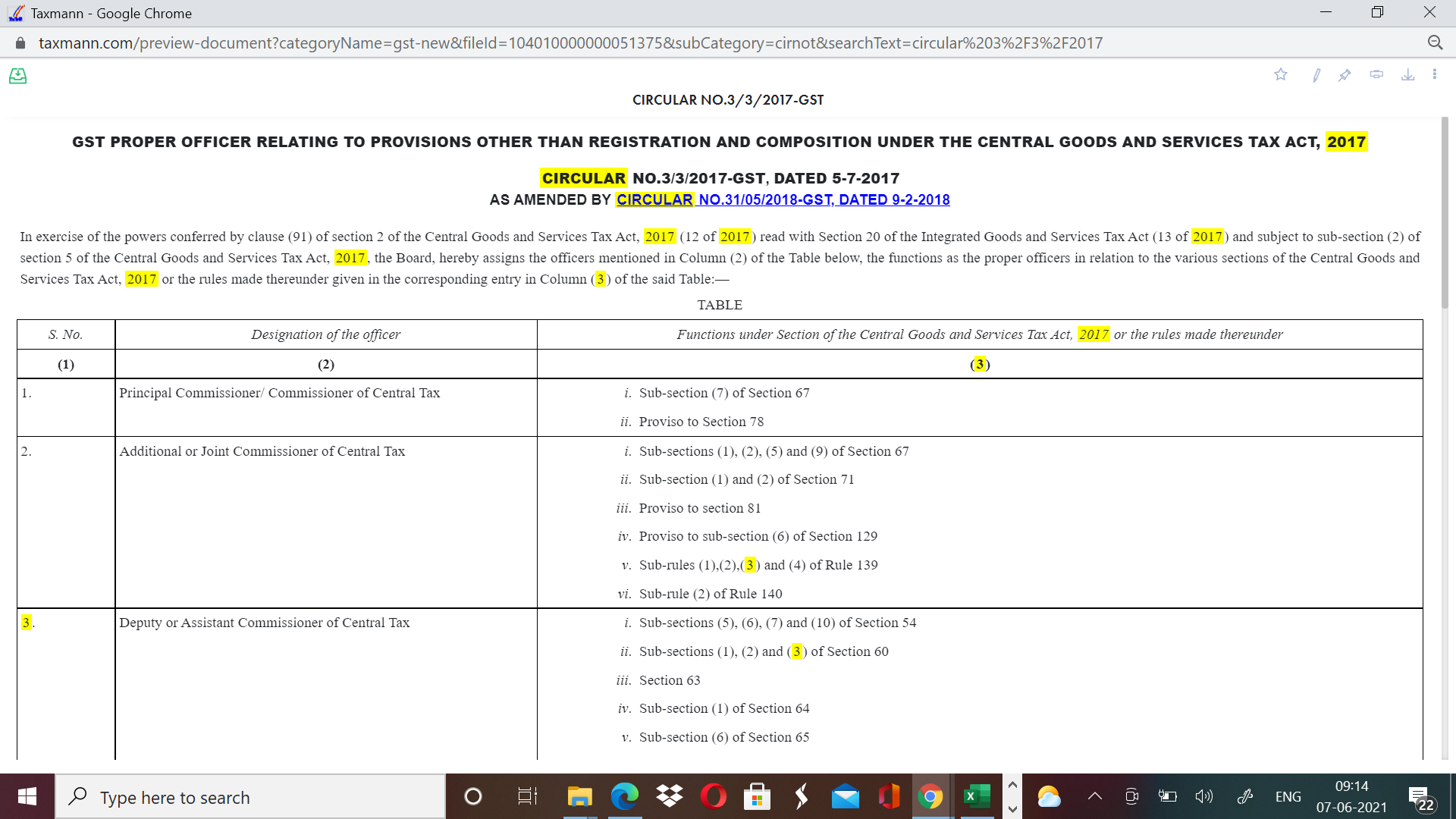 194
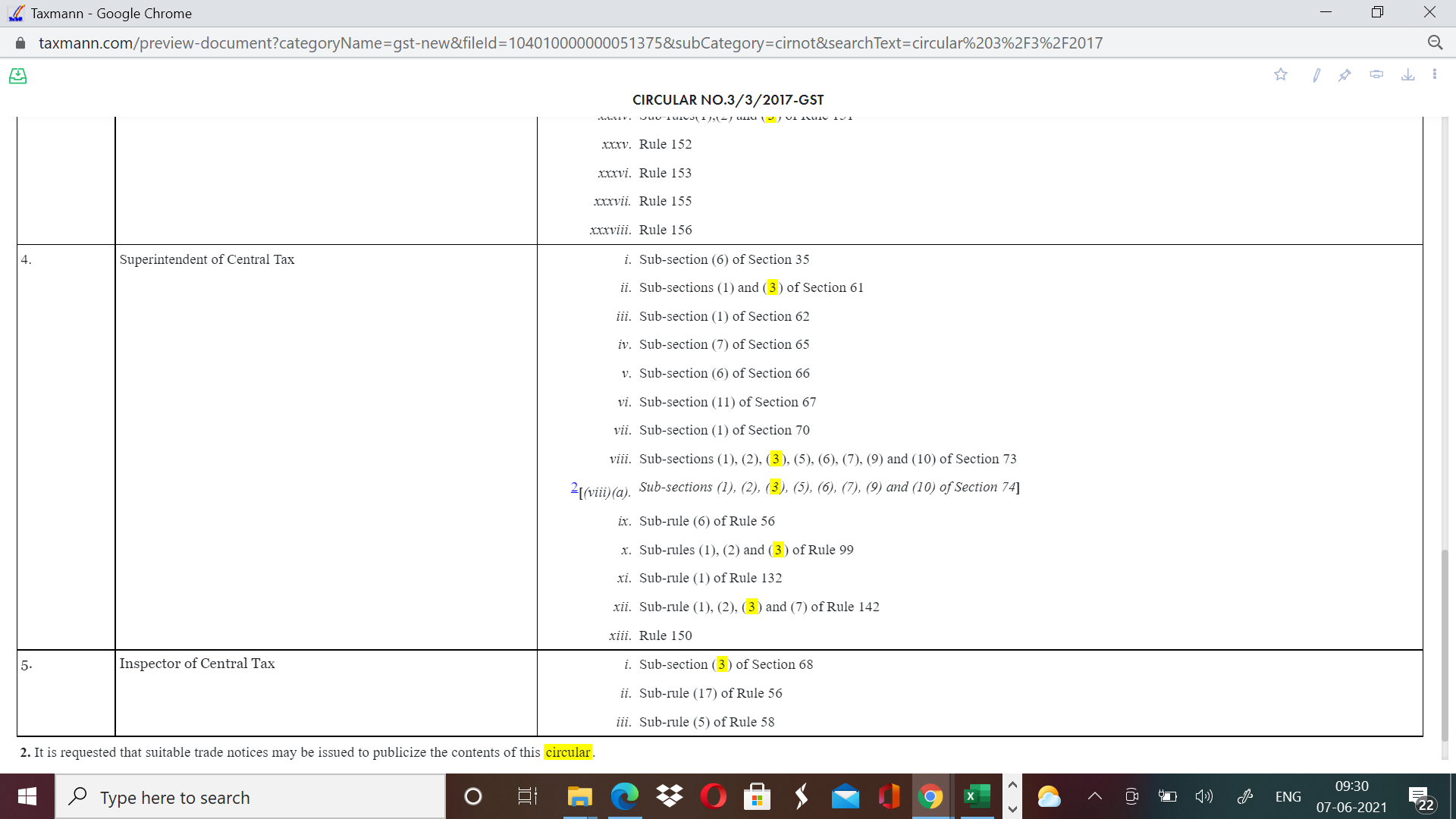 195
[2021] 125 taxmann.com 188 (SC)
Canon India Private Limited v. Commissioner of Customs
PROPER OFFICER ????????
The question that arises is whether the Directorate of Revenue Intelligence had authority in law to issue a show cause notice under section 28(4) of the Act for recovery of duties allegedly not levied or paid when the goods have been cleared for import by a Deputy Commissioner of Customs who decided that the goods are exempted. It is necessary that the answer must flow from the power conferred by the statute i.e. under section 28(4) of the Act. This Section empowers the recovery of duty not paid, part paid or erroneously refunded by reason of collusion or any wilful mis-statement or suppression of facts and confers the power of recovery on "the proper officer". The obvious intention is to confer the power to recover such duties not on any proper officer but only on "the proper officer".
'2. Definitions. — (34) 'proper officer', in relation to any functions to be performed under this Act, means the officer of customs who is assigned those functions by the Board or the Commissioner of Customs;’
 It is clear from a mere look at the provision that only such officers of customs who have been assigned specific functions would be 'proper officers' in terms of section 2(34) the Act. specific entrustment of function by either the Board or the Commissioner of Customs is therefore, the governing test to determine whether an 'officer of customs' is the 'proper officer'. 20. From a conjoint reading of sections 2(34) and 28 of the Act, it is manifest that only such a Customs officer who has been assigned the specific functions of assessment and reassessment of duty in the jurisdictional area where the import concerned has been affected, by either the Board or the Commissioner of Customs, in terms of section 2(34) of the Act is competent to issue notice under section 28 of the Act.
 Any other reading of Section 28 would render the provisions of Section 2(34) of the Act otiose inasmuch as the test contemplated under section 2(34) of the Act is that of specific conferment of such functions.“
Director General of DRI for recovery of duty not paid under section 28(4) were invalid, without any authority of law and liable to be set-aside - Held, yes [Paras 14,15 and 23]
196
DIR officers are not proper officers
Judgement by Larger bench of 3

The expression ‘the’ in Section 28 indicates that the re-assessment by way of issuance of SCN is to be done by the same officer who has initially assessed- ‘the’ is difference from ‘a/an’

Where the statue confers the same power to perform an act on different officers, the two officers cannot exercise their power in the same case. Where one officer has exercised his powers of assessment, the power to order re-assessment must also be exercised by the same officer or his successor and not by another officer of another department though he is designated to be an officer of the same rank.- Doctrine of Comity.
197
Overlapping/Different Jurisdictions [Sec .6 (2)(b)]
Koenig Solutions Pvt. Ltd. Vs. UOI – 2021-TIOL-1013-HC-DEL-GST 
Raj Metal Indus. Vs. UOI – 2021-TIOL-744HC-KOL-GST 
Himanshu Balram Gupta vs. UOI – 2020-TIOL-2241-HC-AHM-GST. 
Kaushal Kumar Mishra vs. ADG, Ludhiana ZU-2021-TIOL-387-HC-P & H-GST
The powers vested in Commissioner u/s. 69 be further delegated by him
Nathalal Maganlal Chauhan vs. State of Gujarat-2020 (35) GSTL 145 (Guj.)
Authority which initiates will conclude
       RAJ METAL INDUSTRIES-Kolkatta HC 2021-TIOL-744HC-KOL-GST
        Proceedings pending before CGST , simultaneously initiated by SGST
The stay on arrest grantable in case of GST frauds
Govind Enterprises vs. State of UP -2019 (27) GSTL 161 (All.)
198
PROVISIONAL ATTACHMENT
199
9 Provisional attachment to protect revenue in certain cases.
Amendment of section 83.
Budgetary Amendment (Effective date to be notified)
Where during the pendency of any proceedings under section 62 or section 63 or section 64 or section 67 or section 73 or section 74, the Commissioner is of the opinion that for the purpose of protecting the interest of the Government revenue, it is necessary so to do, he may, by order in writing attach provisionally any property, including bank account, belonging to the taxable person in such manner as may be prescribed.
“(1) Where, after the initiation of any proceeding under Chapter XII, Chapter XIV or Chapter XV, the Commissioner is of the opinion that for the purpose of protecting the interest of the Government revenue it is necessary so to do, he may, by order in writing, attach provisionally, any property, including bank account, belonging to the taxable person or any person specified in sub-section (1A) of section 122, in such manner as may be prescribed.”.
Analysis
Sec 62:-Assessment of non-filers of returns.
Sec. 63:- Assessment of unregistered persons.
Sec. 64:- Summary assessment in certain special cases.
Sec. 67:- Power of inspection, search and seizure.
Sec. 73:- Determination of tax not paid or short paid or erroneously refunded or input tax credit wrongly availed or utilised for any reason other than fraud or any wilful-misstatement or suppression of facts.
Sec. 74:- Determination of tax not paid or short paid or erroneously refunded or input tax credit wrongly availed or utilised by reason of fraud or any wilfull-misstatement or suppression of facts.
Provisional attachment allowed in following chapters:-
Chapter XII : Assessment (sec. 59- 64) (Audit not covered Sec65,66))
Chapter XIV: Inspection, search, seizure & Arrest.(Sec. 67-72) 
Chapter XV : Demand and recovery(sec. 73-84)
Thus, in place of specified sections, entire Chapters have been prescribed to enlarge the scope of proceedings under which provisional attachment of property can be made.
200
This proposed amendment has impact that the gravity and the reach is further widened meaning thereby this proposition intends to increase the ambit of provisional attachment by way of substitution of section by chapters of the CGST Act.  
Eg. Now even a proceeding u/s. 71(Access to business premises) empowers the officer to attach the property/bank accounts because Section 71 falls within Chapter XIV of the CGST Act. 
Attachment of property of person covered 122(1A)
To attach provisionally property including bank account of the taxable person or any person who retains the benefit and at whose order or instance the following transactions undertaken: 
Supply of any goods or services or both without issue of any invoice or issue of an incorrect or false invoice.
Issuing any invoice or bill without supply of goods or services or both in violation of the provisions of this Act or the rules made thereunder. 
Taking or utilising input tax credit without actual receipt of goods or services or both either fully or partially, in contravention of the provisions of this Act or the rules made thereunder. 
Taking or distributing input tax credit in contravention of section 20 (Input service distributor), or the rules made thereunder.
From the initiation of the proceeding under the provisions of Assessment, Inspection, Search, Seizure & Arrest and Demand & Recovery till the expiry of one year from the date of the order made thereunder.
 Initiation of any proceeding 
It is settled position of law that property can be attached only when the authority is of the opinion that after closer of proceedings there may be ultimate default of tax payment. How can the revenue officers determines the tax evasion or quantum of tax evasion or ultimate default of tax payment by the tax payer in the beginning of proceedings are not clear. These provisions are challengeable before the Court.
201
[2021] 127 taxmann.com 26[20-04-2021(SC)
Radha Krishan Industries vs. State of Himachal Pradesh
GST: Power to order a provisional attachment of property of taxable person including a bank account is draconian in nature; exercise of power for ordering a provisional attachment must be preceded by formation of an opinion by Commissioner that it is necessary so to do for purpose of protecting interest of government revenue. 

High Court dismissed writ petition on ground that provisional attachment could not be challenged in a petition under article 226 on ground that an 'alternative and efficacious remedy' of an appeal under section 107 was available.
On appeal to Supreme Court: Held 
(i) Joint Commissioner while ordering a provisional attachment under section 83 was acting as a delegate of Commissioner in pursuance of delegation effected under section 5(3) and an appeal against order of provisional attachment was not available under section 107 (1); 

(ii) Writ petition before High Court under article 226 of Constitution challenging order of provisional attachment was maintainable; 

(iii) High Court has erred in dismissing writ petition on ground that it was not maintainable; 

(iv) Power to order a provisional attachment of property of taxable person including a bank account is draconian in nature and conditions which are prescribed by statute for a valid exercise of power must be strictly fulfilled;
202
[2021] 127 taxmann.com 26[20-04-2021(SC)
Radha Krishan Industries vs. State of Himachal Pradesh
(v) Exercise of power for ordering a provisional attachment must be preceded by formation of an opinion by Commissioner that it is necessary so to do for purpose of protecting interest of government revenue. Before ordering a provisional attachment Commissioner must form an opinion on basis of tangible material that assessee is likely to defeat demand, if any, and that therefore, it is necessary so to do for purpose of protecting interest of government revenue.

 (vi) Expression 'necessary so to do for protecting government revenue' implicates that interests of government revenue cannot be protected without ordering a provisional attachment; 

(vii) Formation of an opinion by Commissioner under section 83(1) must be based on tangible material bearing on necessity of ordering a provisional attachment for purpose of protecting interest of government revenue; 

(viii) In facts of instant case, there was a clear non-application of mind by Joint Commissioner to provisions of section 83, rendering provisional attachment illegal; 

(ix) Under provisions of rule 159(5), person whose property is attached is entitled to dual procedural safeguards: (a) An entitlement to submit objections on ground that property was or is not liable to attachment; and (b) An opportunity of being heard; There has been a breach of mandatory requirement of rule 159(5) and Commissioner was clearly misconceived in law in coming into conclusion that he had a discretion on whether or not to grant an opportunity of being heard;
203
[2021] 127 taxmann.com 26[20-04-2021(SC)
Radha Krishan Industries vs. State of Himachal Pradesh
(x) Commissioner is duty bound to deal with objections to attachment by passing a reasoned order which must be communicated to taxable person whose property is attached;

 (xi) A final order having been passed under section 74(9), proceedings under Section 74 are no longer pending as a result of which provisional attachment must come to an end; and

 (xii) Appellant having filed an appeal against order under section 74(9), provisions of sub-sections 6 and 7 of section 107 will come into operation in regard to payment of tax and stay on recovery of balance as stipulated in those provisions, pending disposal of appeal. 

For above reasons, appeals are allowed and impugned judgment and order of High Court dated 1-1-2021 is set aside. Writ petition filed by appellant under article 226 of Constitution shall stand allowed by setting aside orders of provisional attachment dated 28-10-2020.
204
SUPREME COURT JUDGEMENT
The power to order a provisional attachment of property of a taxable person is DRACONIAN IN NATURE.
SUPREME COURT INTERPRETS THE LAW RELATING TO PROVISIONAL ATTACHMENT OF PROPERTY
(M/s Radha Krishan Industries vs State of Himachal Pradesh)
The conditions prescribe by the statue for exercise of the power must be STRICLTY FULFILLED
The commissioner must have a VALID OPINION based on tangible material that a provisional attachment is necessary for protecting interest of Government revenue.
The Commissioner is duty bound to deal with objections to the attachment by passing a reasoned order which must be communicated to the taxable person.
205
UFV India Global Education V. Union of India [2020 (9) TMI 583 - PUNJAB AND HARYANA HIGH COURT](19.0.2020)
Provisional attachment of bank account’ patently illegal’ if search proceedings concluded
Facts
GST authority passed the order of partly releasing the Bank Account for payments under the Amnesty Scheme 
but rejected the prayer to release the provisional attachment holding that the petitioner does not have any property other than the Bank Account from where the Government revenue can be protected.
Held
The effect of Section 83 of the Act shall come to an end as soon as the proceedings pending in any of the aforesaid Sections i.e. 63 or 64 or 67 or 73 or 74 are over because pendency of the proceedings is the sine qua non and 
in case the Commissioner still feel or is of the opinion that it is necessary so to do in the interest of protecting the Government revenue, it still can pass an order in writing to attach any property or even the bank account of the taxable person if the proceedings are initiated in any of the aforesaid provisions and are pending but for the provisions in which the proceedings have earlier been initiated and are over.
The impugned orders passed by the respondents are patently illegal specially when the proceedings initiated under Section 67 of the Act has already been over - impugned orders are hereby set aside with a direction to the respondents to release the aforesaid bank account of the petitioners forthwith which has been provisionally attached vide order dated 29.07.2020.
206
Section 132 :- Punishment for certain offences.
12 offences
79a[Whoever commits, or causes to commit and retain the benefits arising out of, any of the following offences], namely:—
supplies any goods or services or both without issue of any invoice, in violation of the provisions of this Act or the rules made thereunder, with the intention to evade tax;
issues any invoice or bill without supply of goods or services or both in violation of the provisions of this Act, or the rules made thereunder leading to wrongful availment or utilisation of input tax credit or refund of tax;
avails input tax credit using the invoice or bill referred to in clause (b) or fraudulently avails input tax credit without any invoice or bill;]
collects any amount as tax but fails to pay the same to the Government beyond a period of three months from the date on which such payment becomes due;
evades tax, 79c[****] or fraudulently obtains refund and where such offence is not covered under clauses (a) to (d);
falsifies or substitutes financial records or produces fake accounts or documents or furnishes any false information with an intention to evade payment of tax due under this Act;
obstructs or prevents any officer in the discharge of his duties under this Act;
Invoice            Supply
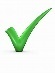 Invoice  but No G/S         
BOGUS BILL
Transporter also covered
Section 132 :- Punishment for certain offences.
h) acquires possession of, or in any way concerns himself in transporting, removing, depositing, keeping, concealing, supplying, or purchasing or in any other manner deals with, any goods which he knows or has reasons to believe are liable to confiscation under this Act or the rules made thereunder;

receives or is in any way concerned with the supply of, or in any other manner deals with any supply of services which he knows or has reasons to believe are in contravention of any provisions of this Act or the rules made thereunder;
j) tampers with or destroys any material evidence or documents;
k) fails to supply any information which he is required to supply under this Act or the rules made thereunder or (unless with a reasonable belief, the burden of proving which shall be upon him, that the information supplied by him is true) supplies false information; or
l) attempts to commit, or abets the commission of any of the offences mentioned in clauses (a) to (k) of this section,
Section 132 :- Punishment for certain offences.
shall be punishable—
in cases where the amount of tax evaded or the amount of input tax credit wrongly availed or utilised or 	the amount of refund wrongly taken exceeds five hundred lakh rupees, with imprisonment for a term 	which may extend to five years and with fine;
in cases where the amount of tax evaded or the amount of input tax credit wrongly availed or utilised or the amount of refund wrongly taken exceeds two hundred lakh rupees but does not exceed five hundred lakh rupees, with imprisonment for a term which may extend to three years and with fine;
in the case of any other offence where the amount of tax evaded or the amount of input tax credit wrongly availed or utilised or the amount of refund wrongly taken exceeds one hundred lakh rupees but does not exceed two hundred lakh rupees, with imprisonment for a term which may extend to one year and with fine
in cases where he commits or abets the commission of an offence specified in clause (f) or clause (g) or clause (j), he shall be punishable with imprisonment for a term which may extend to six months or with fine or with both
Max
Persons covered under Sec 132
Whoever commits, or causes to commit and retain the benefits.
Punishments
Note 1 *Minimum period shall be 6 months 
Note 2  Repeated offence period shall be upto 5 years with fine
Section 132 :- Punishment for certain offences.
(2) Where any person convicted of an offence under this section is again convicted of an offence under this section, then, he shall be punishable for the second and for every subsequent offence with imprisonment for a term which may extend to five years and with fine.
(3) The imprisonment referred to in clauses (i), (ii) and (iii) of sub-section (1) and sub-section (2) shall, in the absence of special and adequate reasons to the contrary to be recorded in the judgment of the Court, be for a term not less than six months.
(4) Notwithstanding anything contained in the Code of Criminal Procedure, 1973 (2 of 1974), all offences under this Act, except the offences referred to in sub-section (5) shall be non-cognizable and bailable.  
(5) The offences specified in clause (a) or clause (b) or clause (c) or clause (d) of sub-section (1) and punishable under clause (i) of that sub-section shall be cognizable and non-bailable.
(6) A person shall not be prosecuted for any offence under this section except with the previous sanction of the Commissioner.
5 years
Min 6 mnths
a/b/c/d—cognizable+ non bailable
Others non- cognizable + bailable
Section 132 :- Punishment for certain offences.
(Explanation.— For the purposes of this section, the term "tax" shall include the amount of tax evaded or the amount of input tax credit wrongly availed or utilised or refund wrongly taken under the provisions of this Act, the State Goods and Services Tax Act, the Integrated Goods and Services Tax Act or the Union Territory Goods and Services Tax Act and cess levied under the Goods and Services Tax (Compensation to States) Act.

79. Enforced with effect from 1-7-2017.
79a. Substituted for 'Whoever commits any of the following offences" by the Finance Act, 2020 
79b. Clause (c) Substituted by the Finance Act, 2020 w.e.f. a date yet to be notified. Prior to substitution said clause (c) read as under:
"(c) avails input tax credit using such invoice or bill referred to in clause (b);"
79c. Words "fraudulently avails input tax credit" omitted by the Finance Act, 2020
Cognizable means Arrest without Warrant (Immediate Arrest)
Section 132 :- Punishment for certain offences.
+
+
+
+
(b)
(a)
(c)
(d)
=
Cognizable + non bailable
(i)
Supplies any goods or services or both without issue of any invoice, in violation of the provisions of this Act or the rules made thereunder, with the intention to evade tax;
Issues any invoice or bill without supply of goods or services or both in violation of the provisions of this Act, or the rules made thereunder leading to wrongful availment or utilisation of input tax credit or refund of tax;
Avails input tax credit using the invoice or bill referred to in clause (b) or fraudulently avails input tax credit without any invoice or bill;]
collects any amount as tax but fails to pay the same to the Government beyond a period of three months from the date on which such payment becomes due;
In cases where the amount of tax evaded or the amount of input tax credit wrongly availed or utilised or the amount of refund wrongly taken exceeds five hundred lakh rupees, with imprisonment for a term which may extend to five years and with fine;
Section 132 :- Punishment for certain offences.
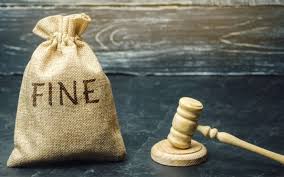 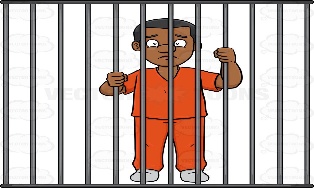 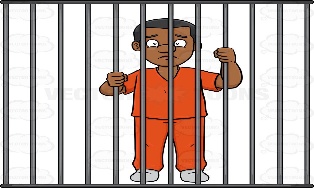 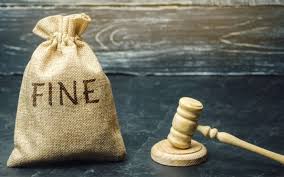 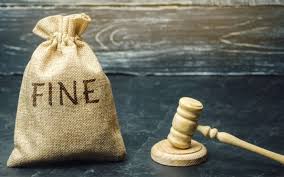 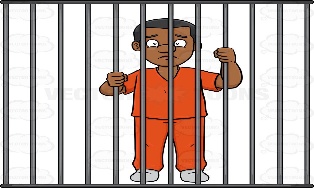 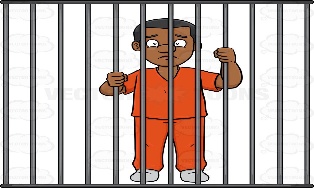 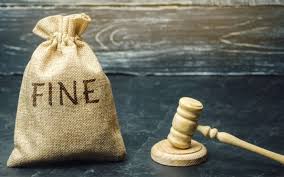 Illustration
Discuss the prosecution, arrest and bail implication, if any, in respect of the following cases:
Mohan a registered contractor evades payment of tax of INR 2.80 cr.
Satish a registered person, fails to supply information sought by central tax officer. The amount of GST involved is INR 17 lakh.
Raman a registered contractor, collects INR 5.90 crores as tax form its clients but deposits INR 20 lakhs with the Central Government.
Sunil of steel, collects INR 5.80 crores as IGST from its client and deposits INR 3.60 crore with the  central Government by falsifying or substituting financial records and producing fake accounts.

Also discuss, what would be the prospecution implication, if  Mohan ,Satish ,Raman and Sunil are convicted for subsequent offences?
ILLUSTRATIONS
Section 133 :- Liability of officers and certain other persons.
Where any person engaged in connection with the collection of statistics under section 151 or compilation or computerisation thereof or if any officer of central tax having access to information specified under sub-section (1) of section 150, or if any person engaged in connection with the provision of service on the common portal or the agent of common portal, wilfully discloses any information or the contents of any return furnished under this Act or rules made thereunder otherwise than in execution of his duties under the said sections or for the purposes of prosecution for an offence under this Act or under any other Act for the time being in force, he shall be punishable with imprisonment for a term which may extend to six months or with fine which may extend to twenty-five thousand rupees, or with both.
Any person—
who is a Government servant shall not be prosecuted for any offence under this section except with the previous sanction of the Government;
who is not a Government servant shall not be prosecuted for any offence under this section except with the previous sanction of the Commissioner.
Section 133 :- Liability of officers and certain other persons.
Upto 6 months
Compilation of statistical data & other information
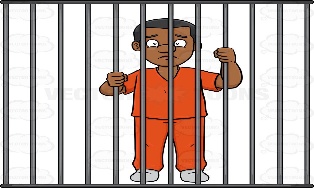 Where a person either officer/ government servant or any other person or agent of above persons
Wilfully discloses the information otherwise than in execution of his duties
or
Fine upto 25000
Provision of service of common portal
or
Both
For  Government servant---sanction from government for initiating proceedings

For non Government servant- sanction from commissioner for initiating proceeding
Section 134 :- Cognizance of offences.
No court shall take cognizance of any offence punishable under this Act or the rules made thereunder except with the previous sanction of the Commissioner, and no court inferior to that of a Magistrate of the First Class, shall try any such offence.
Section 135 :- Presumption of culpable mental state.
In any prosecution for an offence under this Act which requires a culpable mental state on the part of the accused, the court shall presume the existence of such mental state but it shall be a defence for the accused to prove the fact that he had no such mental state with respect to the act charged as an offence in that prosecution.
Explanation.—For the purposes of this section,—
the expression "culpable mental state" includes intention, motive, knowledge of a fact, and belief in, or reason to believe, a fact;
a fact is said to be proved only when the court believes it to exist beyond reasonable doubt and not merely when its existence is established by a preponderance of probability.
Burden of Proof lies on the accused to prove No Culpable Mental State
Section 136 :- Relevancy of statements under certain circumstances.
A statement made and signed by a person on appearance in response to any summons issued under section 70 during the course of any inquiry or proceedings under this Act shall be relevant, for the purpose of proving, in any prosecution for an offence under this Act, the truth of the facts which it contains,—
when the person who made the statement is dead or cannot be found, or is incapable of giving evidence, or is kept out of the way by the adverse party, or whose presence cannot be obtained without an amount of delay or expense which, under the circumstances of the case, the court considers unreasonable; or
when the person who made the statement is examined as a witness in the case before the court and the court is of the opinion that, having regard to the circumstances of the case, the statement should be admitted in evidence in the interest of justice.
Statement given will be relied upon in above mentioned situations regarding the facts furnished in case of prosecution
Section 137 :-Offences by companies.
(1) Where an offence committed by a person under this Act is a company, every person who, at the time the offence was committed was in charge of, and was responsible to, the company for the conduct of business of the company, as well as the company, shall be deemed to be guilty of the offence and shall be liable to be proceeded against and punished accordingly.
(2) Notwithstanding anything contained in sub-section (1), where an offence under this Act has been committed by a company and it is proved that the offence has been committed with the consent or connivance of, or is attributable to any negligence on the part of, any director, manager, secretary or other officer of the company, such director, manager, secretary or other officer shall also be deemed to be guilty of that offence and shall be liable to be proceeded against and punished accordingly.
(3) Where an offence under this Act has been committed by a taxable person being a partnership firm or a Limited Liability Partnership or a Hindu undivided family or a trust, the partner or karta or managing trustee shall be deemed to be guilty of that offence and shall be liable to be proceeded against and punished accordingly and the provisions of sub-section (2) shall, mutatis mutandis, apply to such persons.
(4) Nothing contained in this section shall render any such person liable to any punishment provided in this Act, if he proves that the offence was committed without his knowledge or that he had exercised all due diligence to prevent the commission of such offence.
Explanation.—For the purposes of this section,—
"company" means a body corporate and includes a firm or other association of individuals; and
"director", in relation to a firm, means a partner in the firm.
Section 138 :-Compounding of offences.
(1) Any offence under this Act may, either before or after the institution of prosecution, be compounded by the Commissioner on payment, by the person accused of the offence, to the Central Government or the State Government, as the case may be, of such compounding amount in such manner as may be prescribed83:
Provided that nothing contained in this section shall apply to—
a person who has been allowed to compound once in respect of any of the offences specified in clauses (a) to (f) of sub-section (1) of section 132 and the offences specified in clause (l) which are relatable to offences specified in clauses (a) to (f) of the said sub-section;
a person who has been allowed to compound once in respect of any offence, other than those in clause (a), under this Act or under the provisions of any State Goods and Services Tax Act or the Union Territory Goods and Services Tax Act or the Integrated Goods and Services Tax Act in respect of supplies of value exceeding one crore rupees;
a person who has been accused of committing an offence under this Act which is also an offence under any other law for the time being in force;
a person who has been convicted for an offence under this Act by a court;
a person who has been accused of committing an offence specified in clause (g) or clause (j) or clause (k) of sub-section (1) of section 132; and
any other class of persons or offences as may be prescribed:
Provided further that any compounding allowed under the provisions of this section shall not affect the proceedings, if any, instituted under any other law:
Section 138 :-Compounding of offences.
Provided also that compounding shall be allowed only after making payment of tax, interest and penalty involved in such offences.
(2) The amount for compounding of offences under this section shall be such as may be prescribed, subject to the minimum amount not being less than ten thousand rupees or fifty per cent of the tax involved, whichever is higher, and the maximum amount not being less than thirty thousand rupees or one hundred and fifty per cent of the tax, whichever is higher.
(3) On payment of such compounding amount as may be determined by the Commissioner, no further proceedings shall be initiated under this Act against the accused person in respect of the same offence and any criminal proceedings, if already initiated in respect of the said offence, shall stand abated.
82. Enforced with effect from 1-7-2017.
83.  See rule 162 of the CGST Rules, 2017.
Section 138 :-Compounding of offences.
Procedure for compounding of offences, application u/s 138(1)  to commissioner
Order within 90 days of receipt of application
Payment of Compounding amount within 30 days


Procedure for adjudicating imposition of penalty is u/s 73 & 74

Bonafide cases eg.
Price not finalized
Misclassification of goods eg. Auto spares or machinery spares.


Provisions of penalty are strictly construed (as it stands)
Form CPD-01
Procedure for compounding of offences
Application to the Commissioner in 
FORM GST CPD-01
The Commissioner would obtain relevant documents from PO
Commissioner to pass order in FORM GST CPD-02
Allow compounding and grant him immunity from prosecution
Else he may reject it within 90, days of receipt and after affording opportunity of being heard
Compounding allowed sunject to payment of taxes, interest
In case taxes etc. not paid the compounding shall be void
Compounding amount to be paid within 30 days
Immunity may be withdrwan in case any material facts was concealed
132  vis-à-vis 69
Section 69 – Power to arrest
Where the Commissioner has reasons to believe that a person has committed any offence specified in clause (a) or clause (b) or clause (c) or clause (d) of sub-section (1) of section 132 which is punishable under clause (i) or (ii) ofsub-section (1), or sub-section (2) of the said section, he may, by order, authorise any officer of central tax to arrest such person.
 Where a person is arrested under sub-section (1) for an offence specified under subsection (5) of section 132, the officer authorised to arrest the person shall inform such person of the grounds of arrest and produce him before a Magistrate within twenty-four hours.

 Subject to the provisions of the Code of Criminal Procedure, 1973,––
 (a) where a person is arrested under sub-section (1) for any offence specified under sub-section (4) of section 132,   he shall be admitted to bail or in default of bail, forwarded to the custody of the Magistrate;

(b) in the case of a non-cognizable and bailable offence, the Deputy Commissioner or the Assistant Commissioner shall, for the purpose of releasing an arrested person on bail or otherwise, have the same powers and be subject to the same provisions as an officer-in-charge of a police station.
WHETHER ASSESSMENT MANDATORY?Sec 132 vis a vis Sec 69
Vimal Yashwantgiri Goswami v. State of Gujarat  [2019] 109 taxmann.com 340 (Gujrat HC)

Held:The power to arrest under Section 69 of the CGST Act can be invoked, if the Commissioner has  "reason to believe" that the person has committed the specified offences under Section 132 of the  CGST Act, without there being any prior adjudication of tax assessment under the provisions of the  CGST Act.
It was also held by the High Court that reference to Section 132 under Section 69 of the CGST Act is  only for the purpose of highlighting the nature of the offences and basis the same, the reasonable  belief is required to be formed and recorded for the purpose of passing an order of arrest.
That the Commissioner is required to record reasons of belief to arrest a person as per sub-section (1)  of Section 69 of the CGST Act.
The expression "reason to believe" inter-alia contemplates an objective determination based on  intelligence, care and deliberation involving judicial review as distinguished from a purely subjective
consideration.
228
26
WHETHER ASSESSMENT MANDATORY?Sec 132 vis a vis Sec 69
WHETHER ASSESSMENT MANDATORY?Sec 132 vis a vis Sec 69
Hon'ble Telengana High Court in the case of P.V. Ramana Reddy vs. Union of India 2019
(25) GSTL 185 (Telangana) held as under :-
“ But, to say that a prosecution can be launched only after the completion of the assessment, goes  contrary to Section 132 of the CGST Act, 2017. The list of offences included in sub-section (1) of  Section 132 of CGST Act, 2017 have no co-relation to assessment. Issue of invoices or bills without  supply of goods and the availing of ITC by using such invoices or bills, are made offences under  clauses (b) and (c) of sub-section (1) of Section 132 of the CGST Act. The prosecutions for these  offences do not depend upon the completion of assessment. Therefore, the argument that there  cannot be an arrest even before adjudication or assessment, does not appeal to us.”
The Hon’ble Supreme Court Bench dismissed the SLP against the aforesaid judgment as reported in  2019 (26) GSTL J175 (S.C.).
Contrary Decision: Hon'ble High Court of Rajasthan in Bharat Raj Punj v. Commissioner of CGST [2019] 104 taxmann.com  174/73 GST 135 held that assessment/ determination of tax under Sections 73/ 74 of the CGST Act is  not a pre-requisite for arrest of any person under Section 69 of the CGST Act for the specified offence  committed under Section 132 of the CGST Act.
229
WHETHER ASSESSMENT MANDATORY?
WHETHER ASSESSMENT MANDATORY?
Case Name: C. Pradeep Petitioner(s) v. The Commissioner of GST  and Central Excise, Selam & Anr. (SC)Special Leave to Appeal (Crl.) No(s). 6834/2019 has  passed interim order on condition that the petitioner shall deposit Rs. 2,00,00,000/- (Rupees two crores).For a period of one week, no coercive action be taken against the petitioner in connection with the  alleged offence and the interim protection will continue upon production of receipt in the Registry  about the deposit made with the Department within one week from today, until the disposal of this  Special Leave Petition.
230
WHETHER ASSESSMENT MANDATORY?Sec 132 vis a vis Sec 69
WHETHER ASSESSMENT MANDATORY?Sec 132 vis a vis Sec 69
WHETHER ASSESSMENT MANDATORY?Sec 132 vis a vis Sec 69
Hon’ble Delhi High Court in the case of Makemytrip (India) (P.) Ltd. v. Union of India  [2016] 73 taxmann.com 31/58 GST 397 that has been confirmed by the Supreme Court in Union of  India v. Make My Trip (India) (P.) Ltd. [2019] 104 taxmann.com 245 that : Revenue cannot bypass Section 73A of the Finance Act, 1994 before going ahead with arrest u/s 90, 91 (arrest) of FA, 1994. 
No arrest can be made till Adjudication. Adjudication is to deprive the person from doing wrong , to cause further damage.
Arrest and Prosecution are different in the sense Prosecution is based upon Amount , it can be compounded.
CONSTITUTIONAL VALIDITY OF ARREST
Dhruv Krishan Maggu Vs Union of India (Delhi HC) [2021] 123 taxmann.com 192  
Whether scope of article 246A is significantly wide as it not only empowers both Parliament and State Legislatures to levy and/or enact GST Act, but it also grants power to make all laws 'with respect to' Goods and Services Tax – Yes

 Whether pith and substance of CGST Act is on a topic, upon which Parliament has power to legislate as power to arrest and prosecute are ancillary and/or incidental to power to levy and collect Goods and Services Tax – Yes 

Whether even if sections 69 and 132 could not have been enacted in pursuance to power under article 246A, they could have been enacted under Entry 1 of List III, as laying down of a crime and providing for its punishment is 'criminal law', consequently, in either option both sections 69 and 132 are constitutional and fall within legislative competency of Parliament - Yes Power to Arrest – Constitutionally Valid
231
WHEN TO USE ARREST POWER
Case Name:  Akhil Krishan Maggu v. Dy. Director, D.G. of GST  Intelligence 2020 (32) GSTL 516 (P&H.) 
Held:  Power of arrest should not be exercised at the  whims and caprices of any officer or for the sake of recovery or terrorising any businessman or create  an atmosphere of fear, whereas it should be exercised in exceptional circumstances during  investigation, which illustratively may be:-
a person is involved in evasion of huge amount of tax and is having no permanent place of  business,
a person is not appearing in spite of repeated summons and is involved in huge amount of  evasion of tax,
a person is a habitual offender and he has been prosecuted or convicted on earlier occasion,
a person is likely to flee from country,
a person is originator of fake invoices i.e. invoices without payment of tax,
when direct documentary or otherwise concrete evidence is available on file/record of active  involvement of a person in tax evasion.
232
CA AANCHAL KAPOOR 9988692699
233
CA AANCHAL KAPOOR 9988692699
234
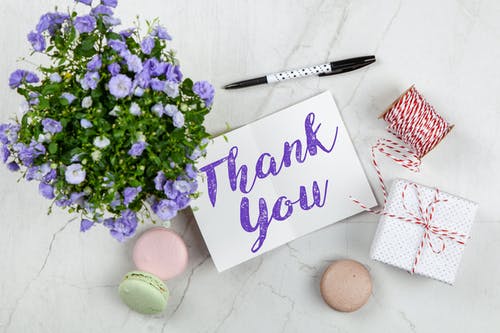 Disclaimer
The views expressed are solely of the author and the  content of this document is solely for information purpose and not to be construed as  a professional advice. In cases where the reader has any legal issues, he/she must in all cases seek independent legal advice.
For GST updates please WHATS APP 
YOURNAME_CITY on 9988692699
BY:
CA AANCHAL ROHIT  KAPOOR
M. No. 9988692699, 9888069269
E-mail :aanchalkapoor_ca@yahoo.com
237